v
Módulo 4  Gestión del cambio
Sesión sincrónica 1
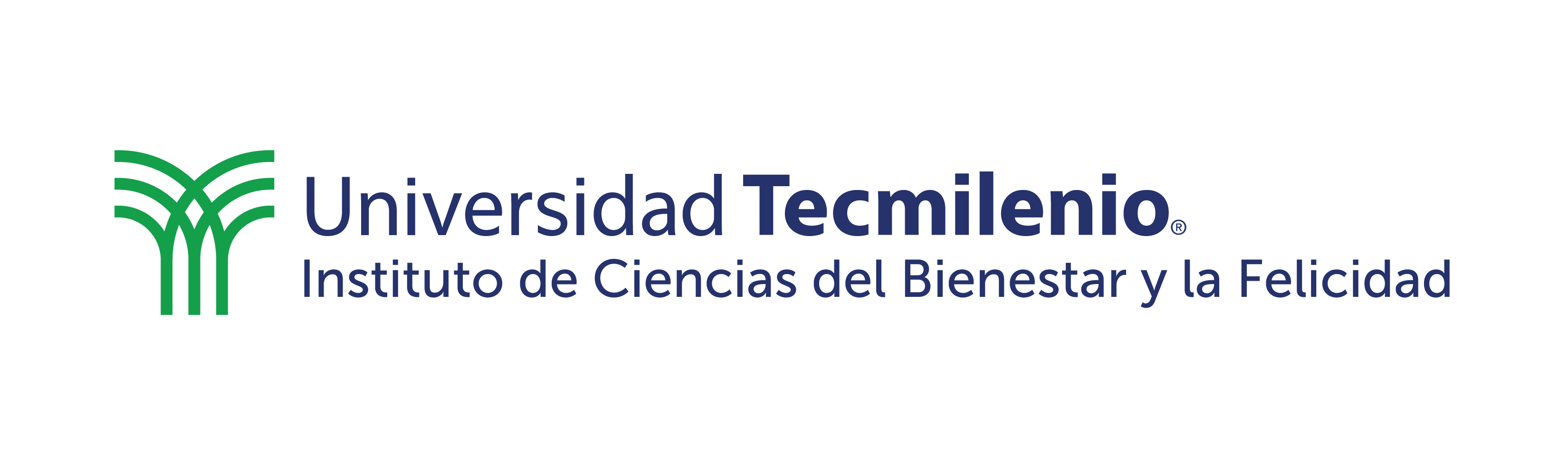 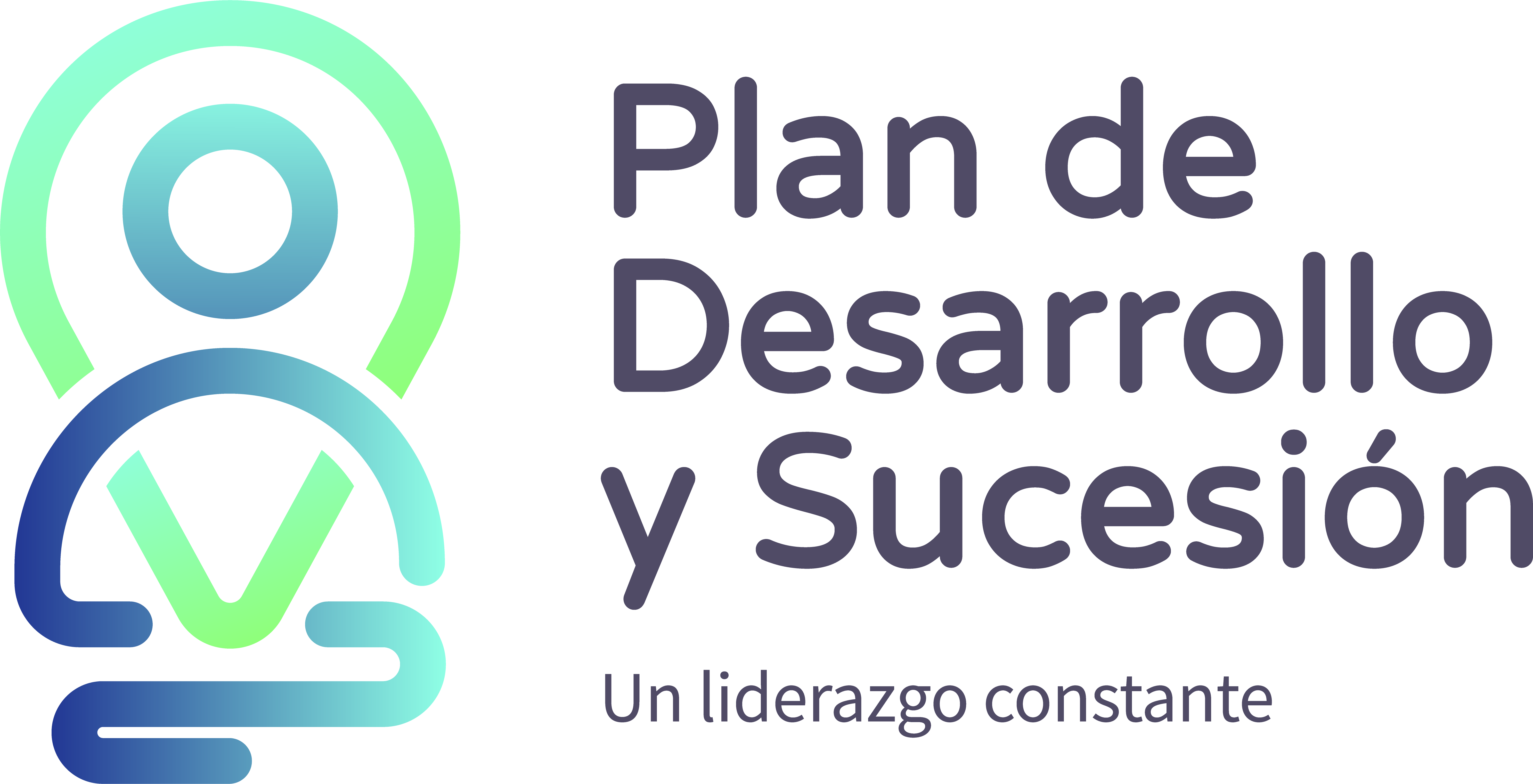 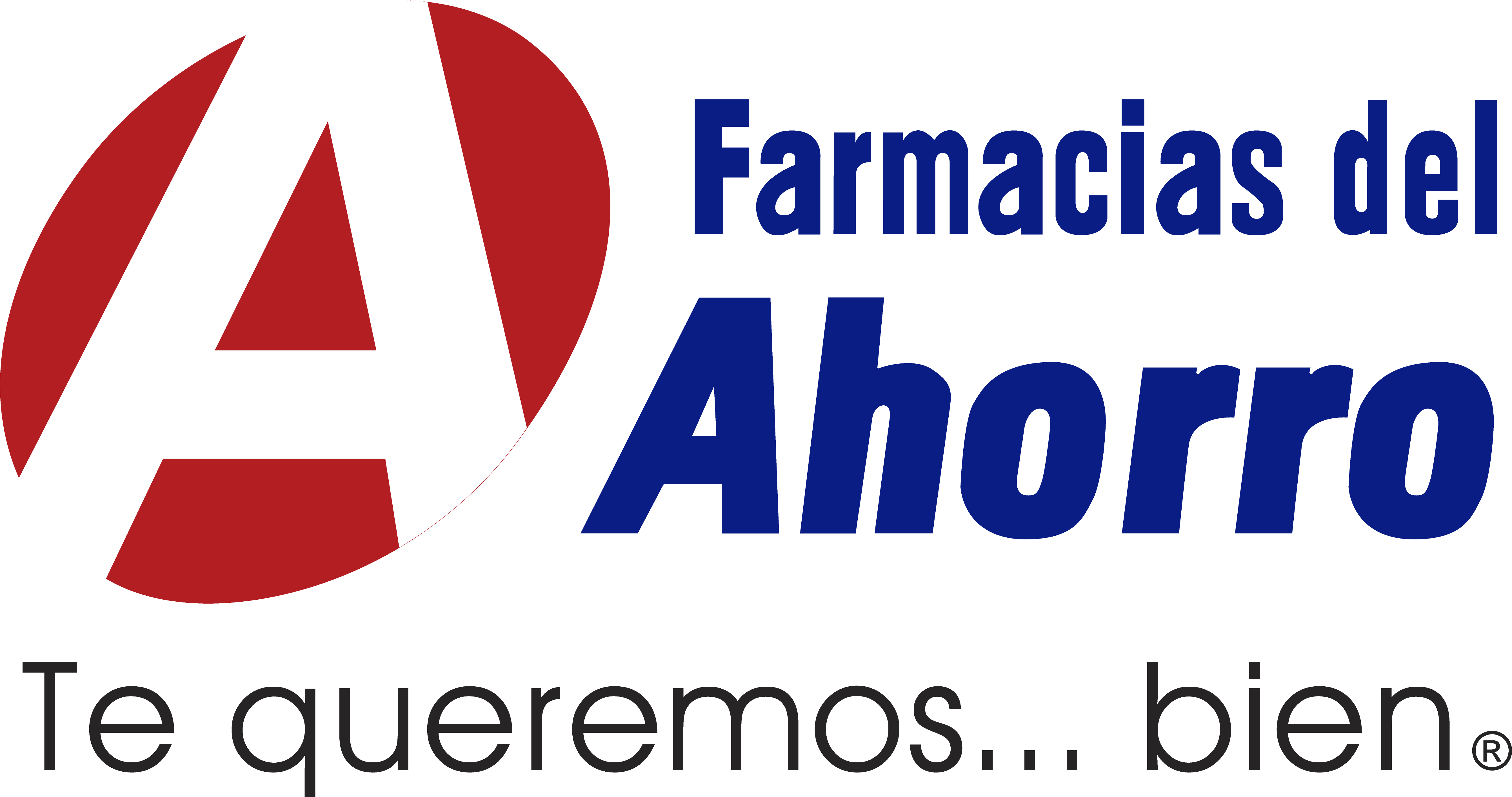 v
Cámara abierta y coloca tu nombre.
Recomendaciones para la sesión
Reduce distracciones.
Participación activa.
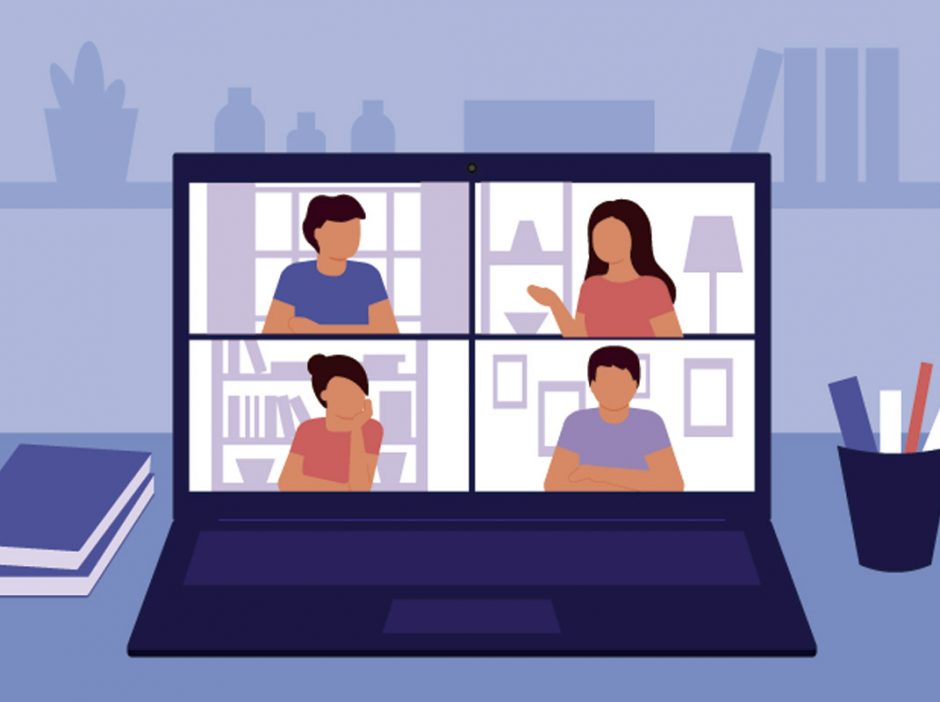 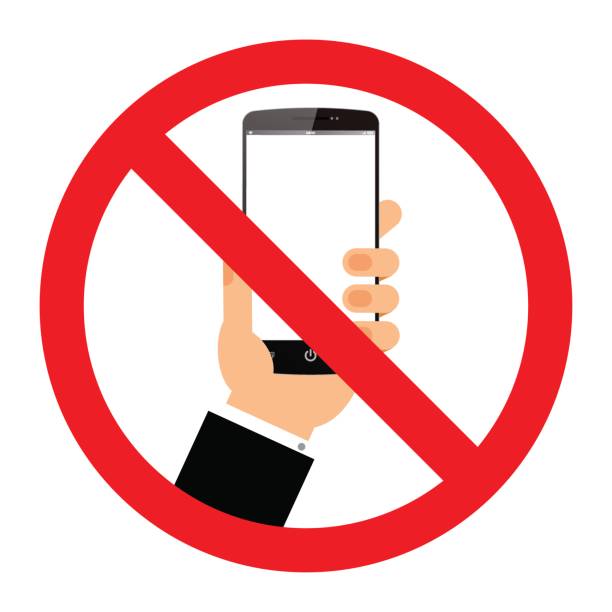 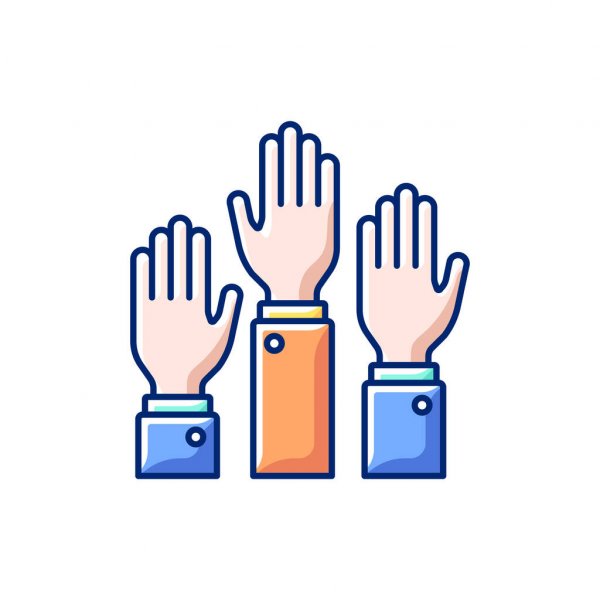 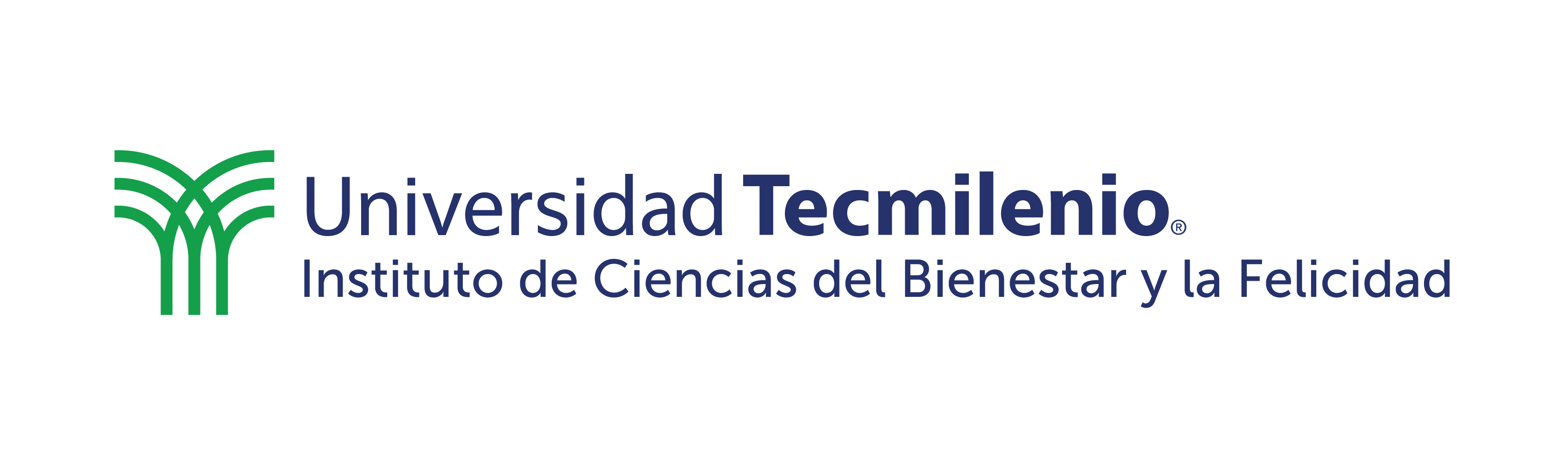 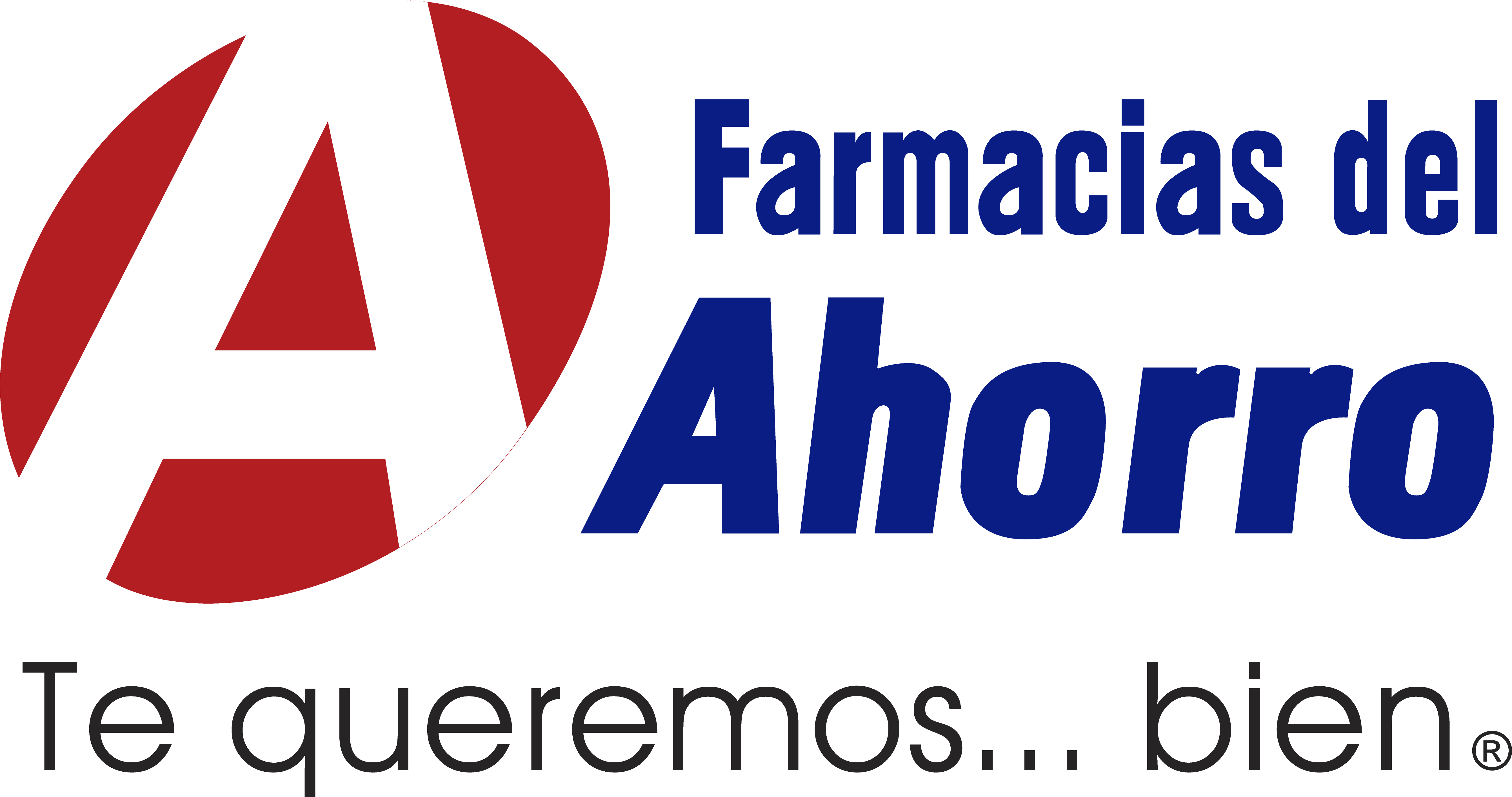 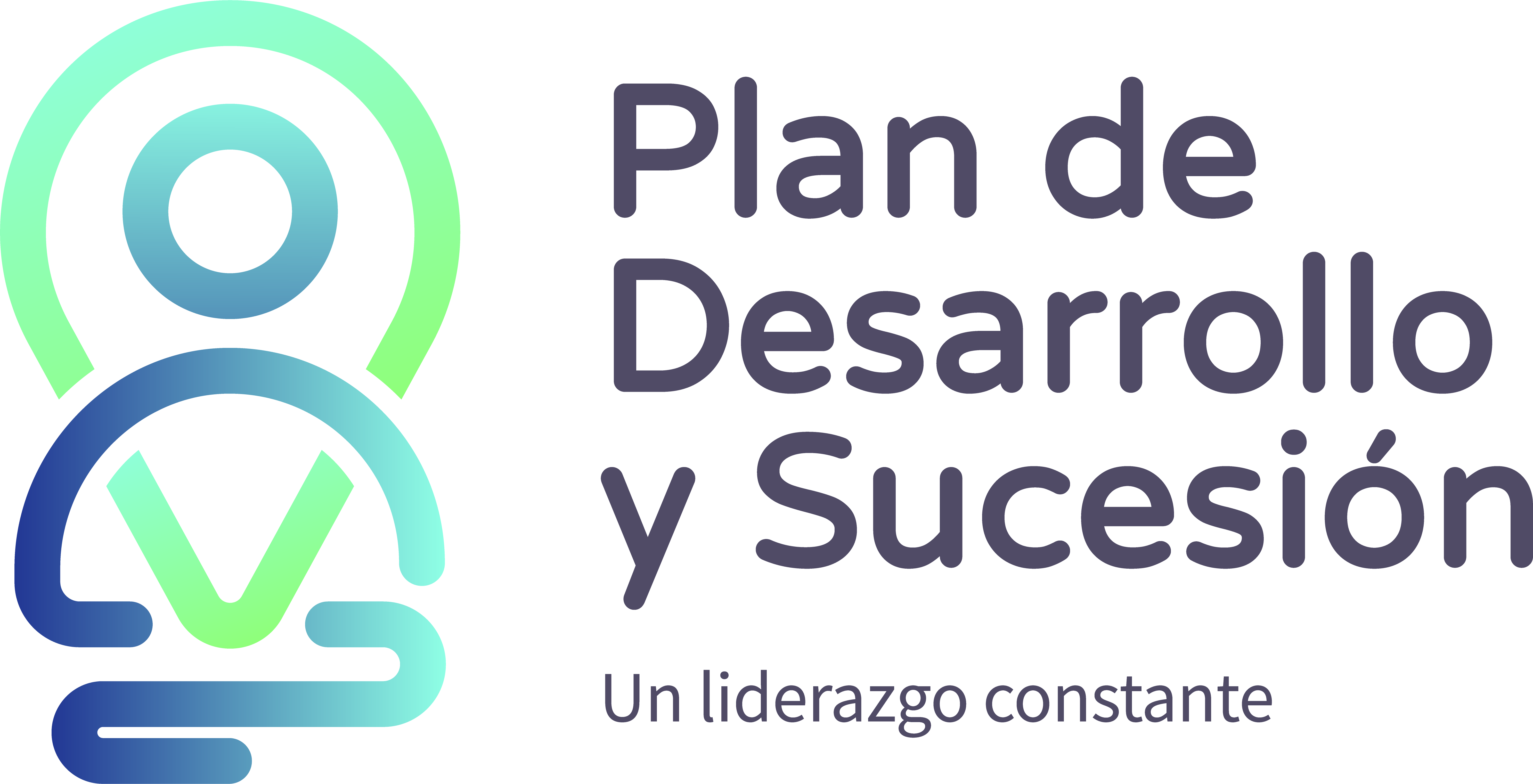 v
Atención plenaRespiración
En esta actividad tendrás la oportunidad de relajarte. Utiliza estos minutos para ti.
A continuación, te invitamos a escuchar el siguiente video:
Todo empieza en Ti. (2017, 16 de julio). Elimina el estrés en 5 minutos | Relajación Guiada para combatir el estrés rápidamente [Archivo de video]. Recuperado de https://youtu.be/VZrUfADraX8
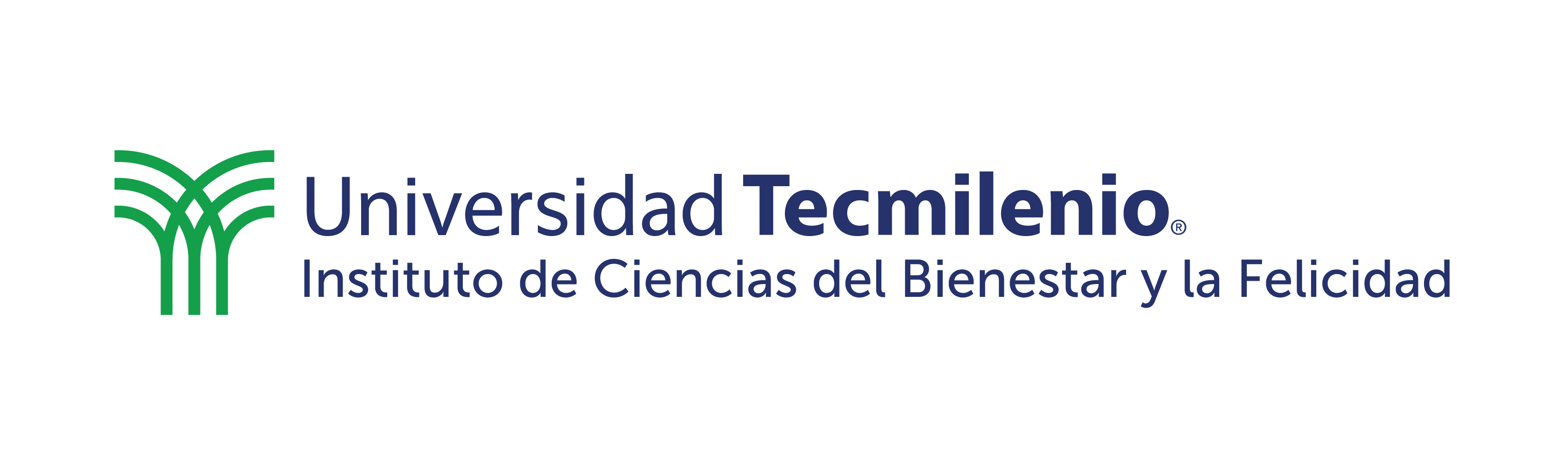 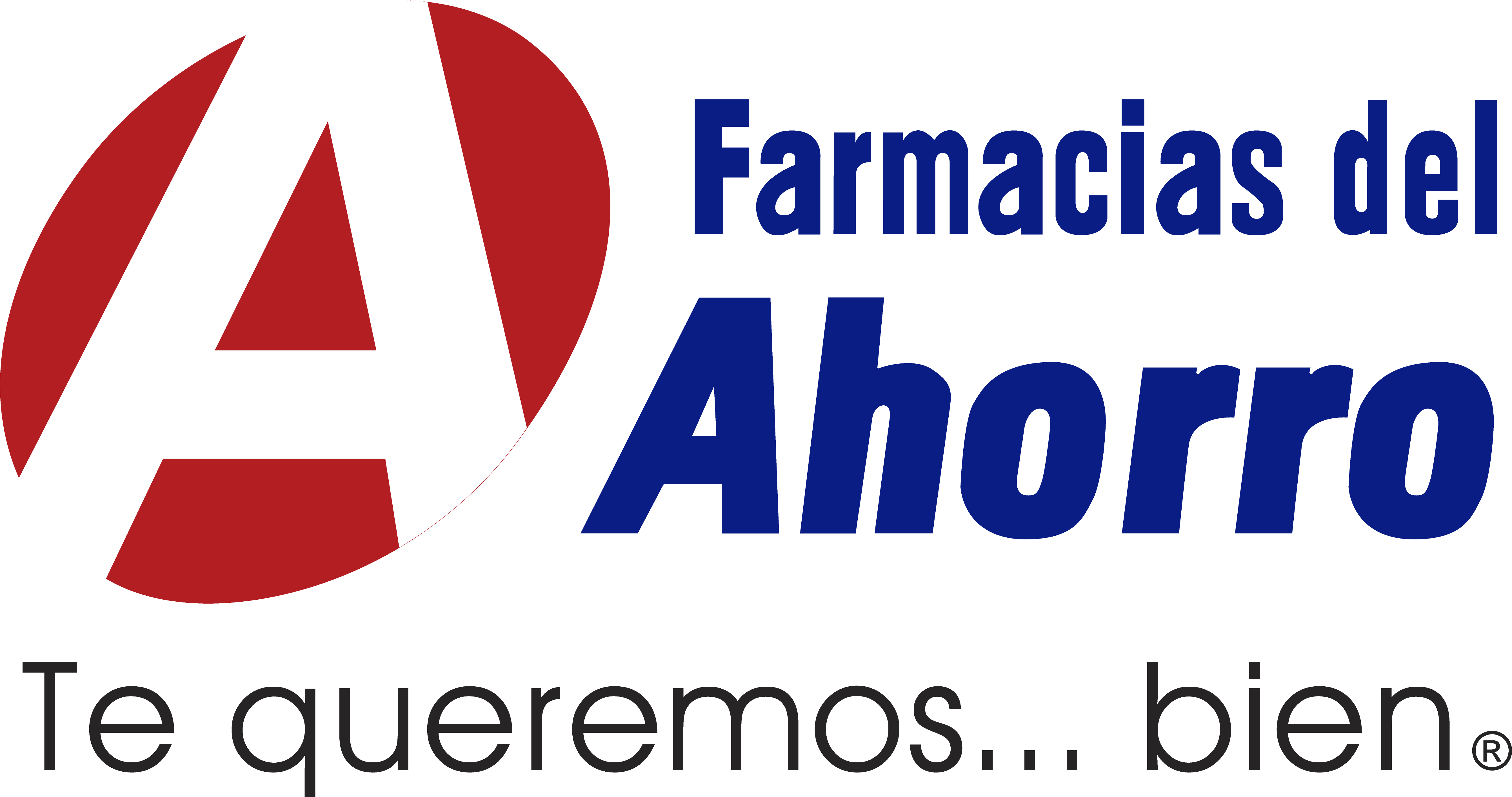 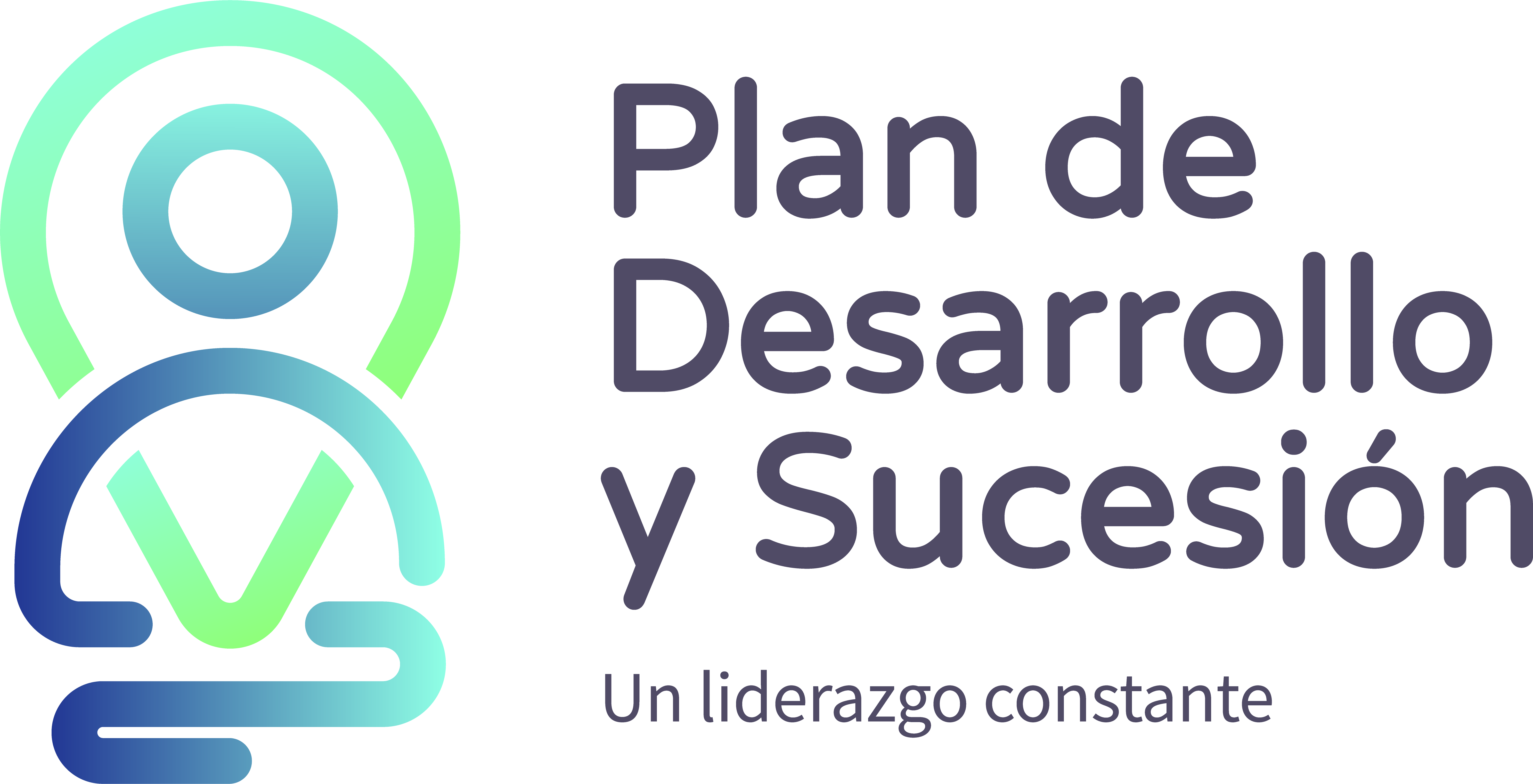 v
Agenda del día
Explicación general
Tema 1
   - Desarrollando la visión del cambio
Tema 2
   - La importancia de la cultura organizacional en la gestión del 	cambio
   - Quiz
   - Actividad de cierre de los temas 1 y 2
Tema 3
   - El rol y la función del líder en la gestión del cambio
   - Quiz
   - Actividad de cierre del tema 3
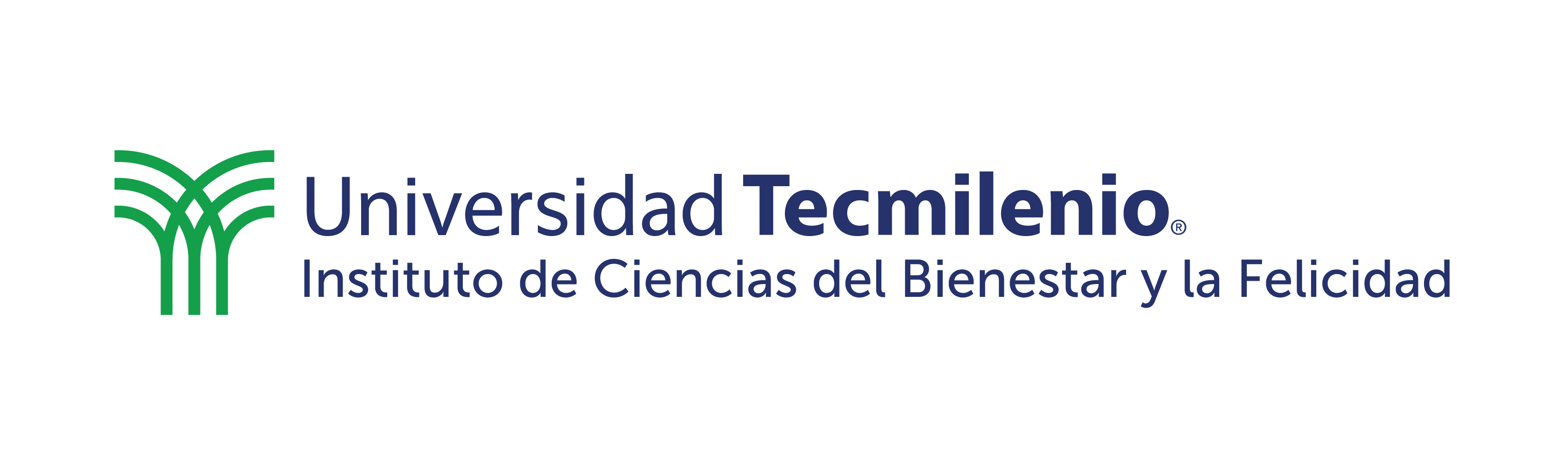 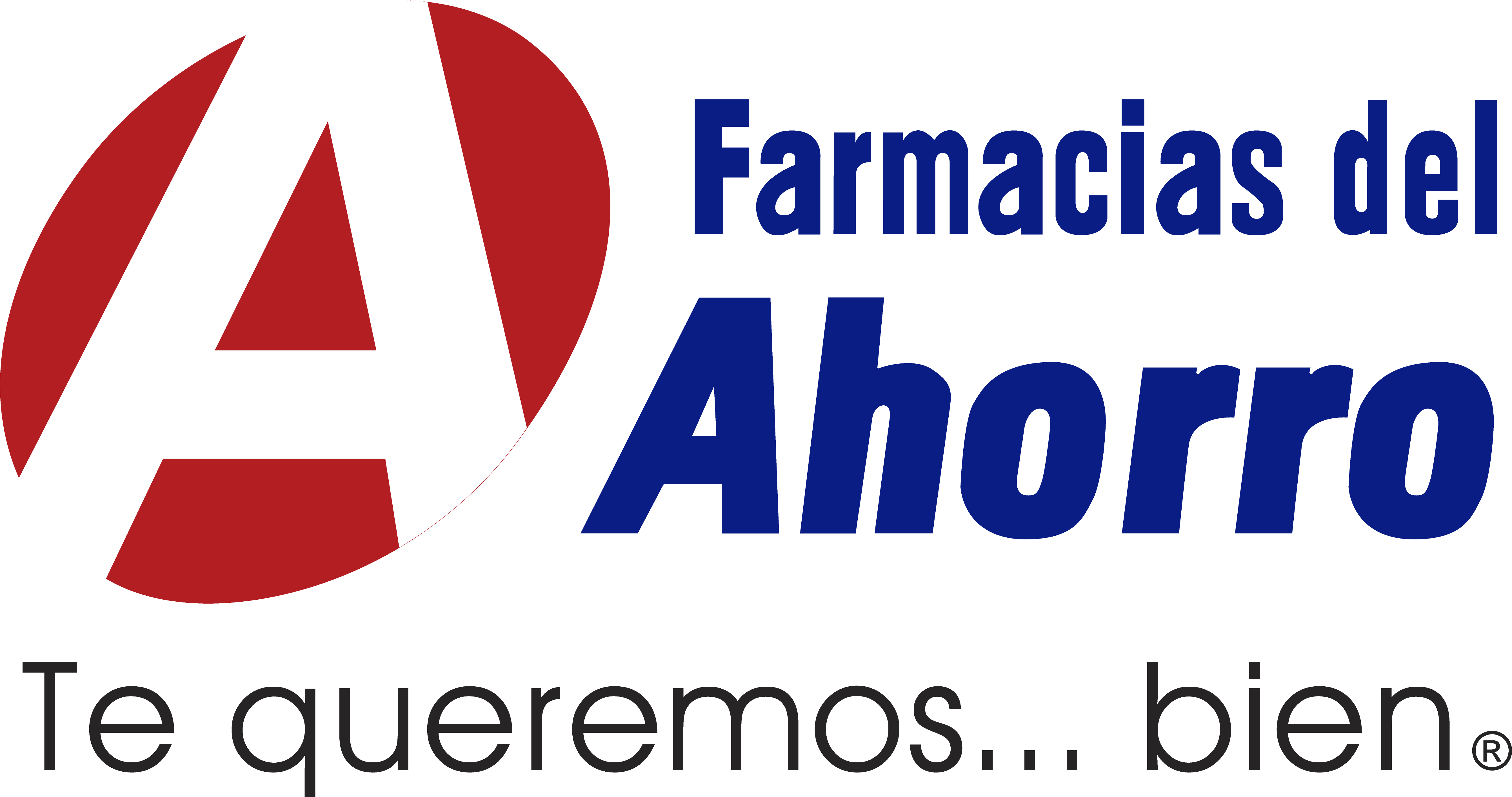 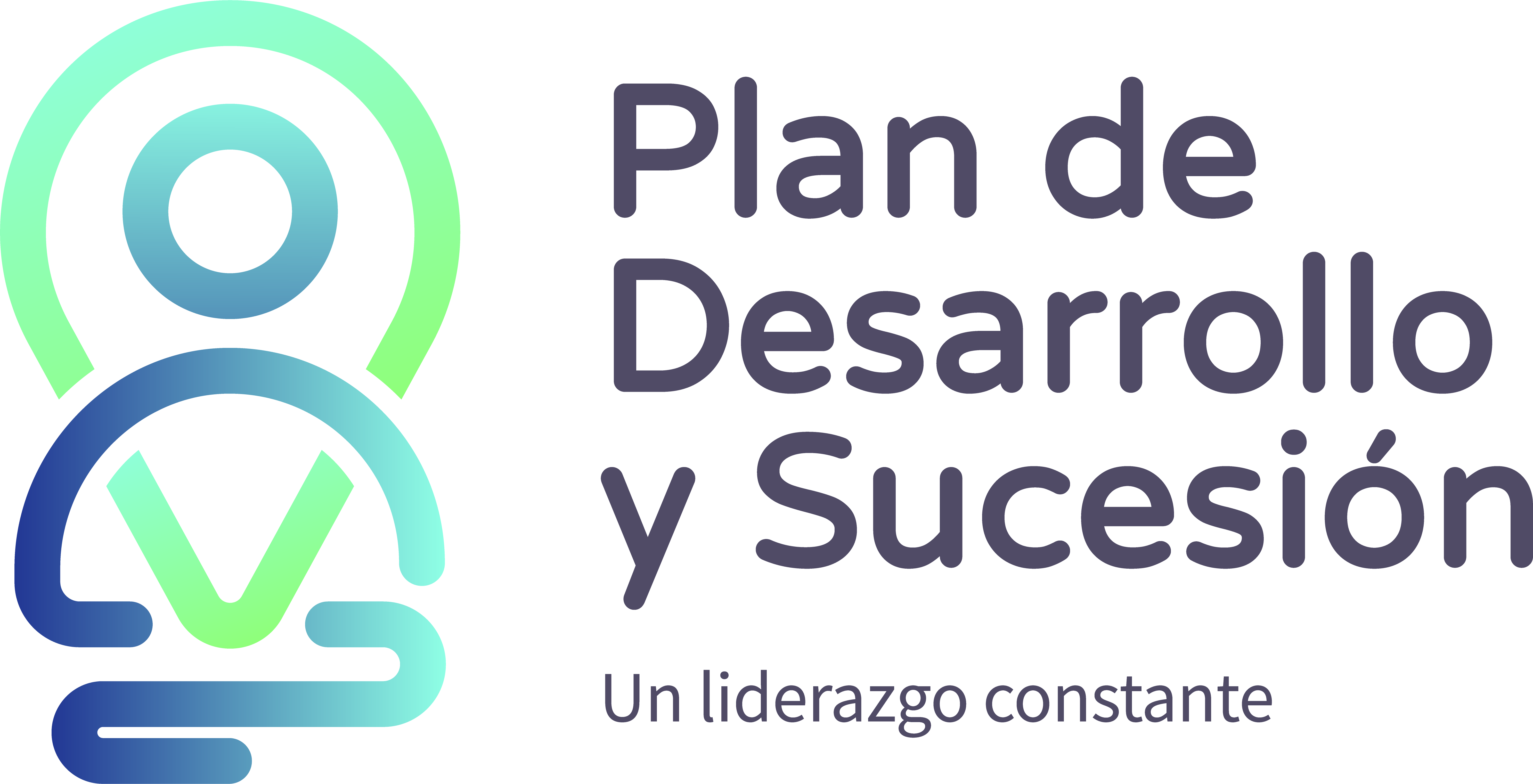 v
Tema 1. Desarrollando la visión del cambio
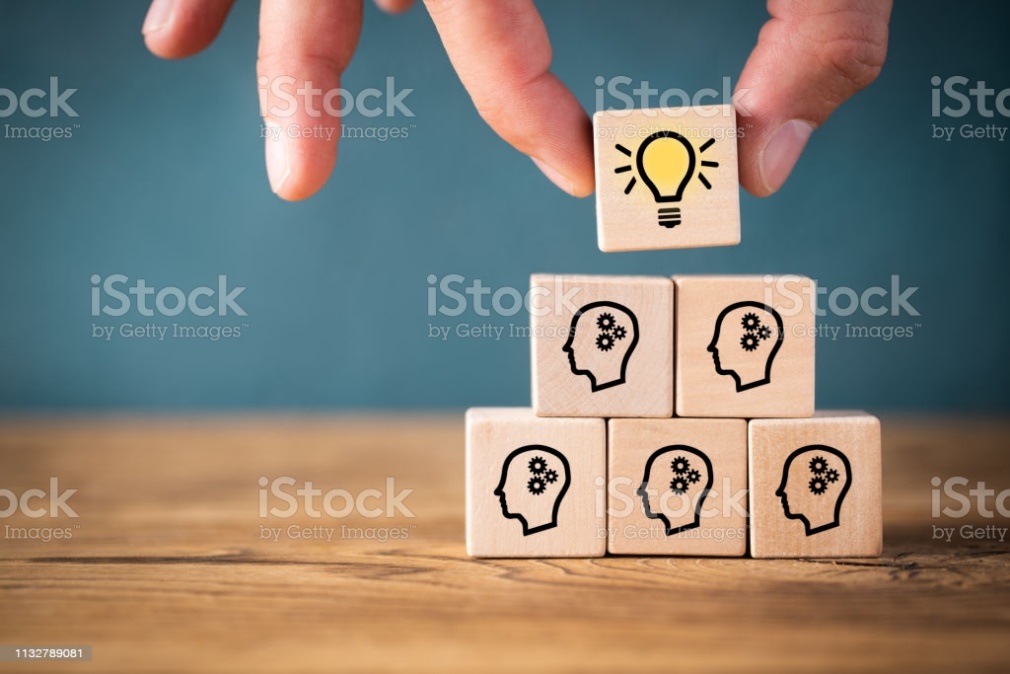 ID de la fotografía:1132789081
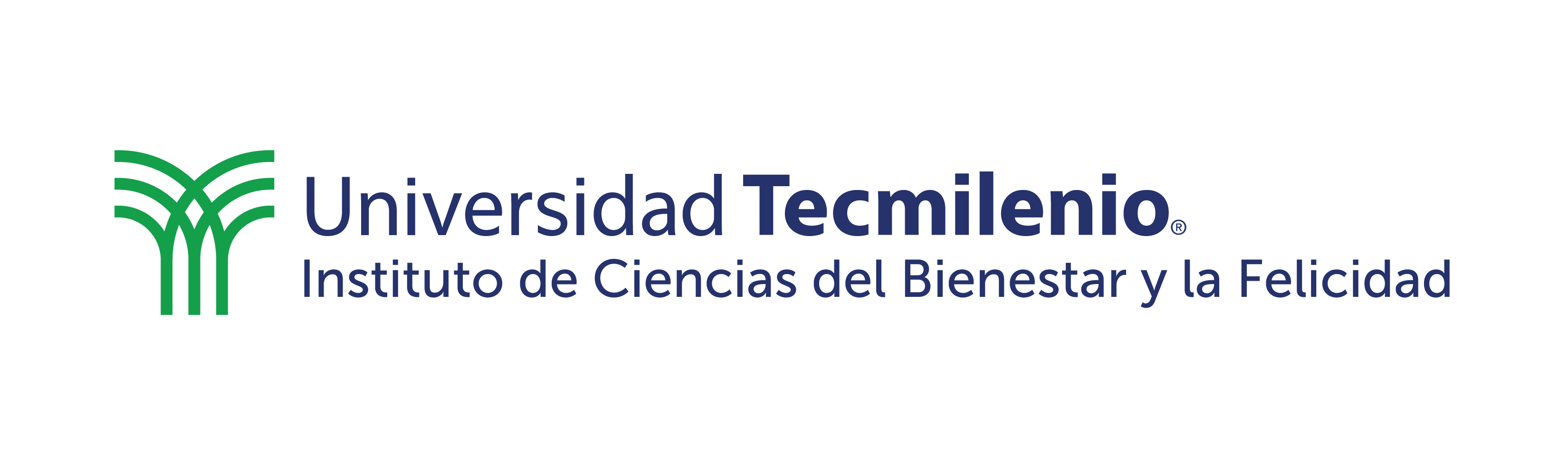 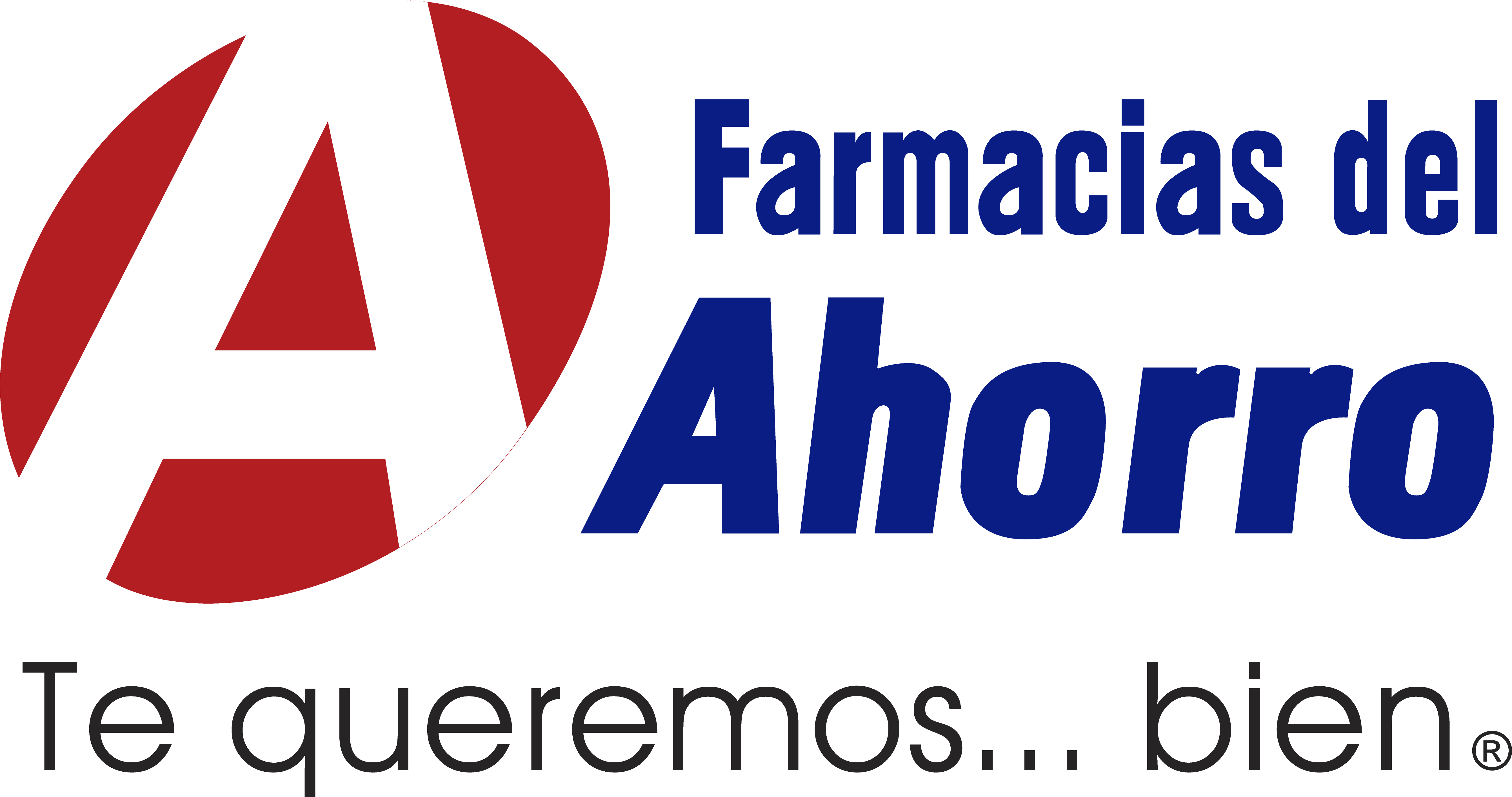 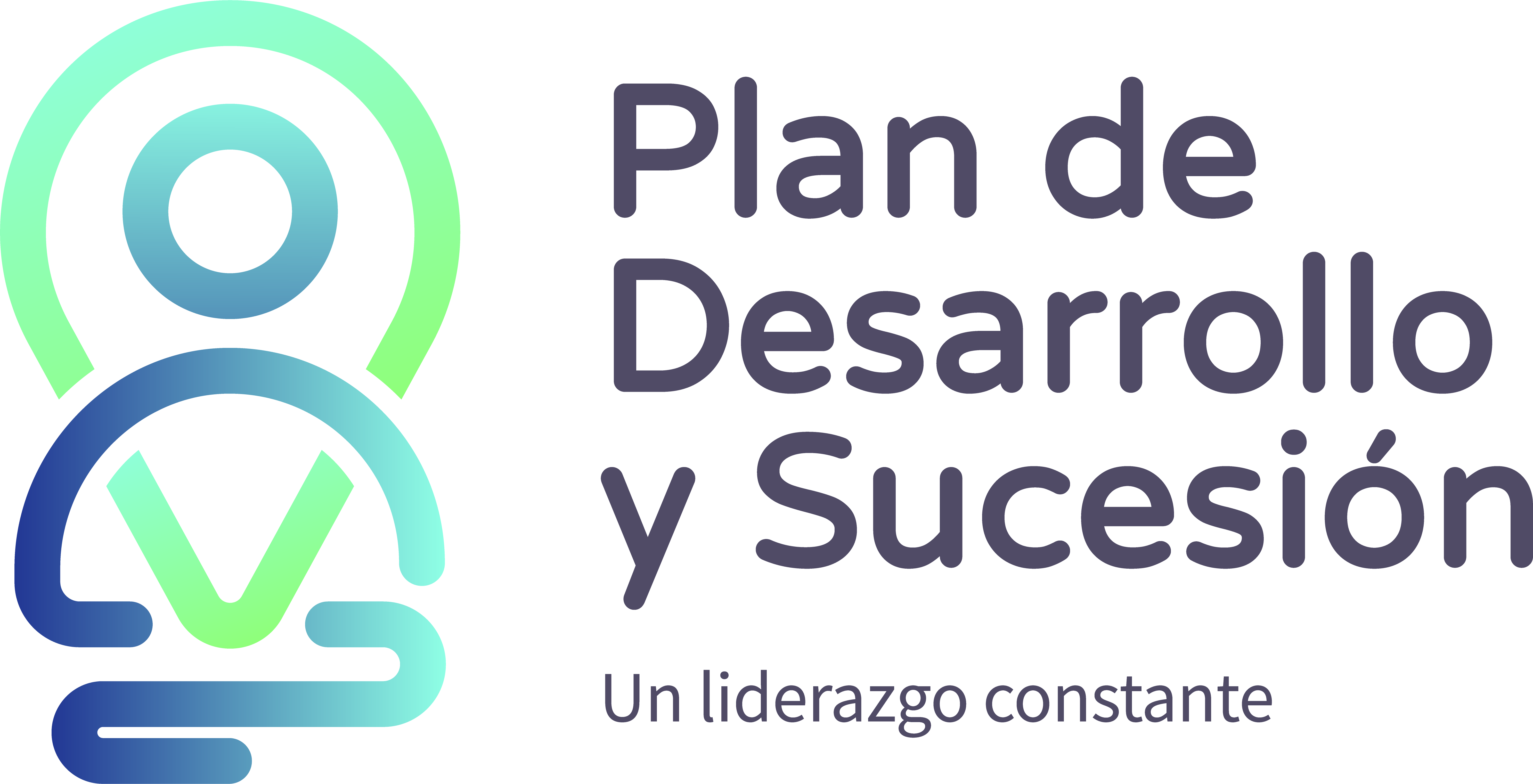 Discusión grupal
v
¿Recuerdas lo que comentamos de la adaptabilidad? Explícanos con tus palabras.
¿Qué acciones has llevado a cabo para identificar lo que motiva a los miembros de tu equipo?
¿En alguna ocasión te has descubierto sintiendo miedo o incertidumbre al cambio?
¿Qué recomendaciones para sobrellevar el cambio te han sido más útiles?
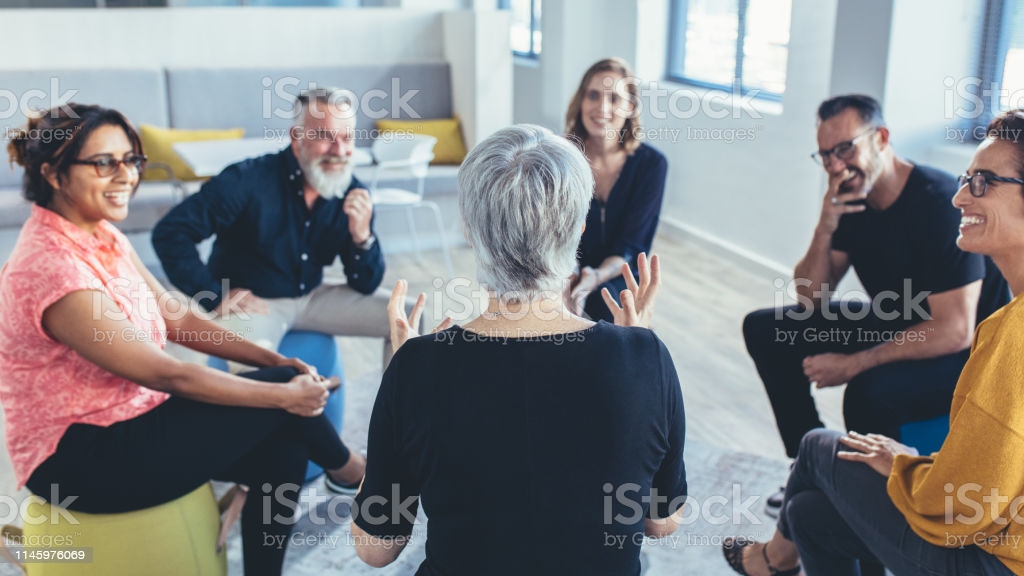 ID de la fotografía:1145976069
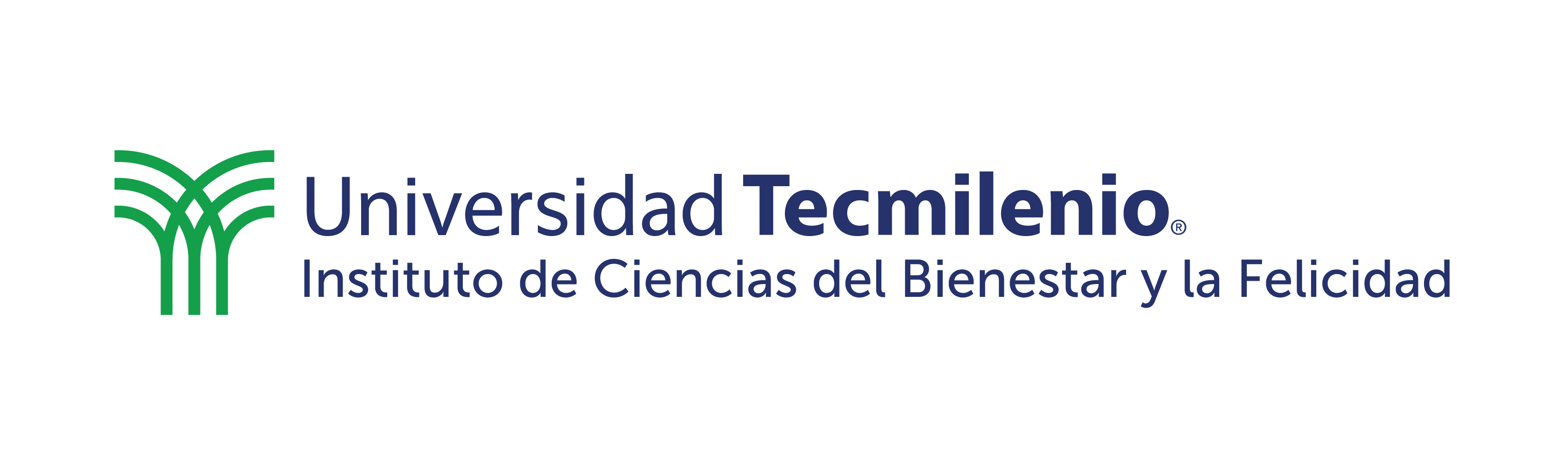 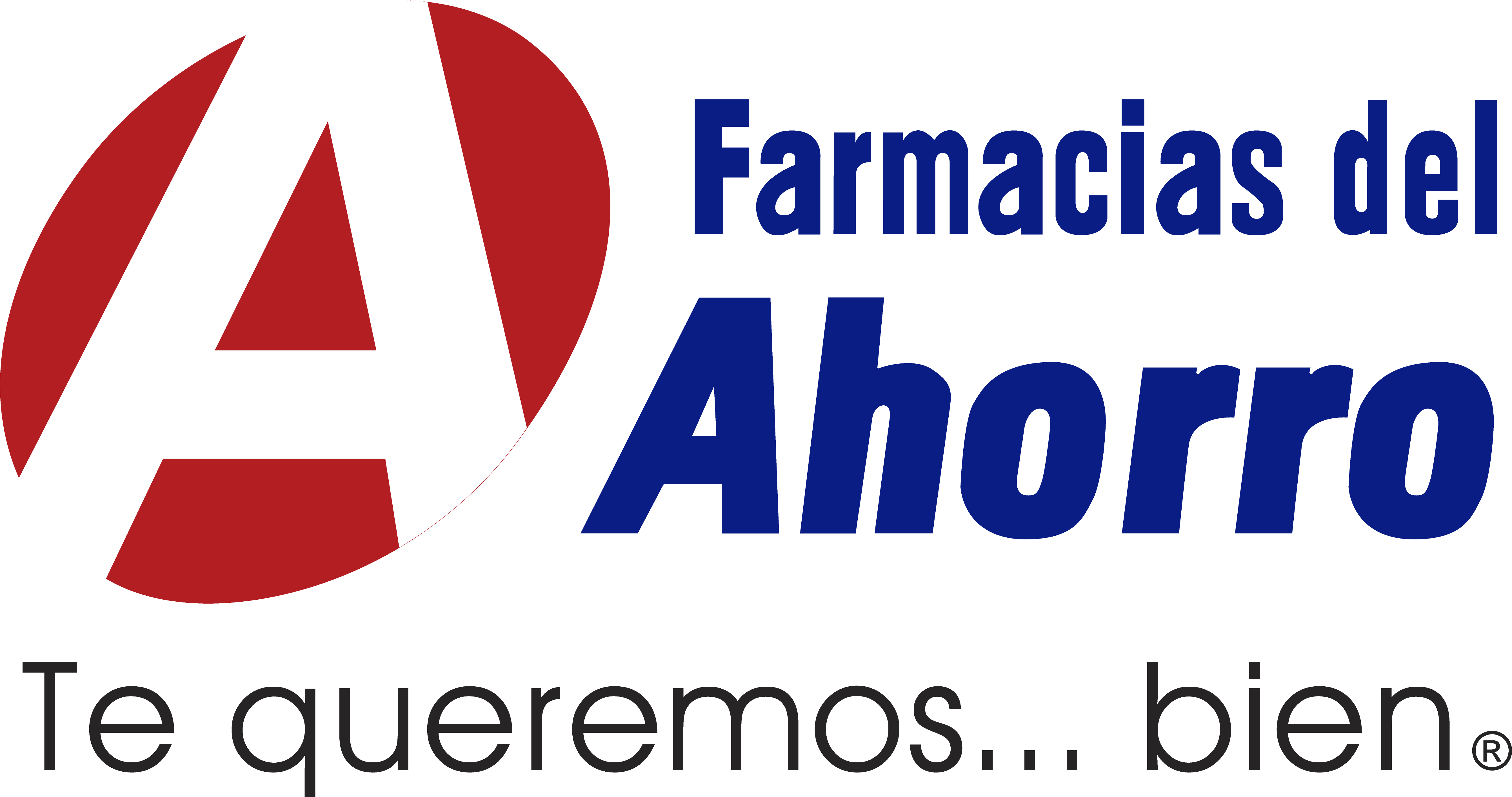 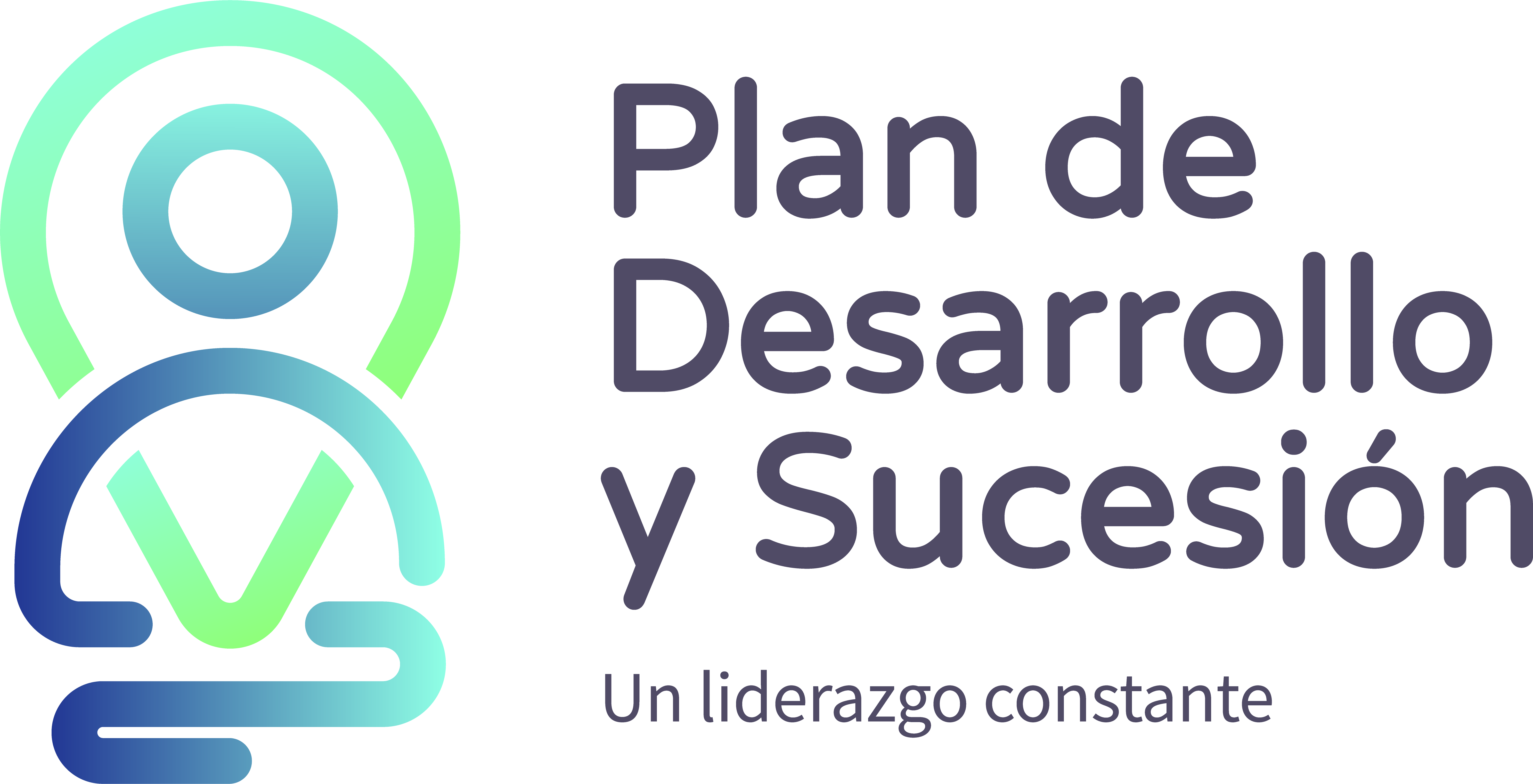 v
Actividad 1. Acciones para gestionar la incertidumbre
Instrucciones:
Considerando las acciones para gestionar la incertidumbre, identifica (como líder) lo siguiente:
¿Cuáles son las acciones que estás aplicando para conectar a tus equipos?
Identifica qué la origina. 
Ser flexible.
Evita hacer predicciones. 
Comunicarte con tu equipo.
Reinventarte.
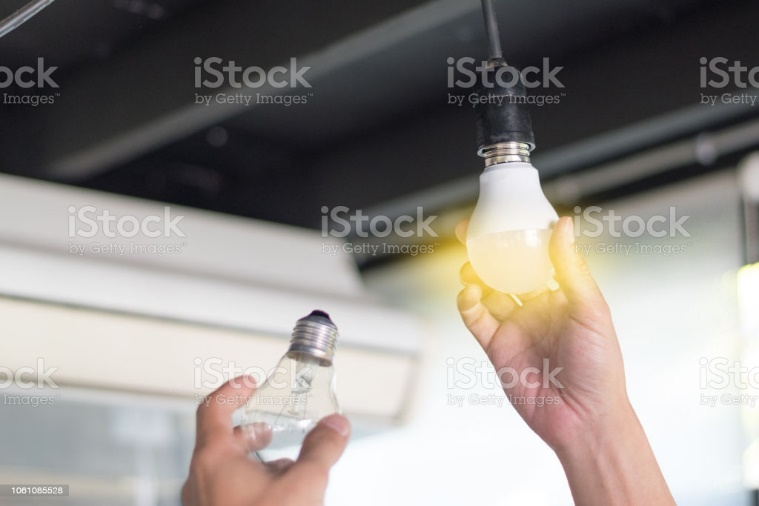 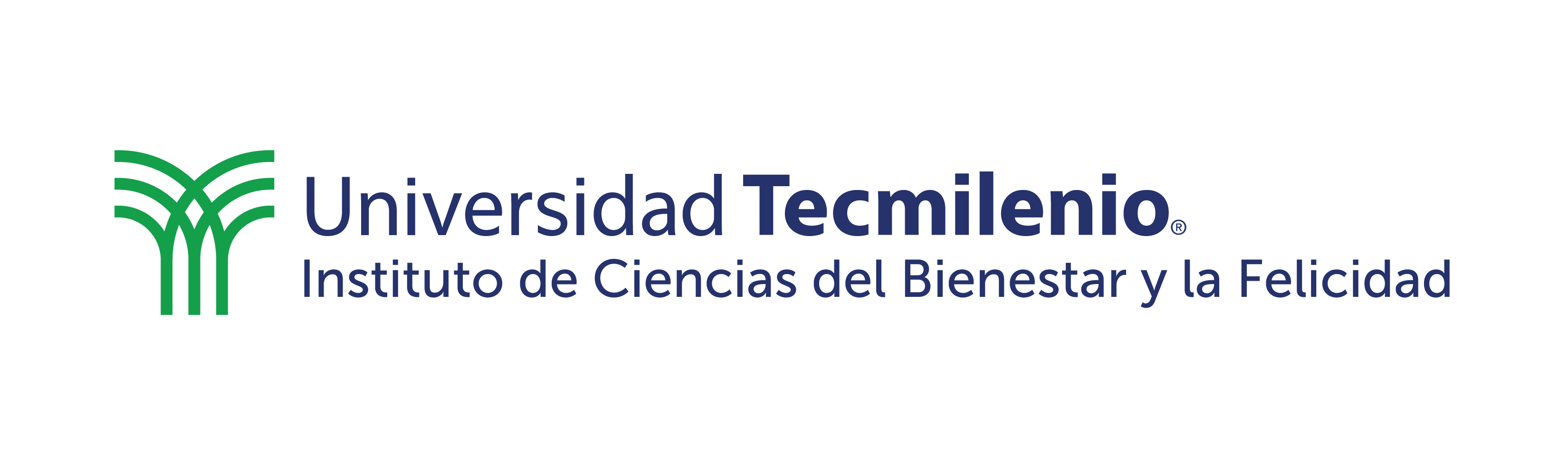 ID de la fotografía:1061085528
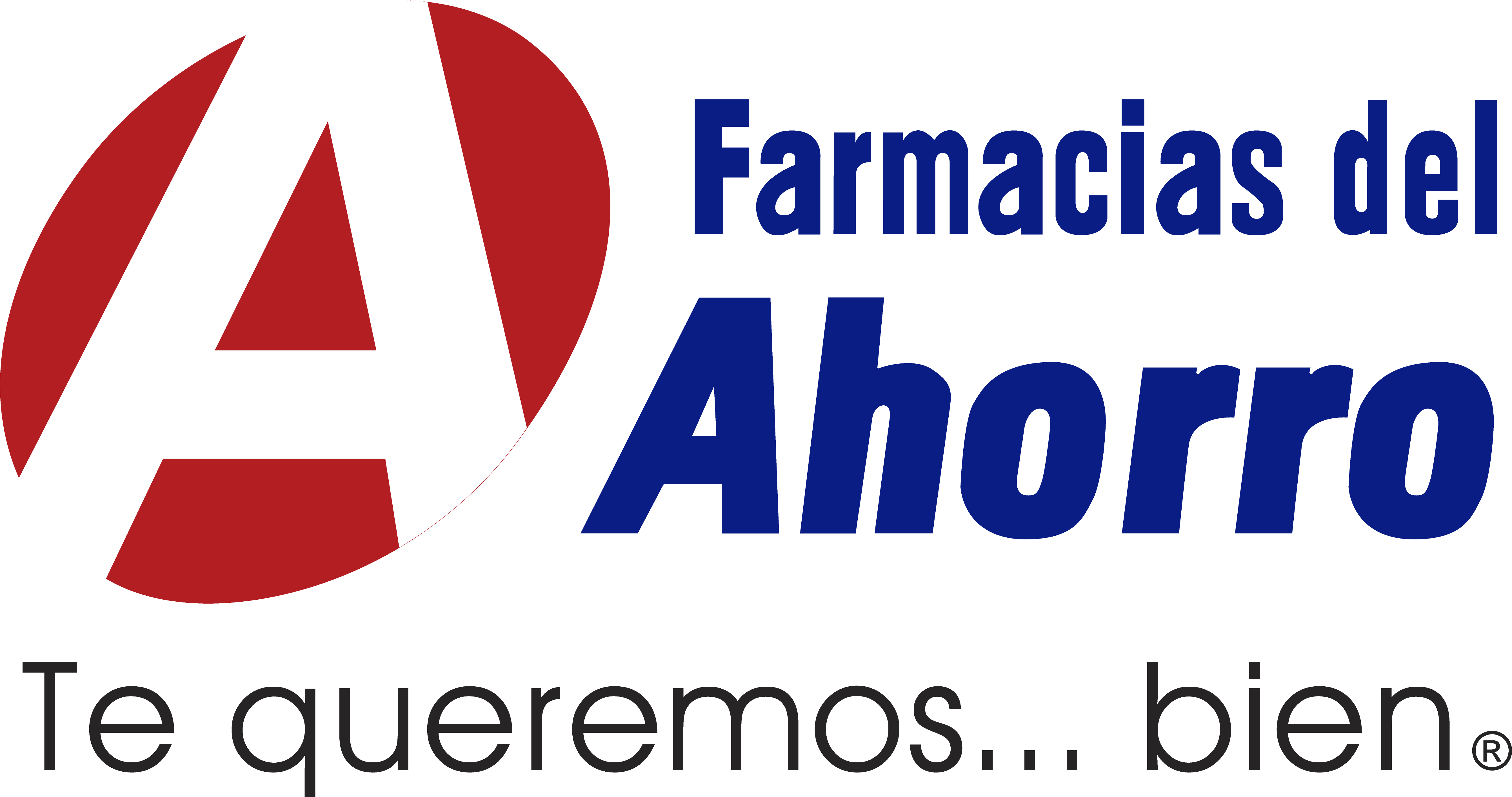 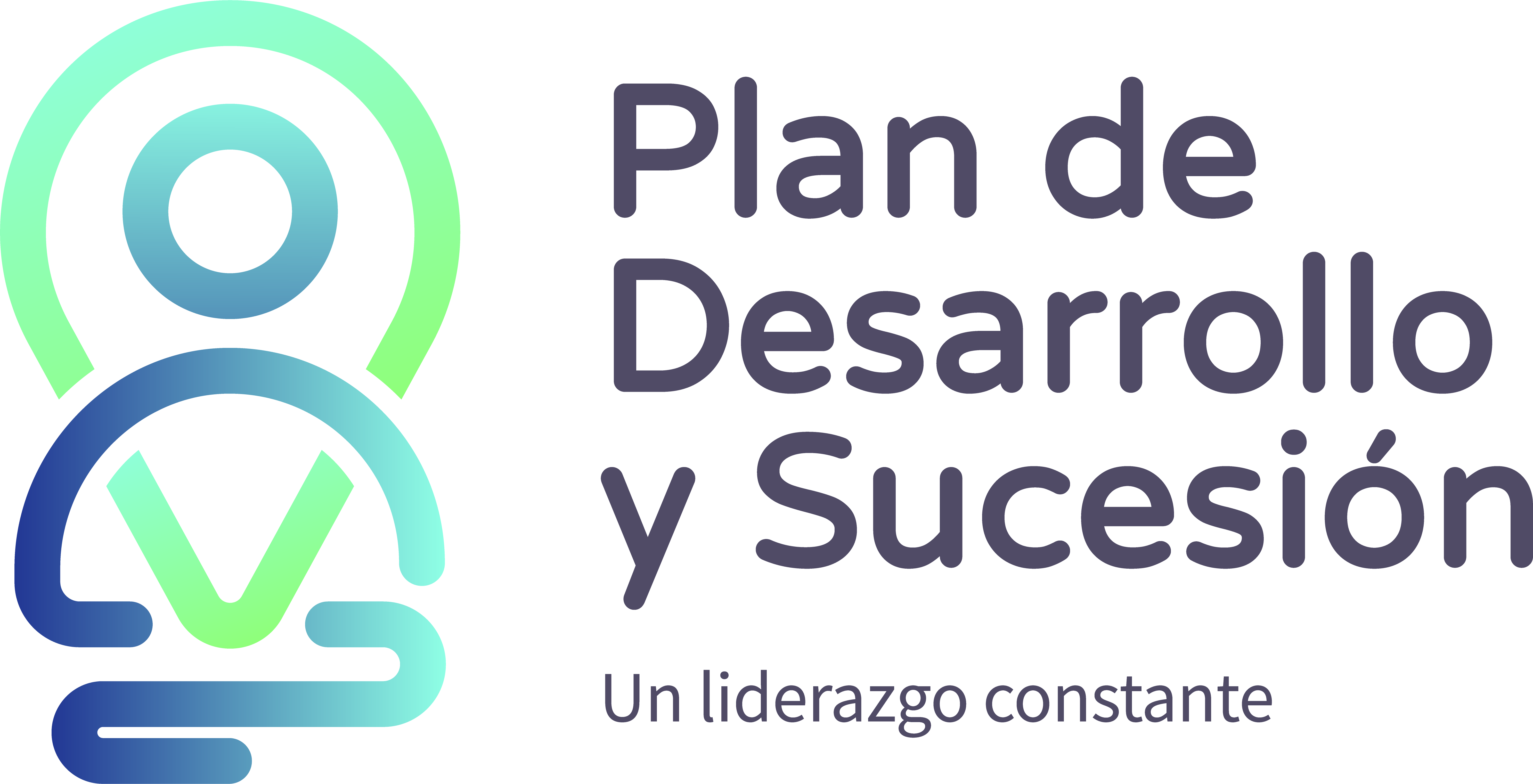 Identificar qué la origina
1.-
2.-
3.-
Ser flexible
1.-
2.-
3.-
Evitar predicciones 
1.-
2.-
3.-
Comunicarte con tu equipo 
1.-
2.-
3.-
v
Actividad 1.Identificar acciones para gestionar la incertidumbre
Instrucciones:
En cada rectángulo escribe las acciones que estás realizando.


Si identificas más de tres, agrégalas.
Reinventarte 
1.-
2.-
3.-
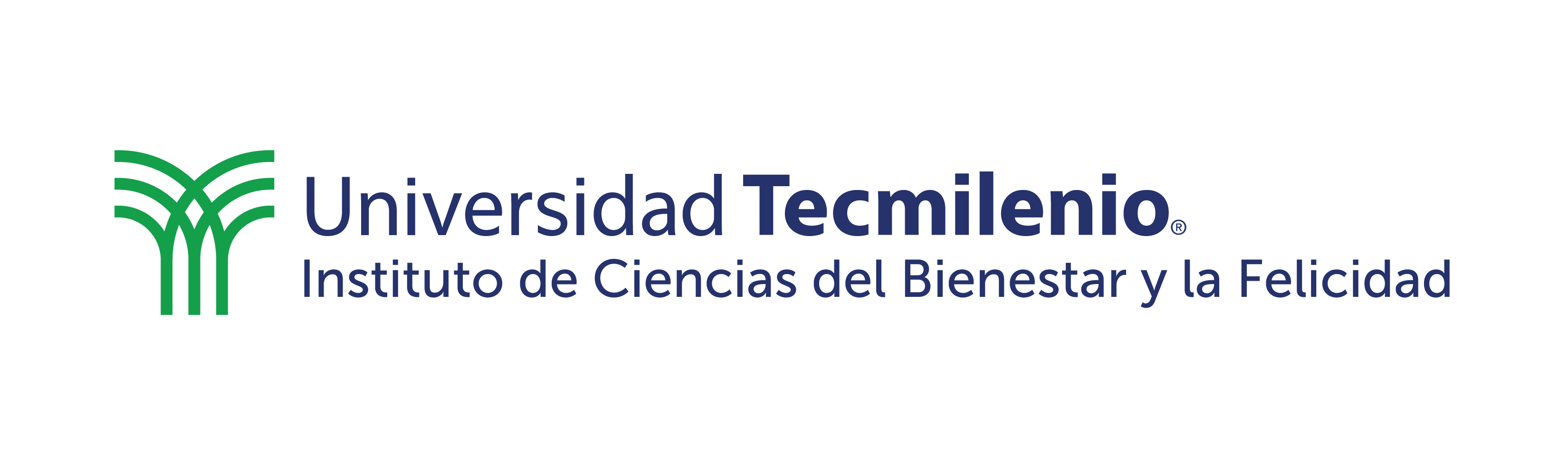 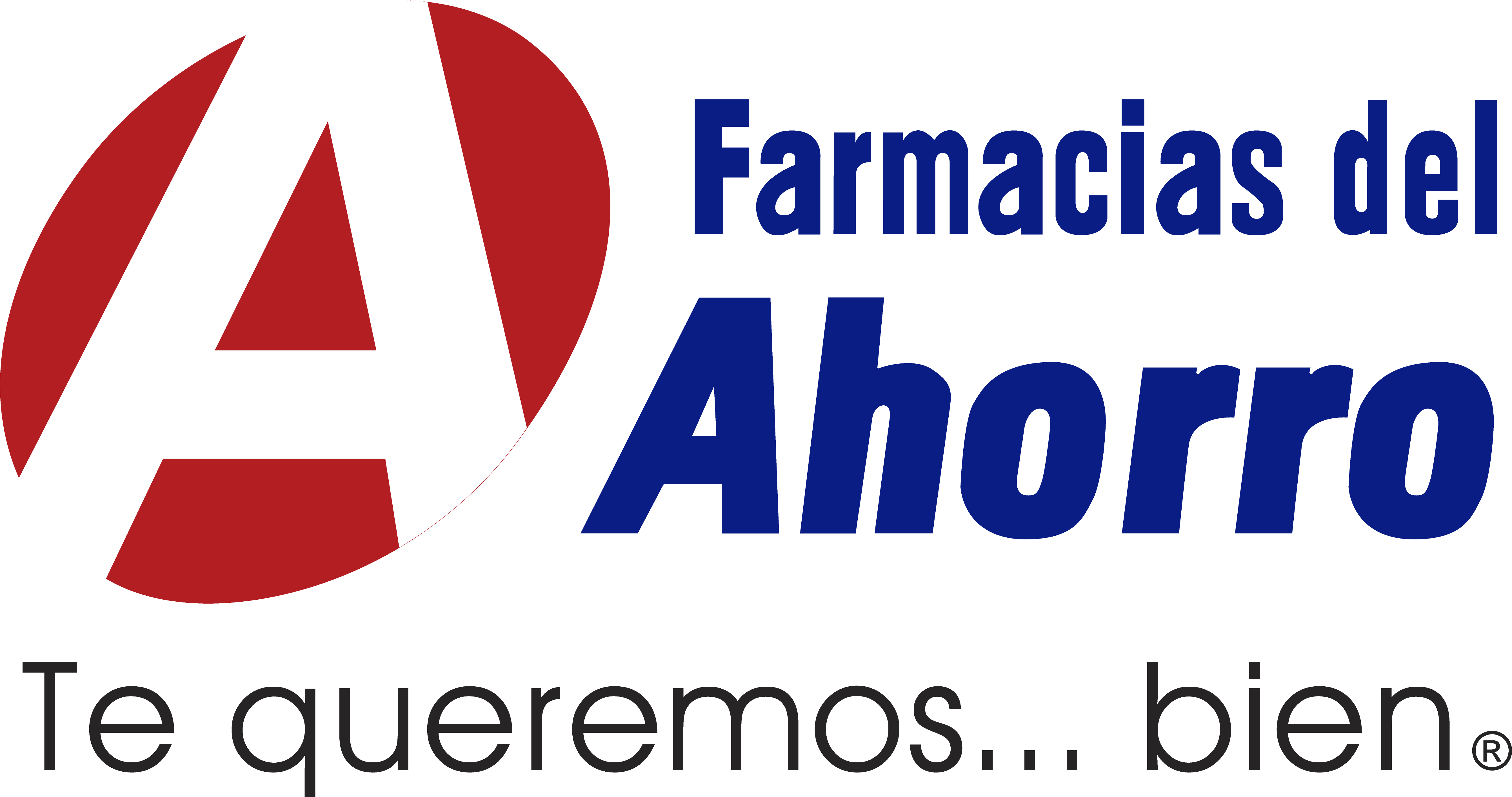 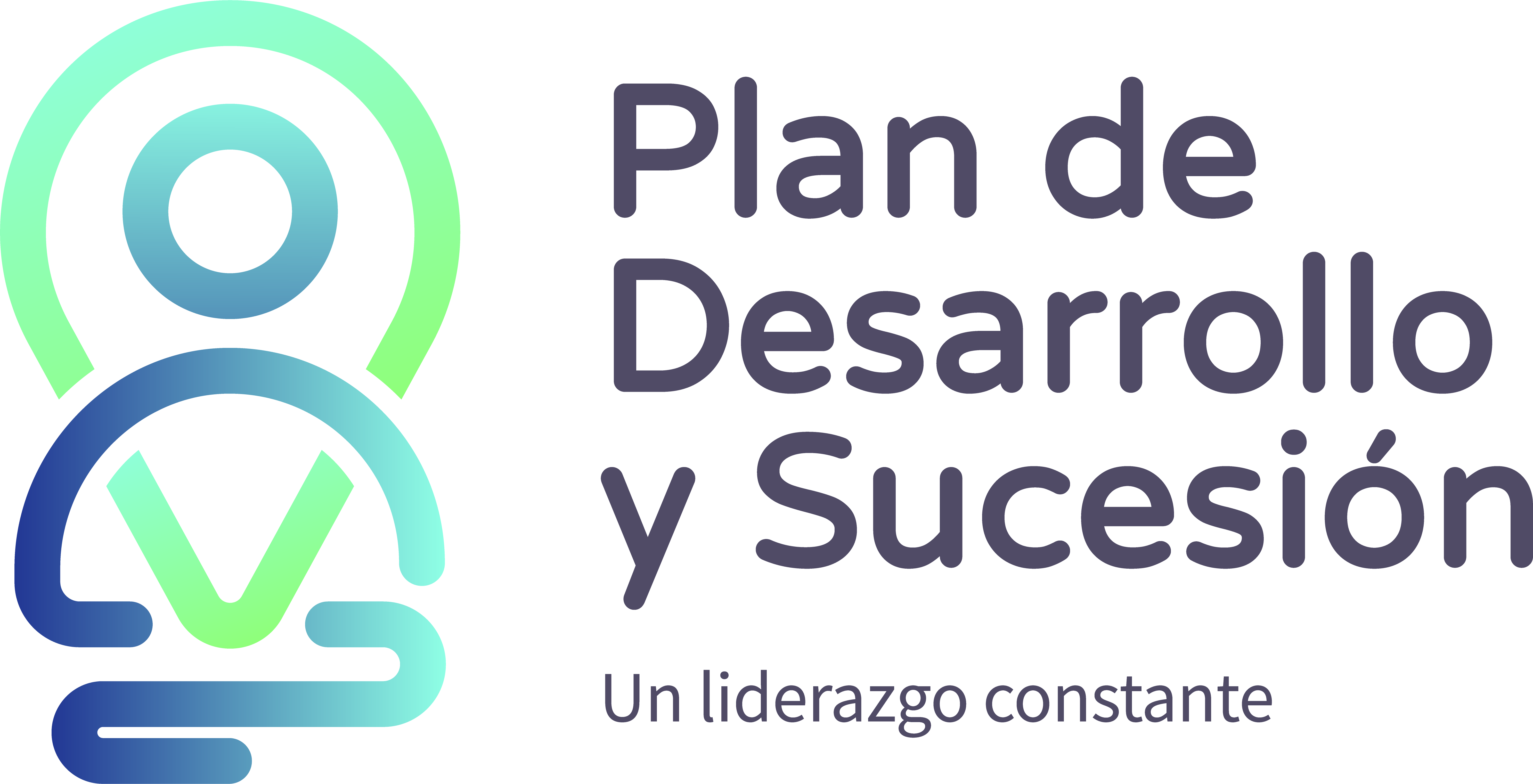 1. ¿Comprender por qué tus colaboradores reaccionan ante el cambio te ha permitido estar más cerca de ellos y ser más empático?
Reflexión grupal
v
2. ¿Qué reacciones o acciones positivas has visto en tus equipos?
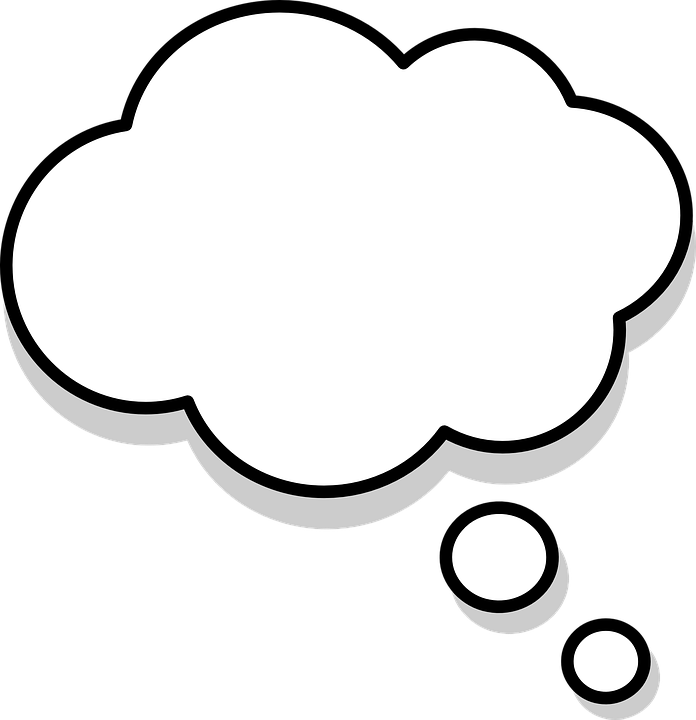 3. Tomando en cuenta la adaptabilidad, ¿qué tan cómodo te  sientes para mantenerla como un hábito diario?
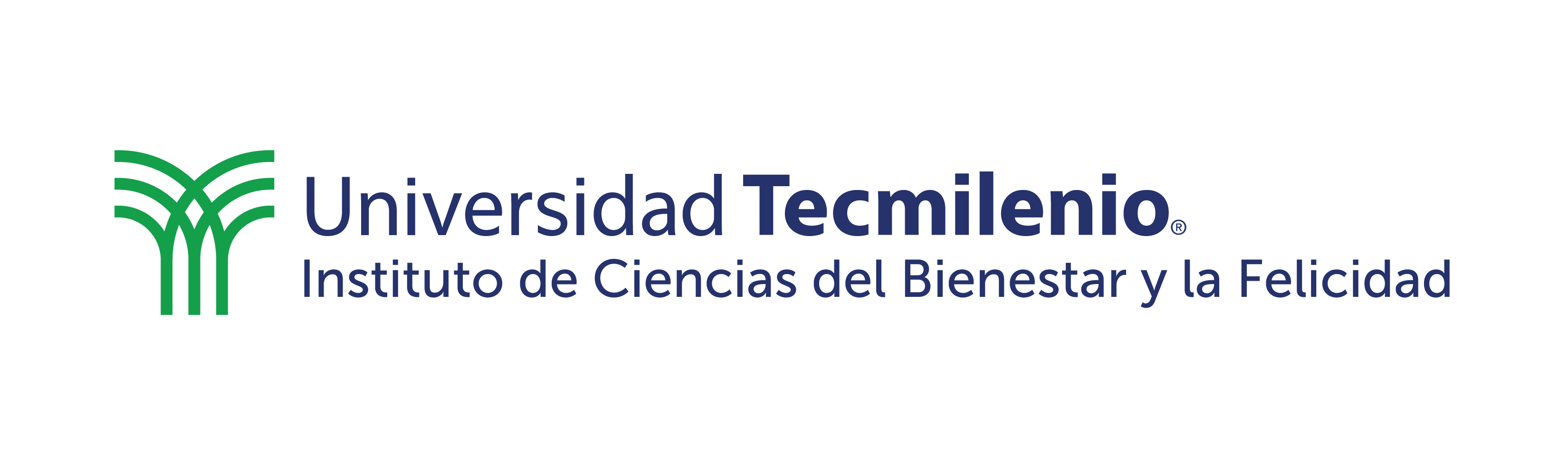 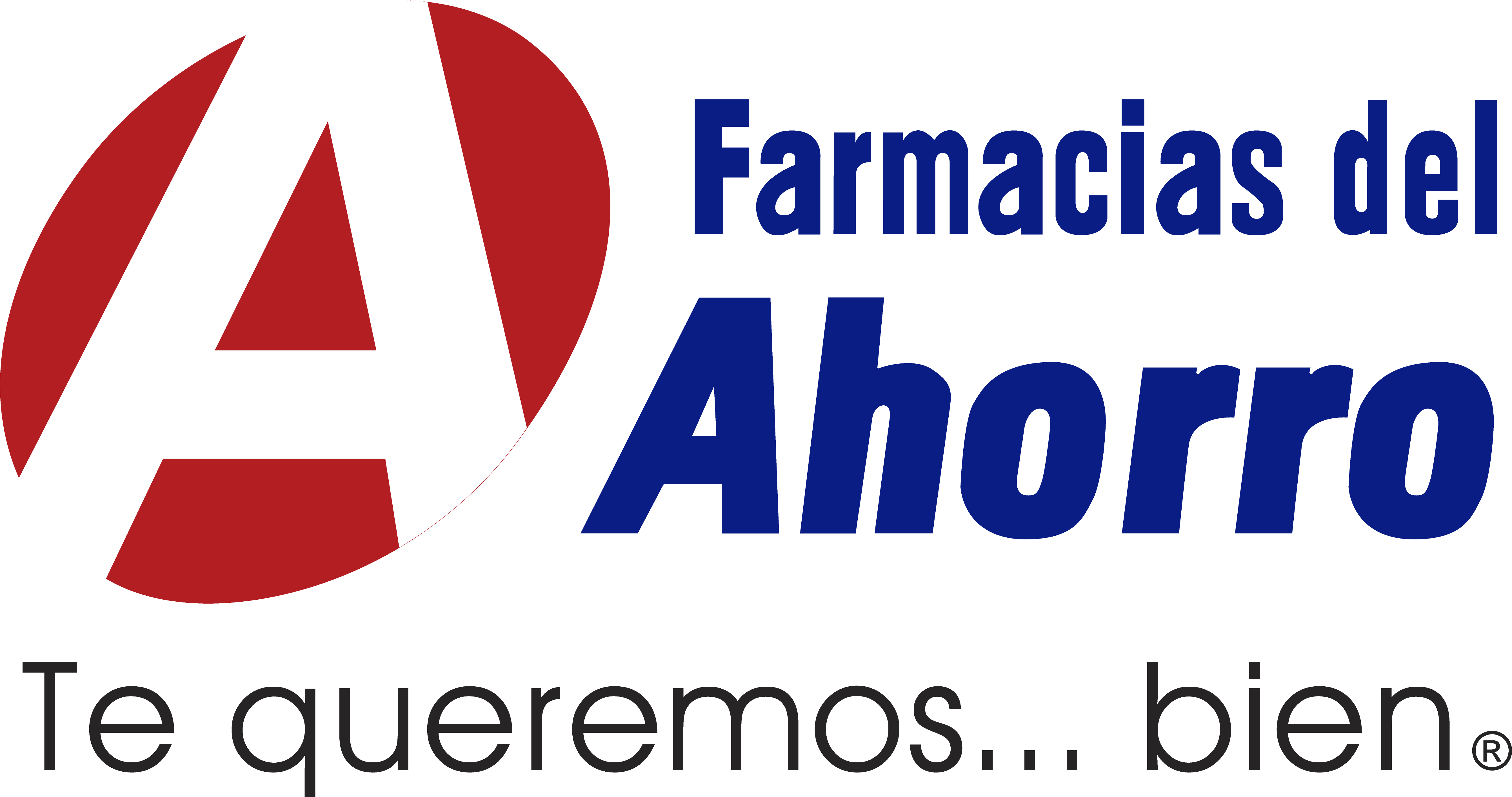 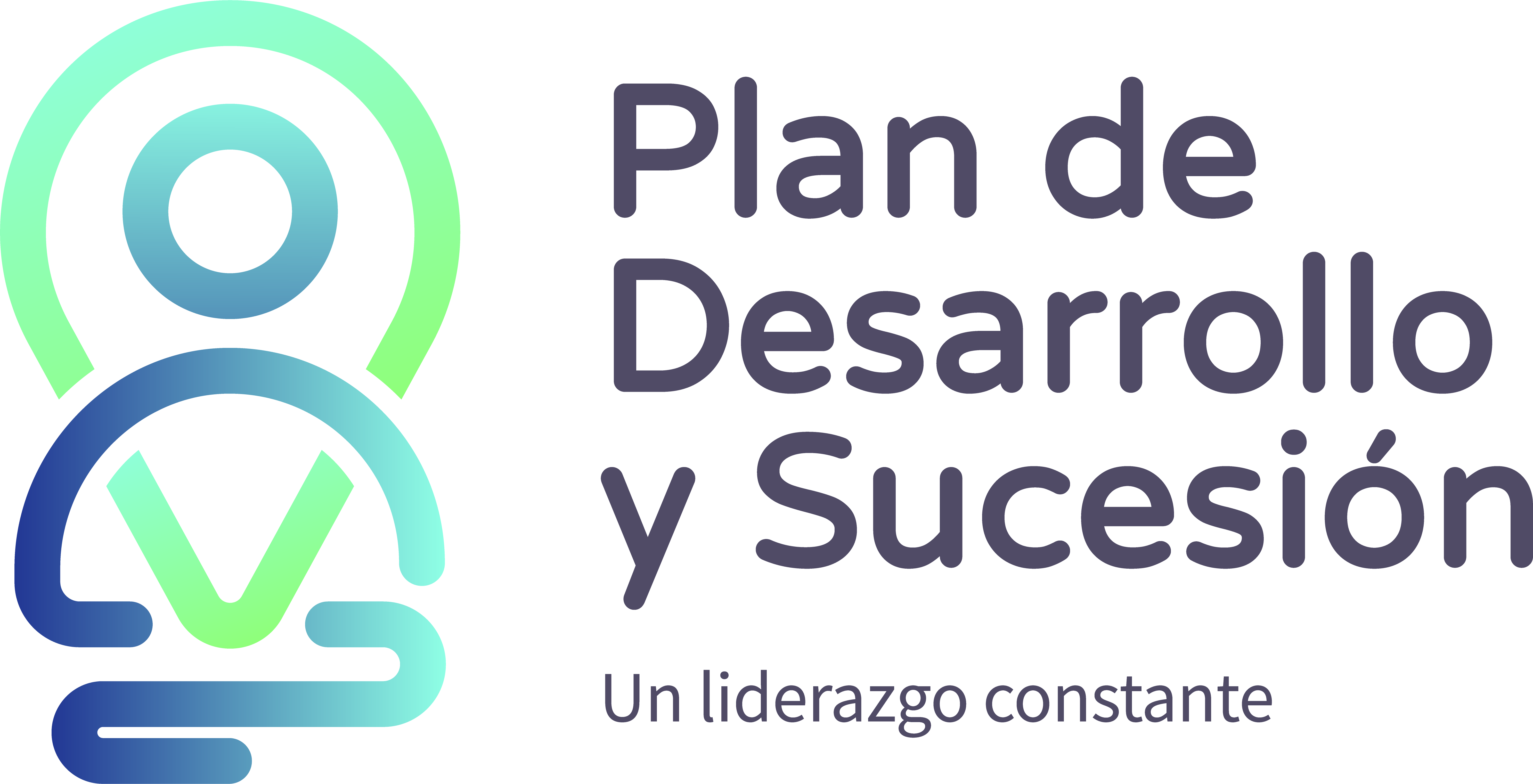 v
Participación plenaria
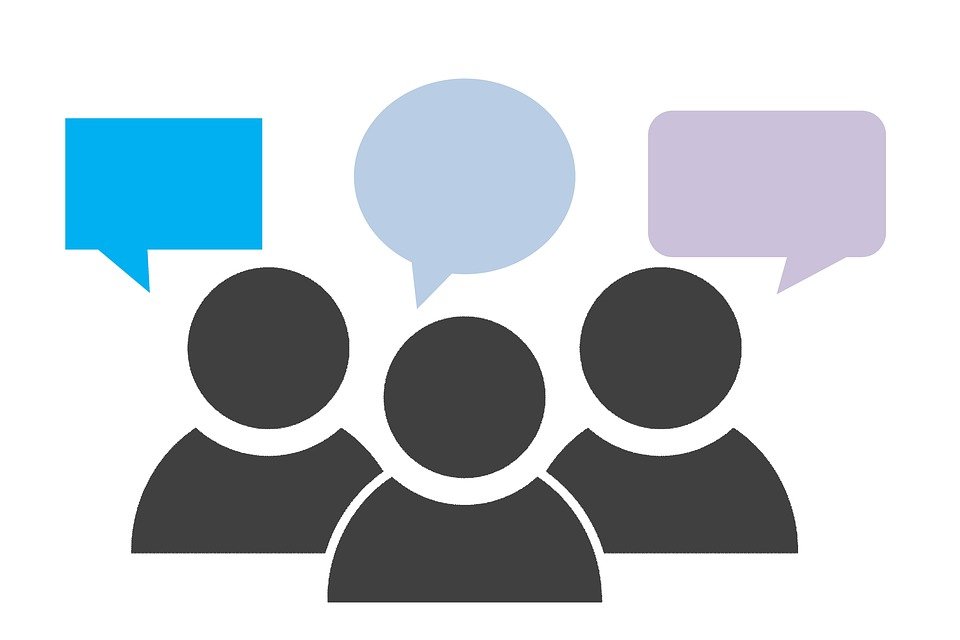 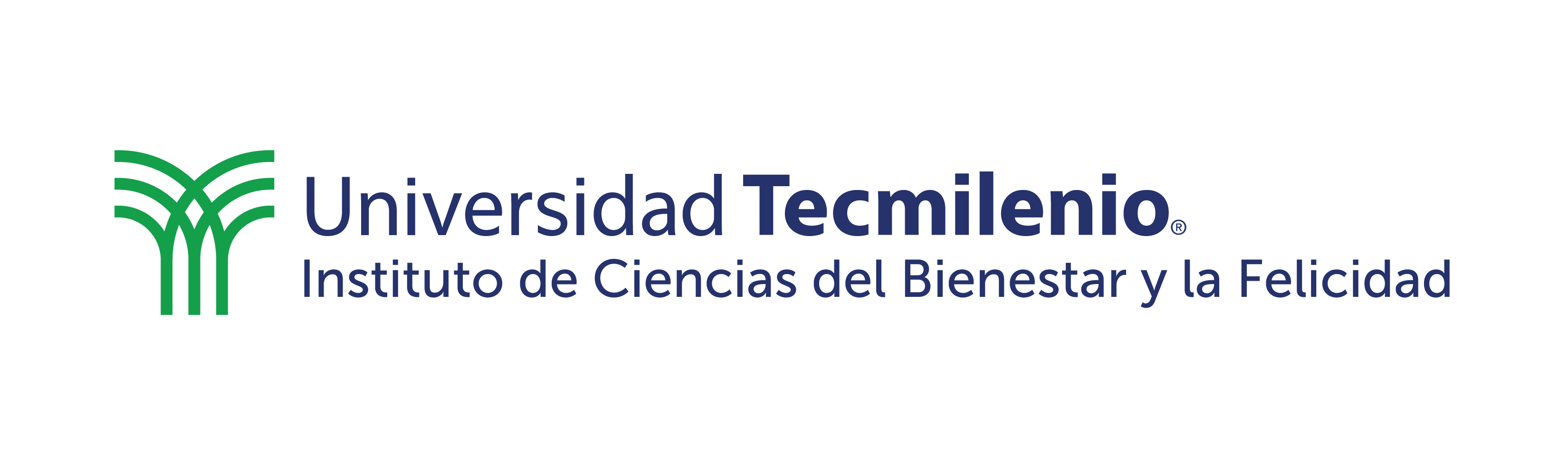 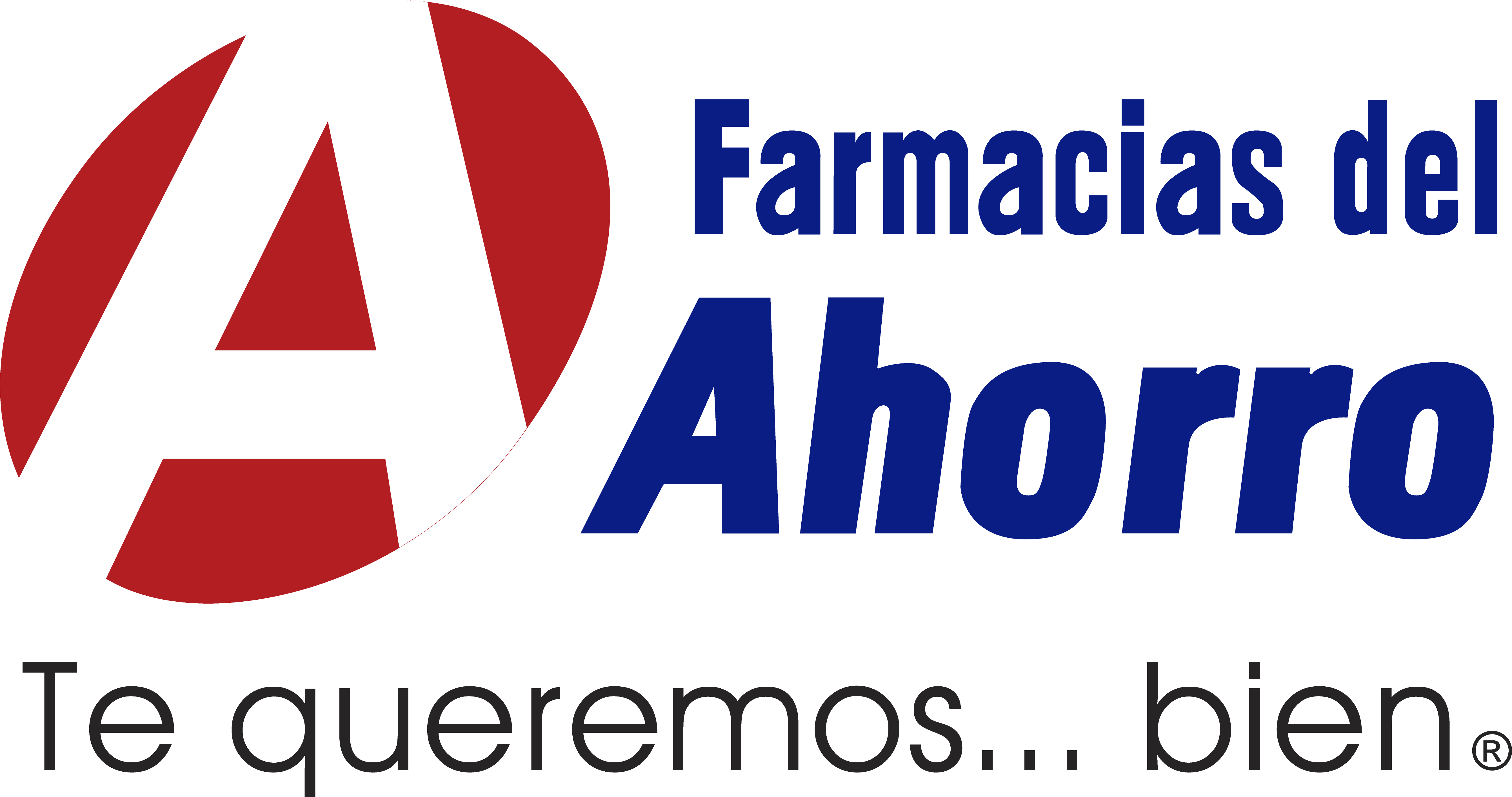 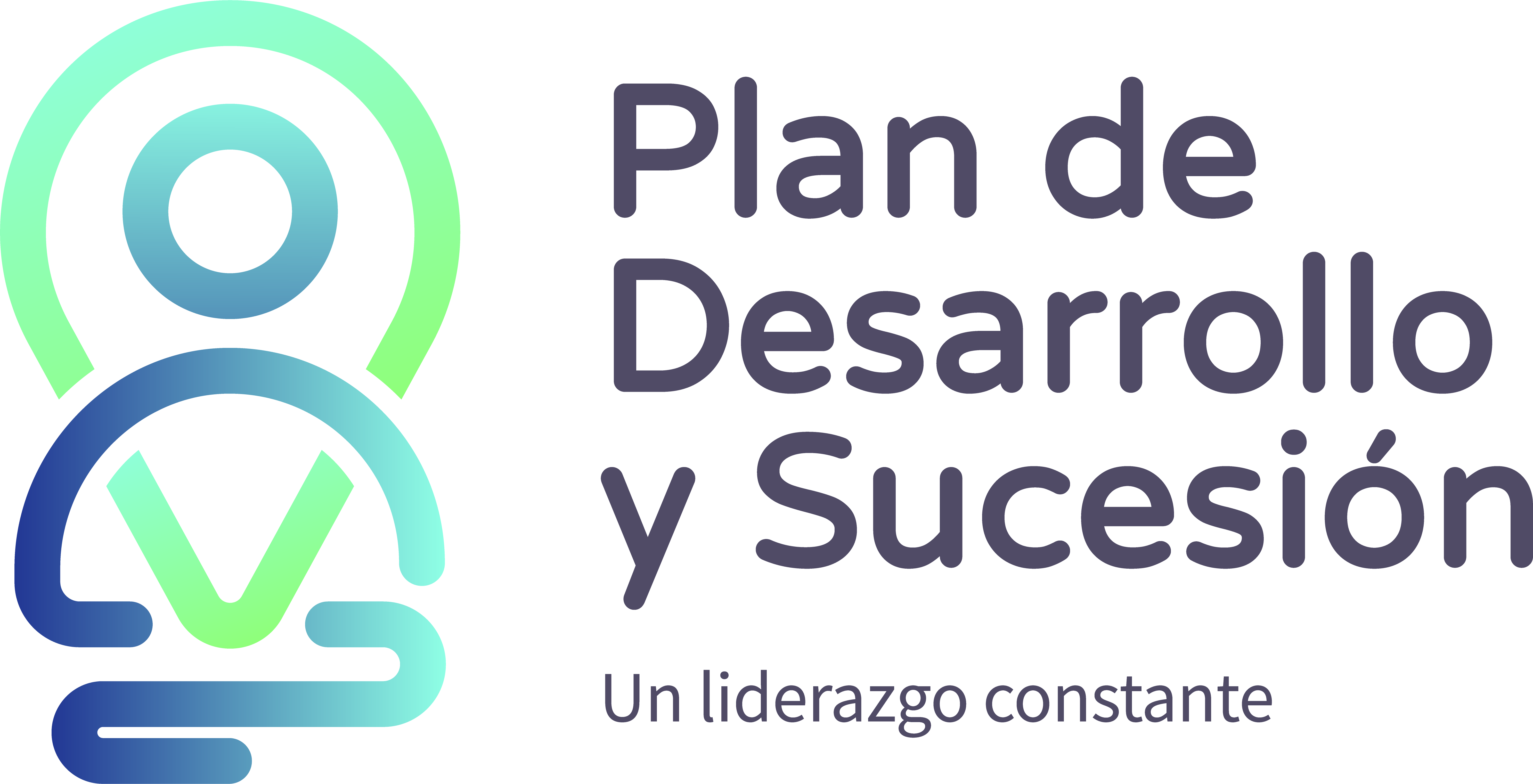 v
v
Quiz
Una vez que ingreses, introduce el PIN 01544496 que te proporcionará el instructor.
Escribe tu nombre y espera a que el instructor comience el juego.
Te invitamos a entrar a la página web Kahoot.it desde tu dispositivo móvil .
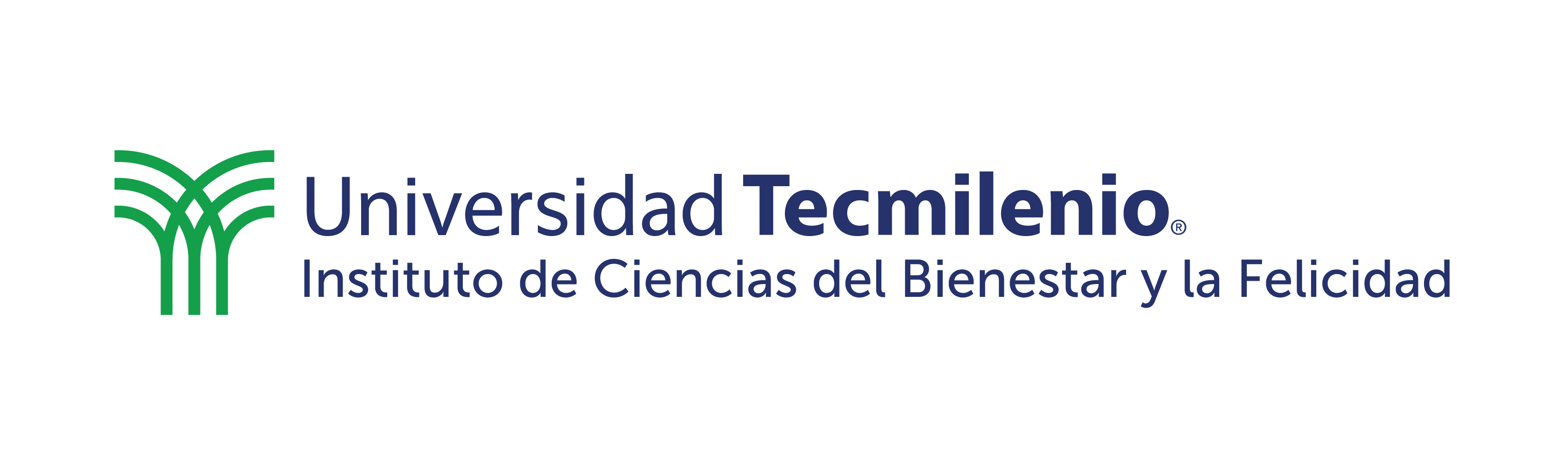 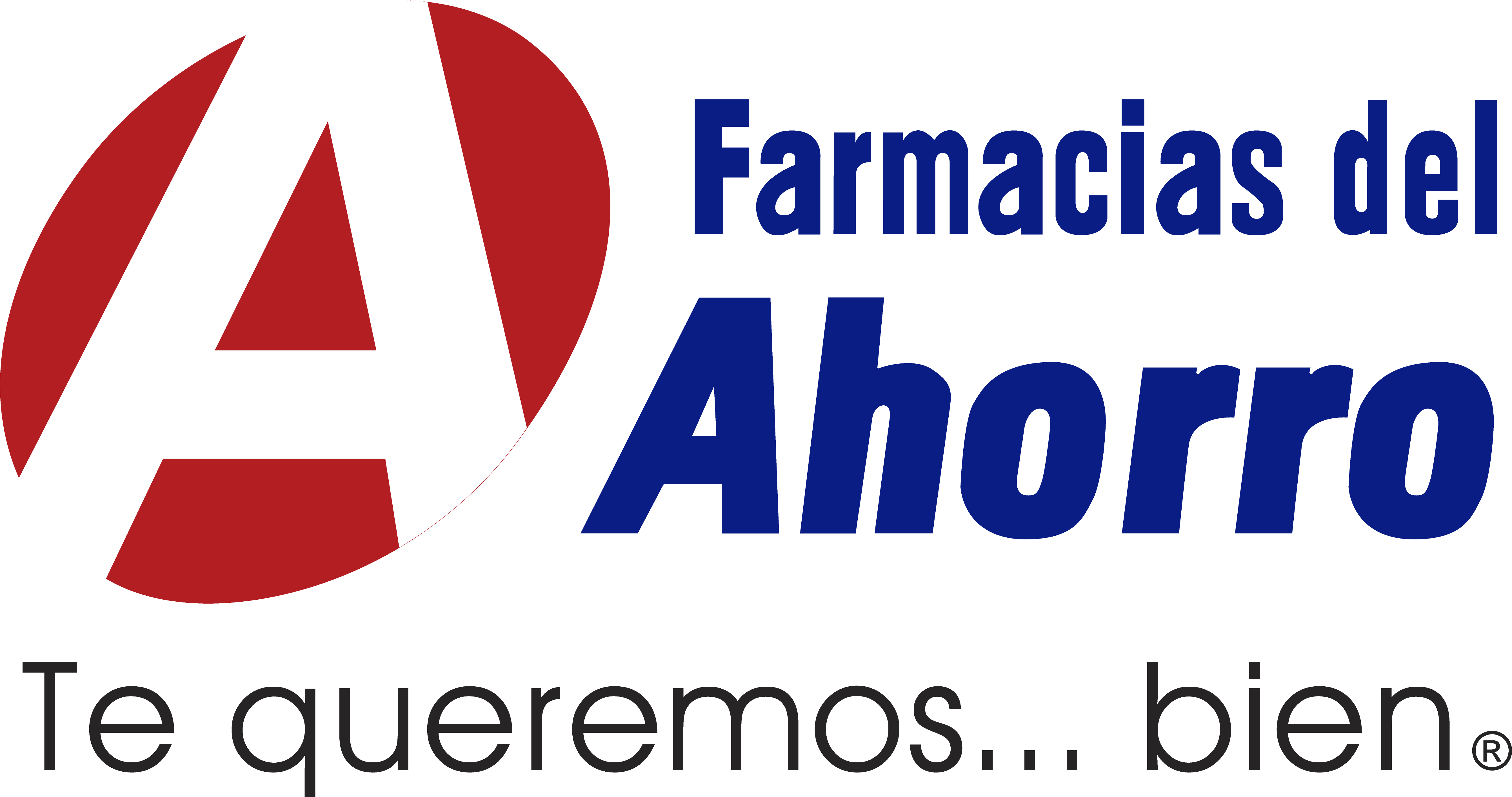 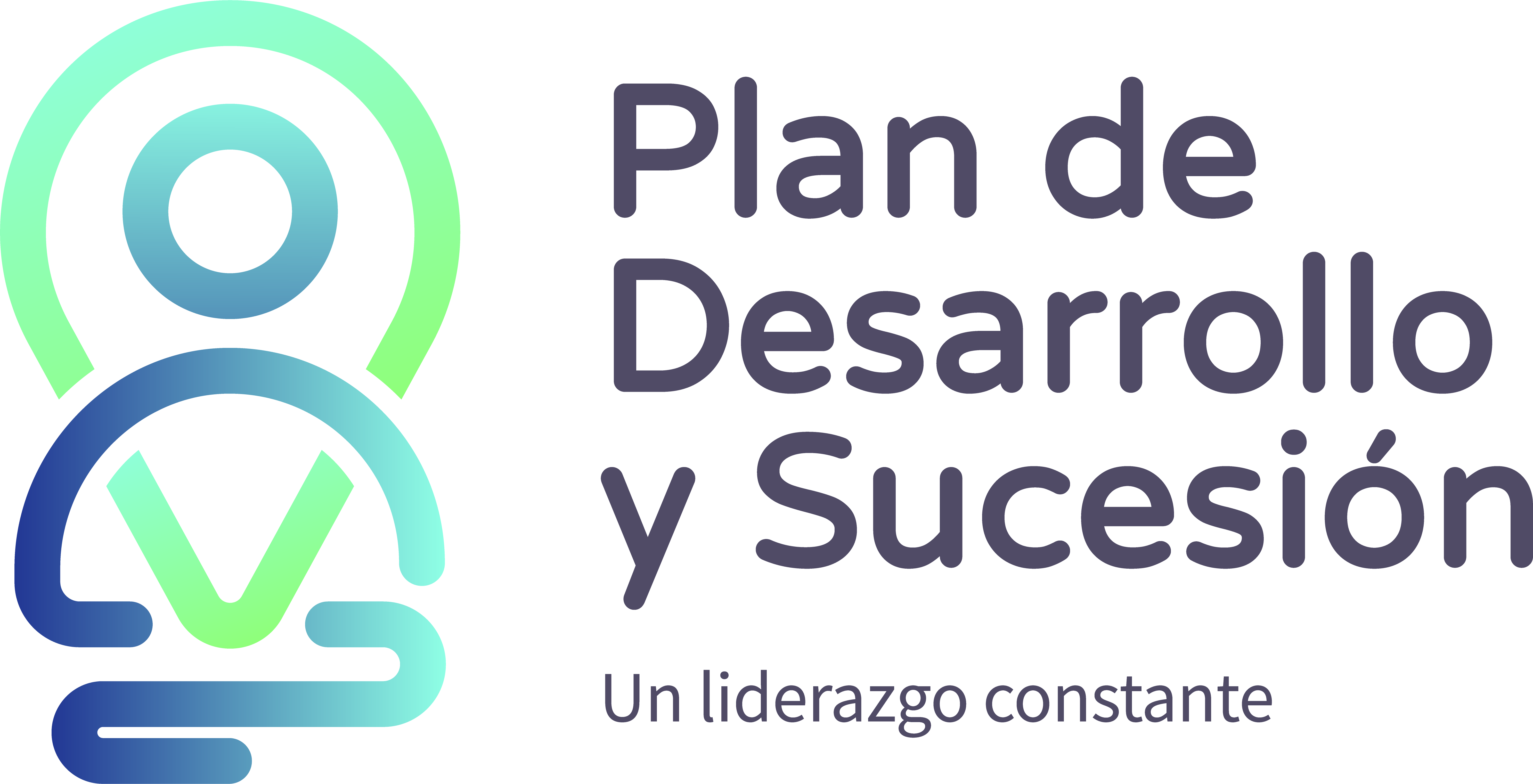 [Speaker Notes: Instructor: Ingrese a la siguiente liga:  https://kahoot.it/challenge/01544496?challenge-id=57493deb-1c72-4f52-8e4f-e650ca3b099f_1628268698695 Instrucciones:1. De clic en Play as Guest (botón verde)
2. De clic en Classic
3. Comparta con los estudiantes el PIN que se genera y sustitúyalo por XXXXXXX antes de iniciar la sesión. 
4. Una vez que ingresen todos los participantes, de clic en Empezar]
v
Tema 2. La importancia de la cultura organizacional en la gestión del cambio
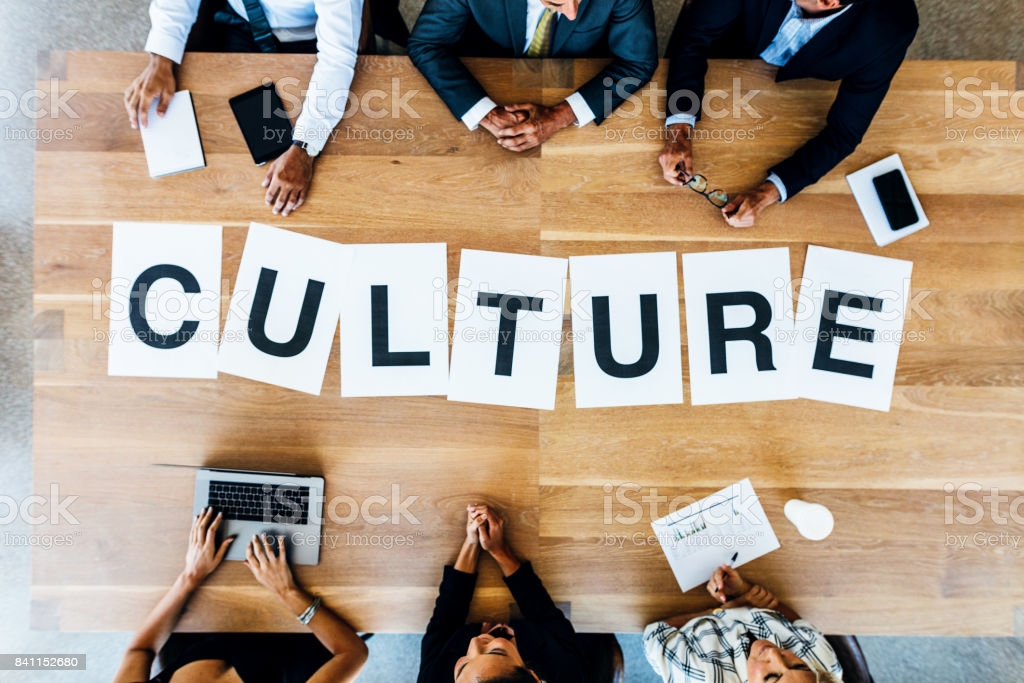 ID de la fotografía:841152680
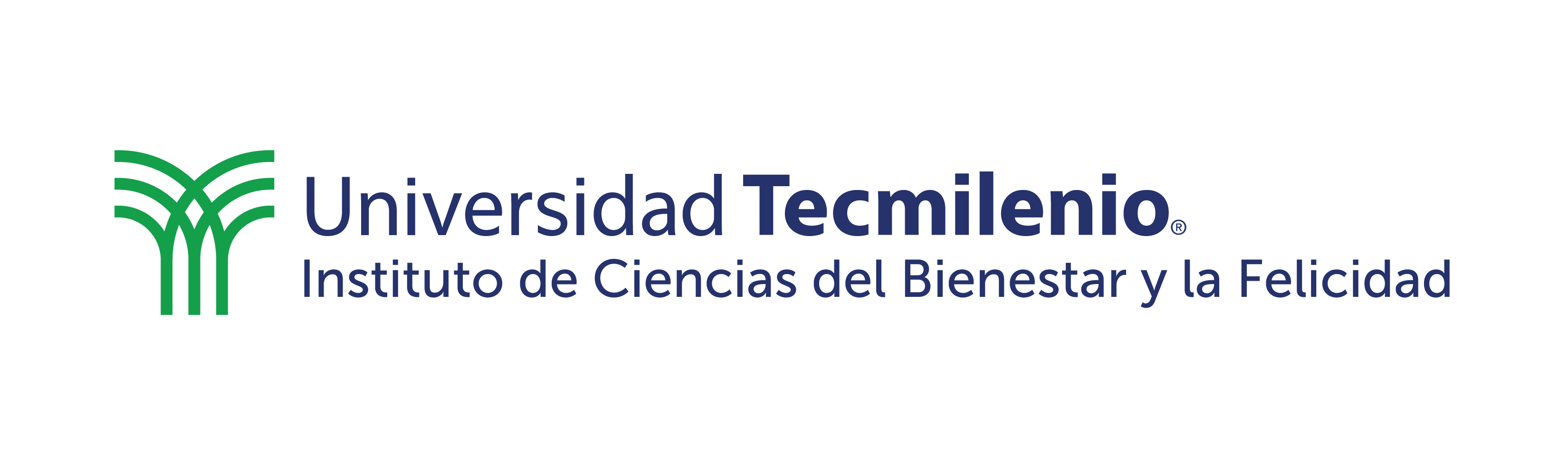 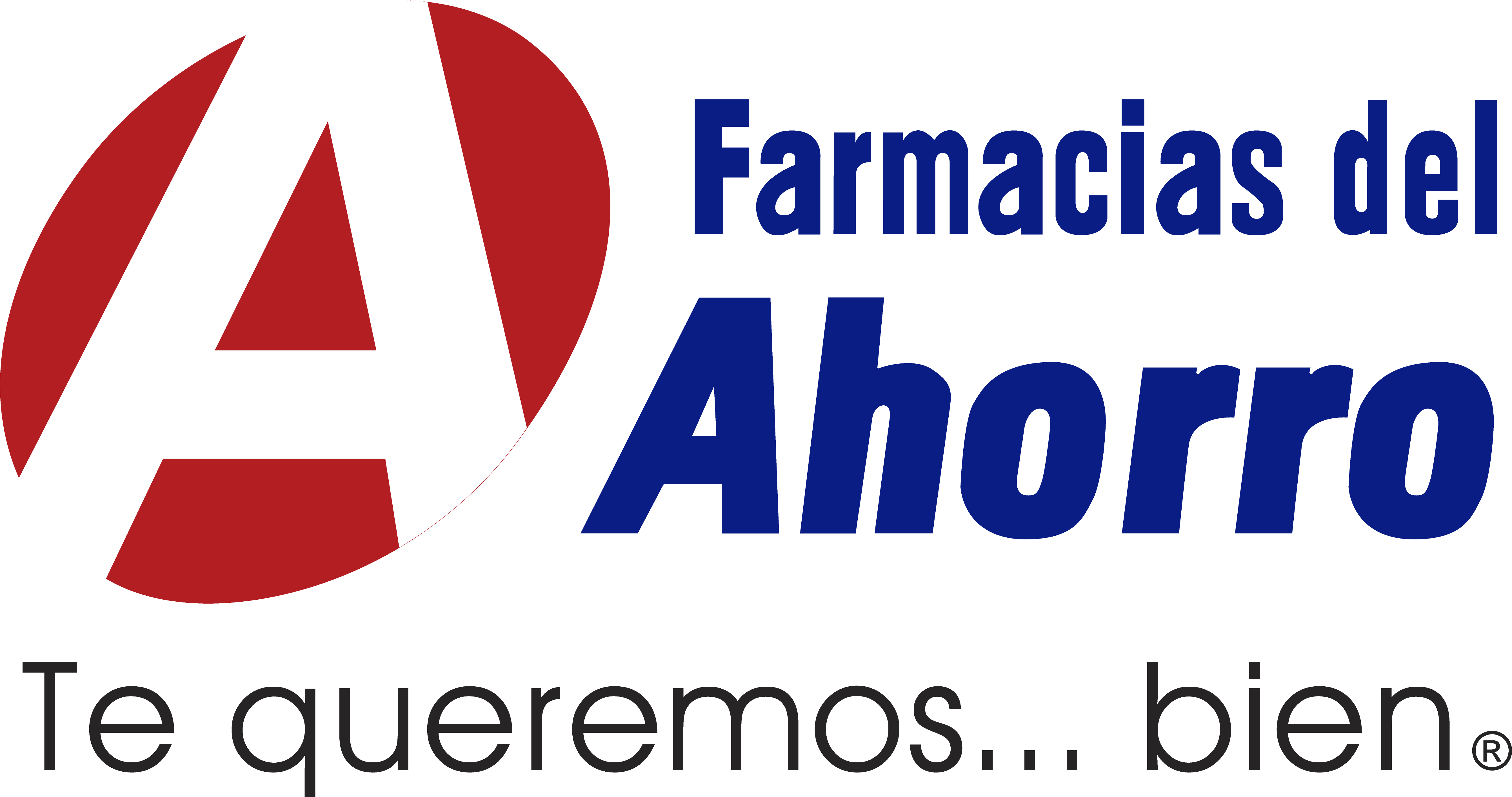 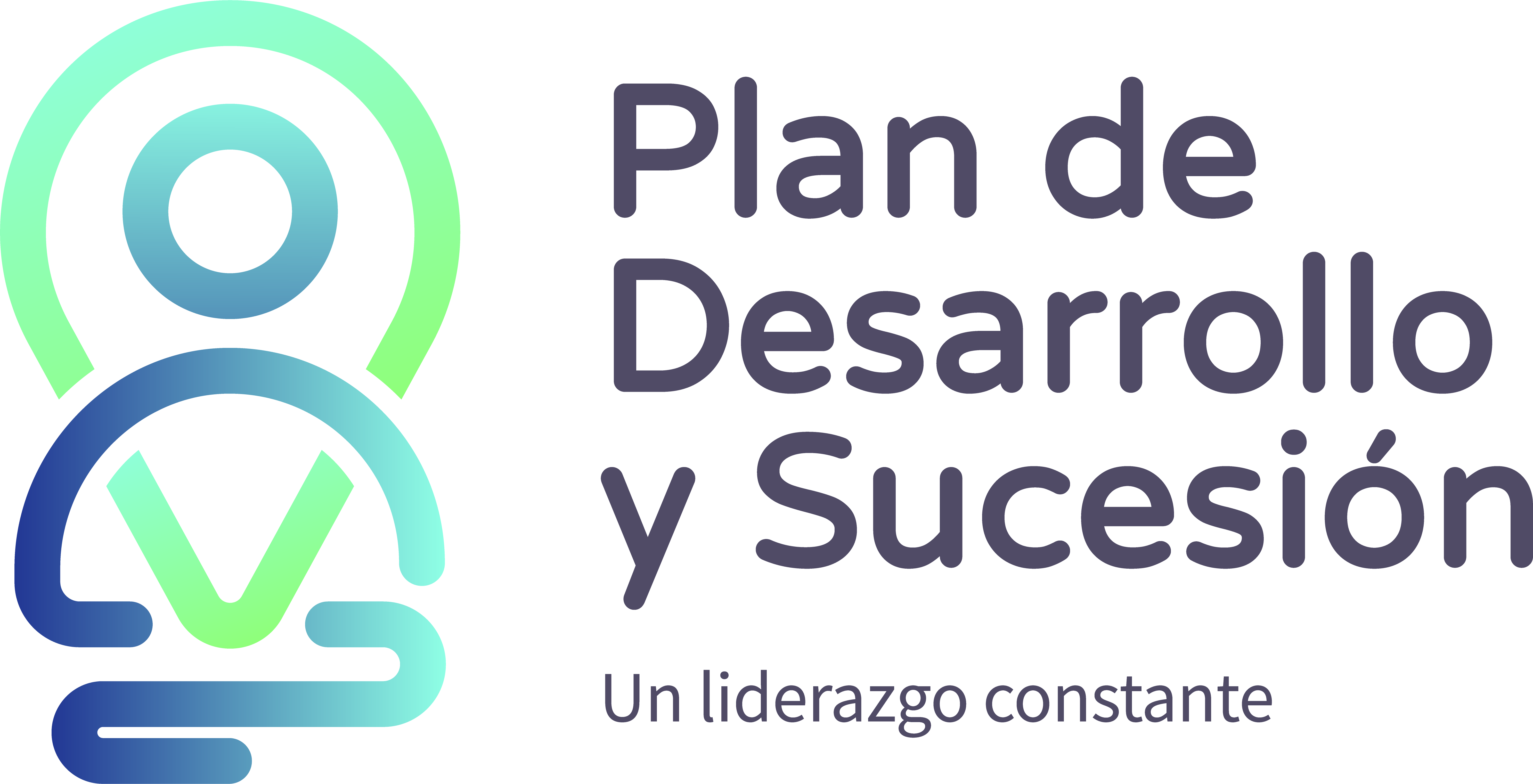 v
Atención plenaTu mejor versión
Con esta actividad disfrutaremos de una relajación guiada corta.

Te invitamos a revisar el siguiente video (a partir del segundo 48):

Psicología Online. (2019, 19 de octubre). RELAJACIÓN GUIADA CORTA 🙏 Ideal para momentos de ANSIEDAD Y ESTRÉS [Archivo de video]. Recuperado de https://www.youtube.com/watch?v=EHAdnzBDip0
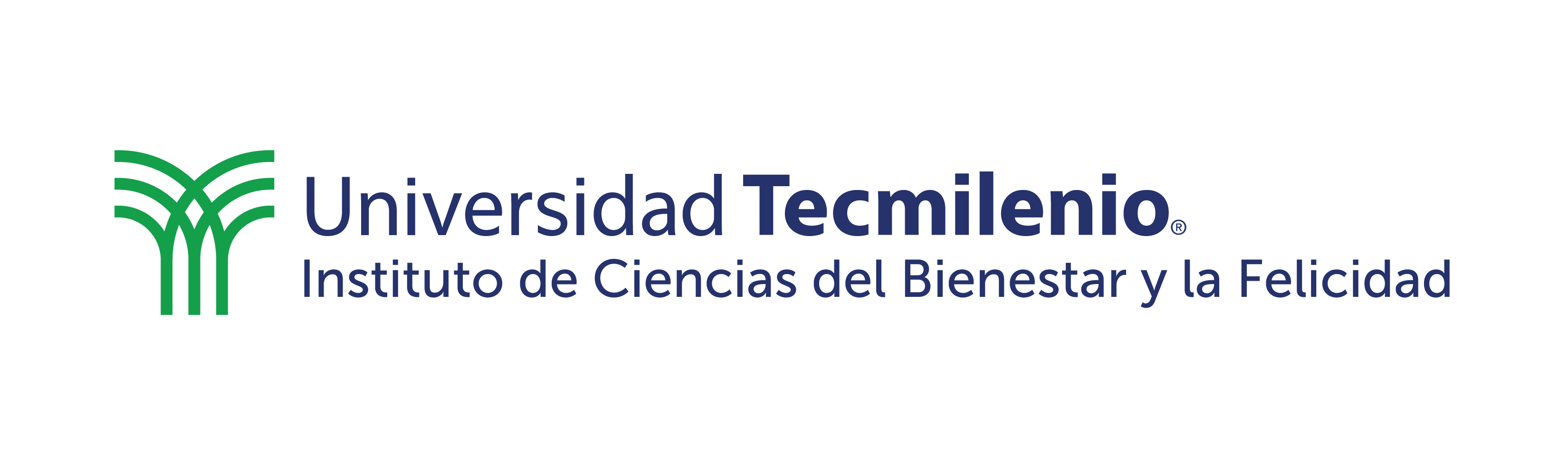 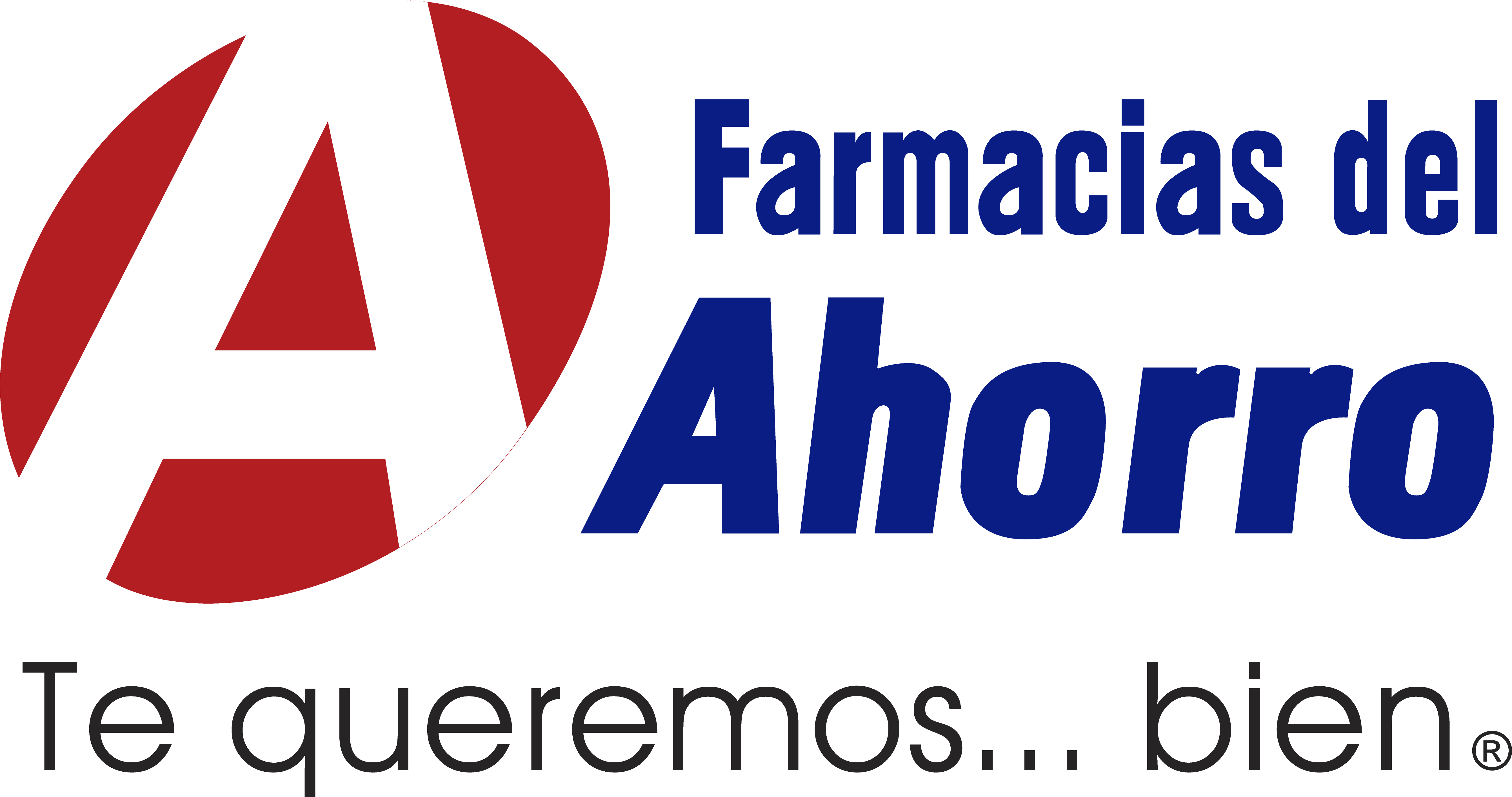 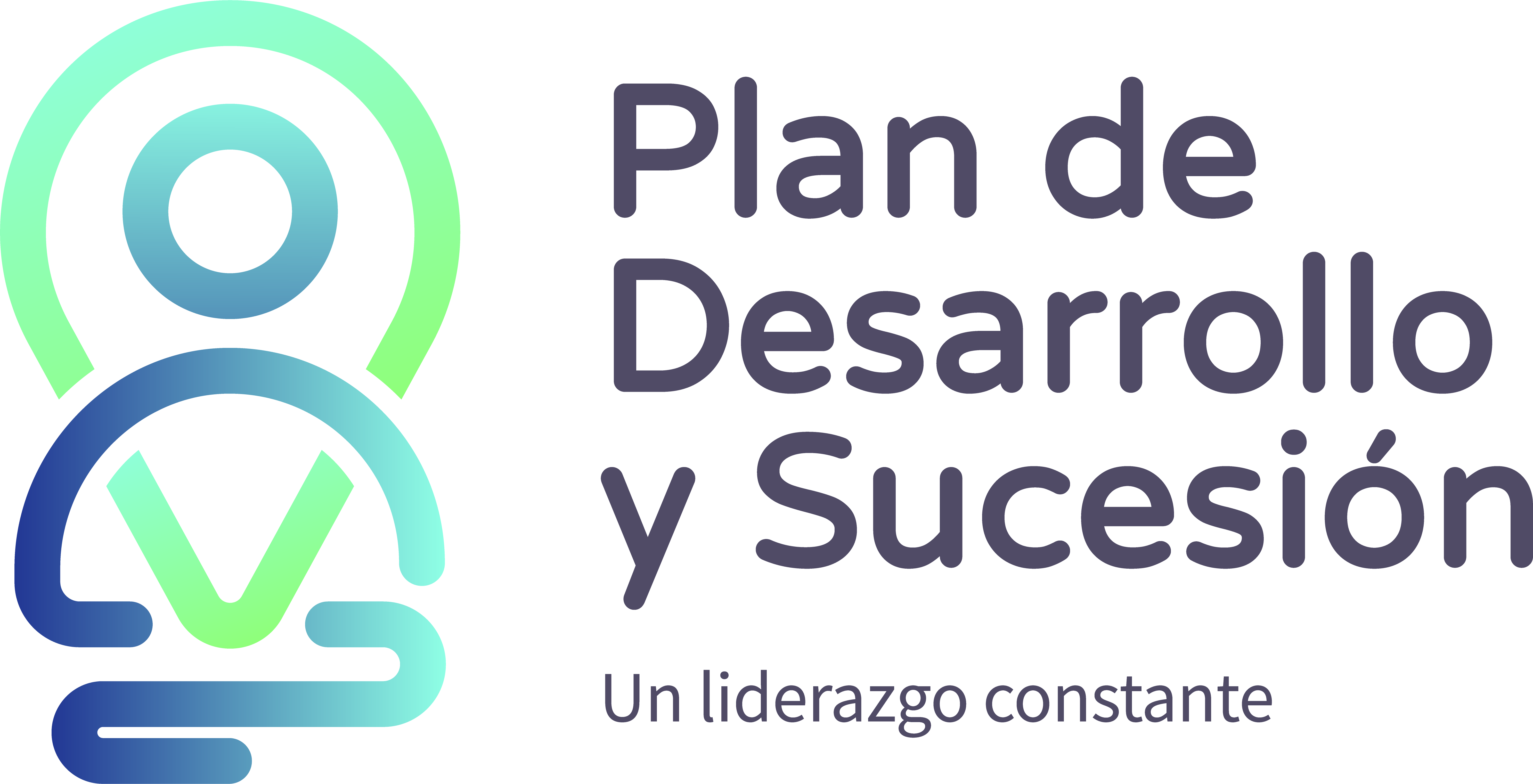 Actividad 2. Beneficios de la cultura organizacional
v
Promueven los valores.
Instrucciones:
Recordemos los beneficios de la cultura organizacional: 

Tú como líder, ¿qué tanto te identificas con ellos?
Definen la identidad.
Retienen y atraen talento.
Brindan motivación.
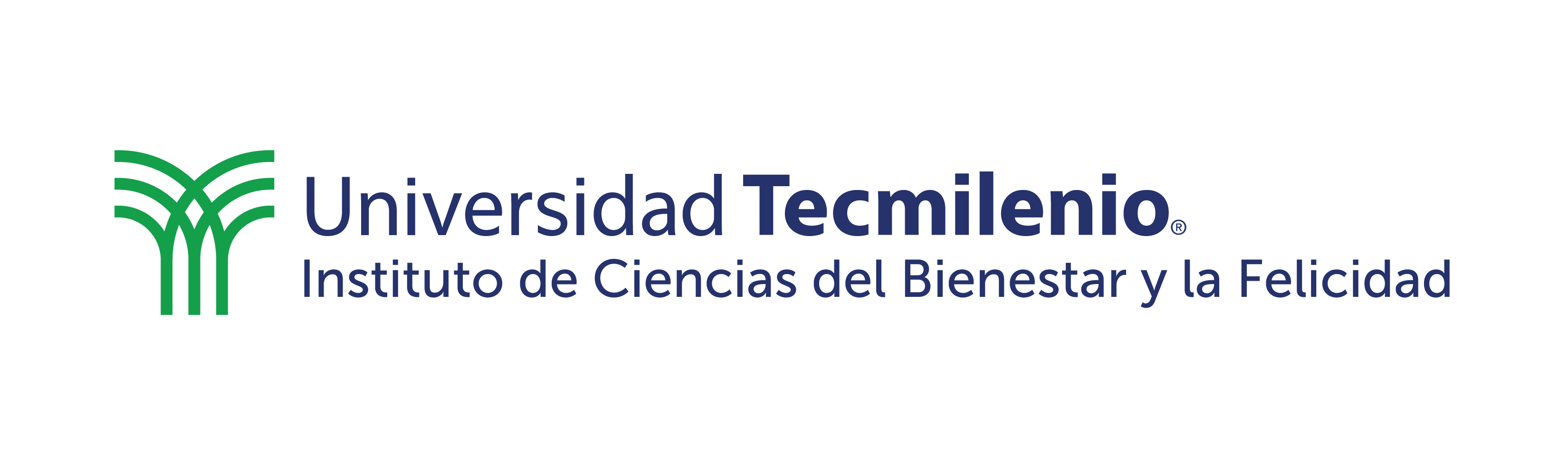 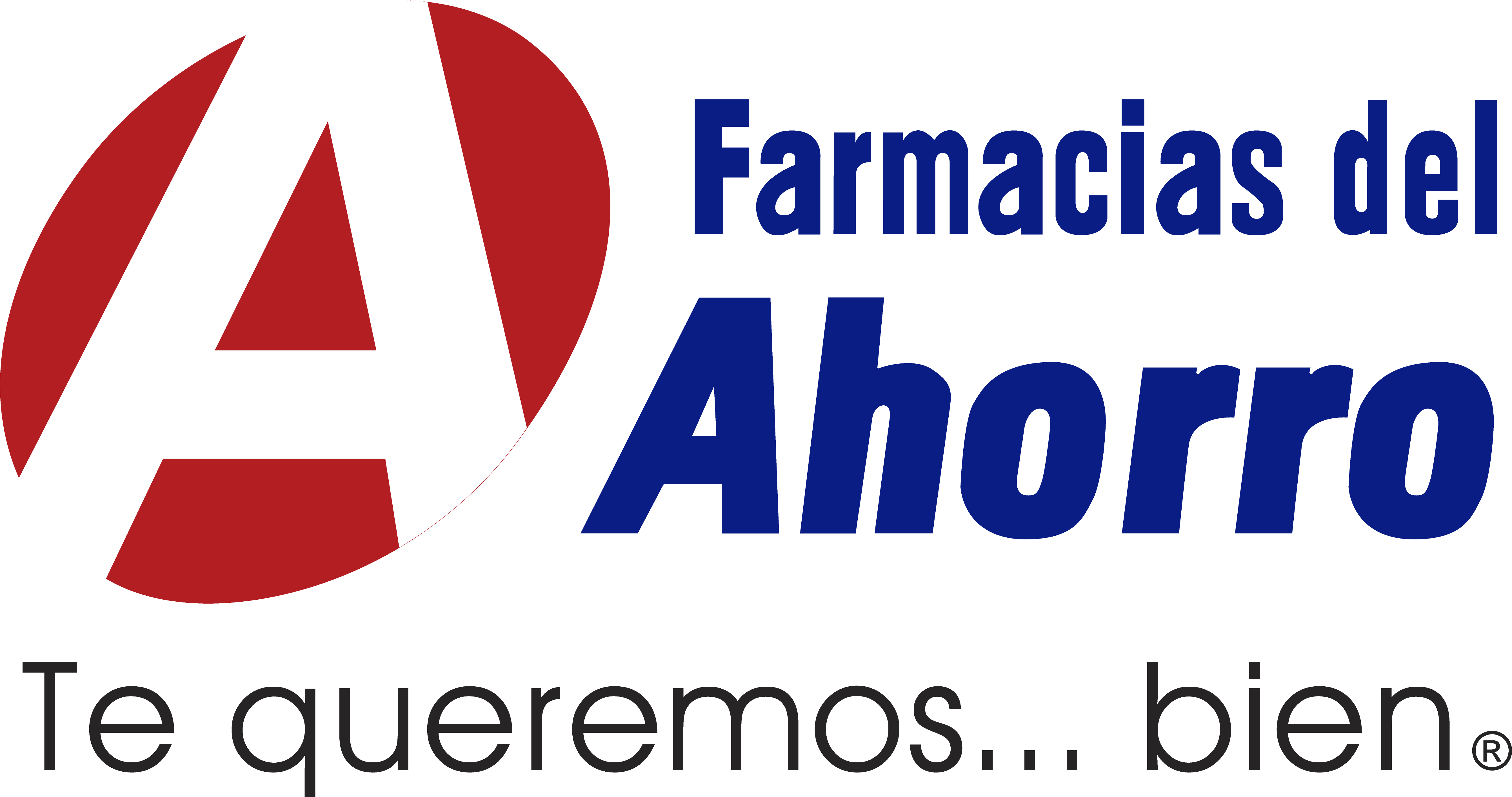 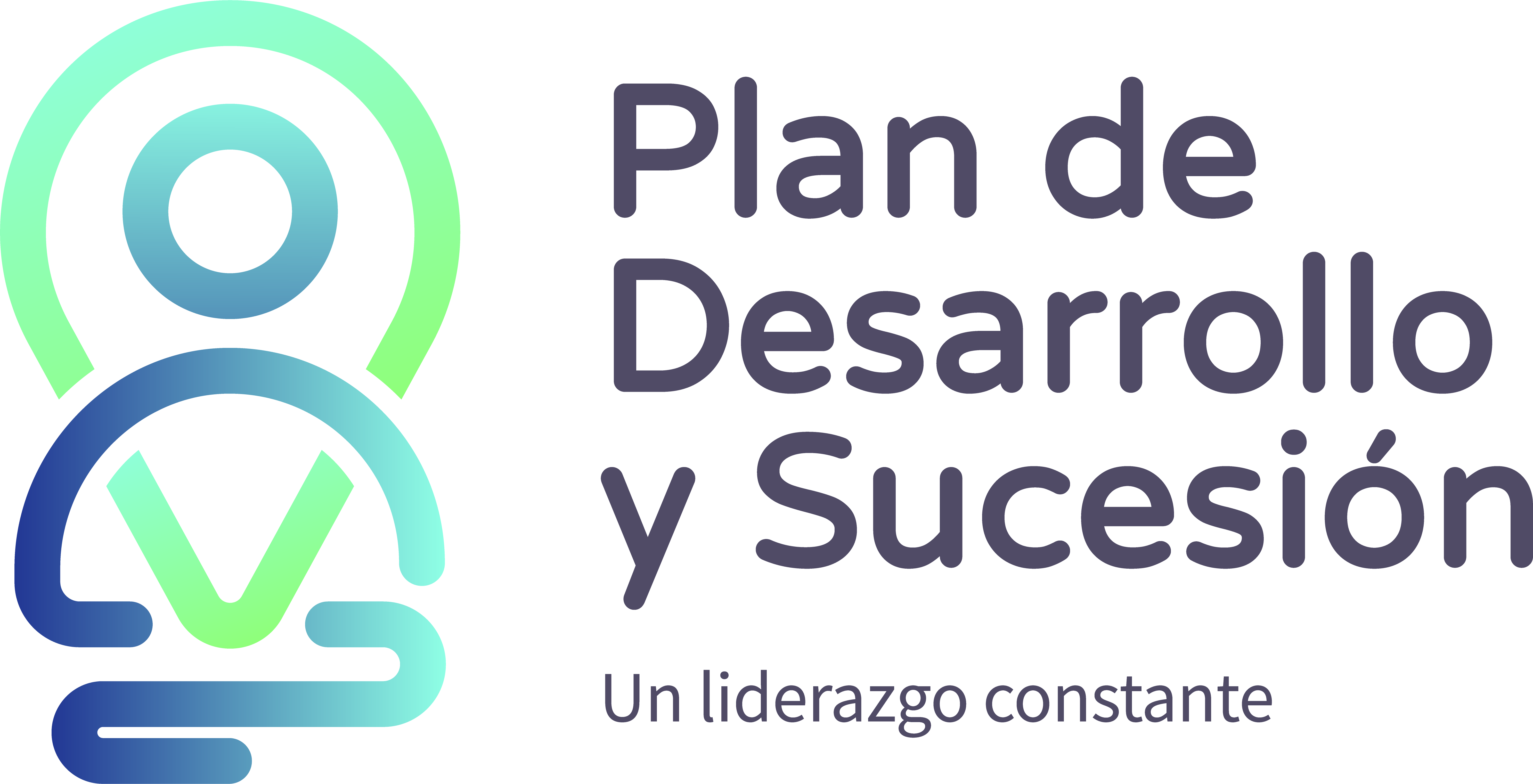 Actividad 2. Acciones de la cultura organizacional
1. Identifica algunos de los valores y acciones de la cultura organizacional de la empresa. 
Menciona a cuál pertenece cada uno (valor o acción de la cultura organizacional):
1.
2.
3.
4.
5. 
6.
2. ¿Cuáles son aquellos por los que los clientes los identifican?

1.
2.
3.
4.
5.
6.
v
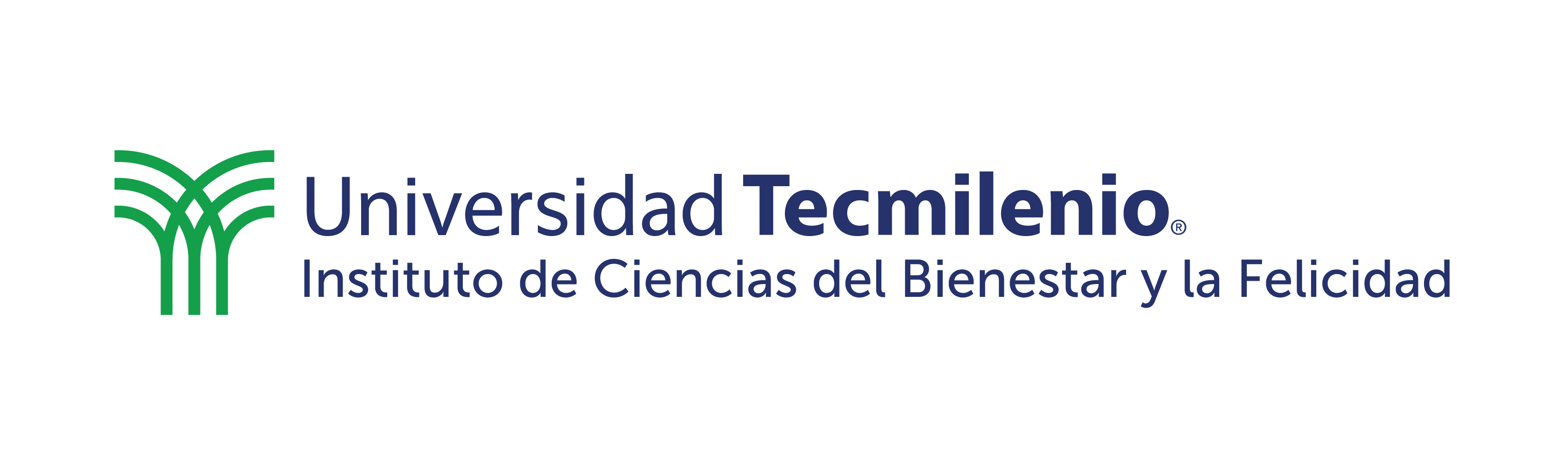 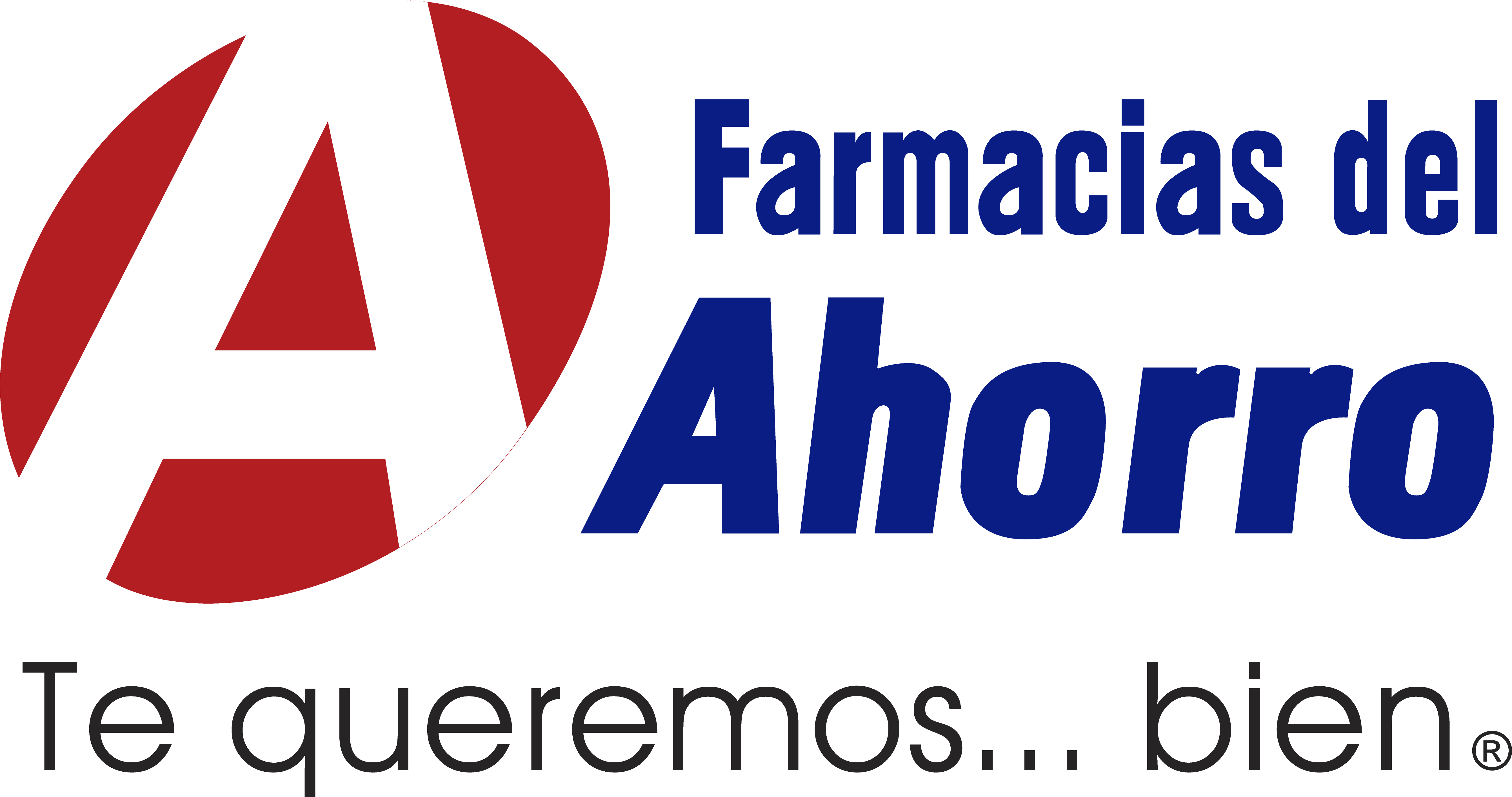 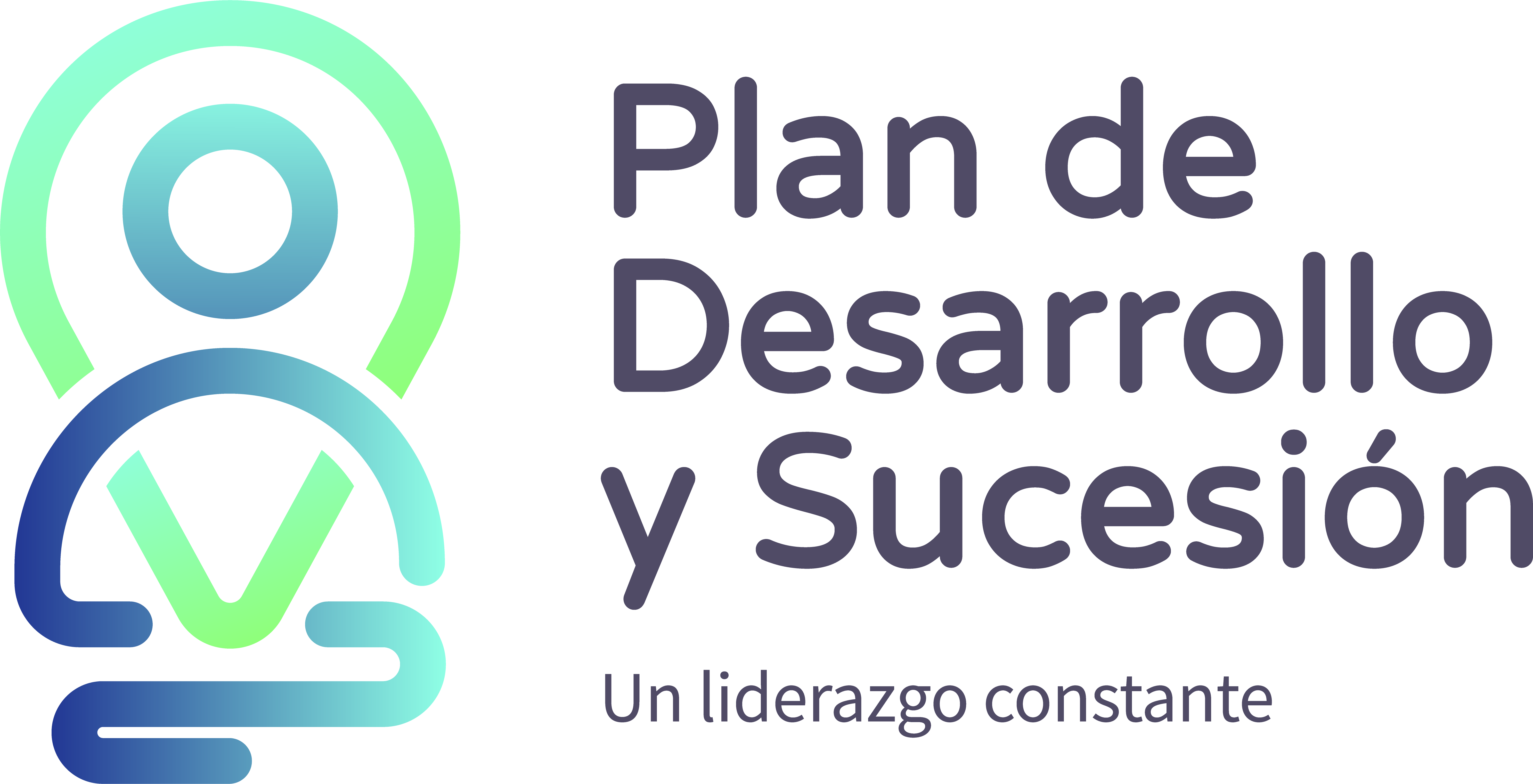 Actividad 2. NOM-035 y prevención de riesgos psicosociales
v
Recordando que la NOM 035 tiene un carácter obligatorio y aplica para todo el territorio nacional, ¿que acciones realizarás para evitar que tus colaboradores caigan en riesgos psicosociales?
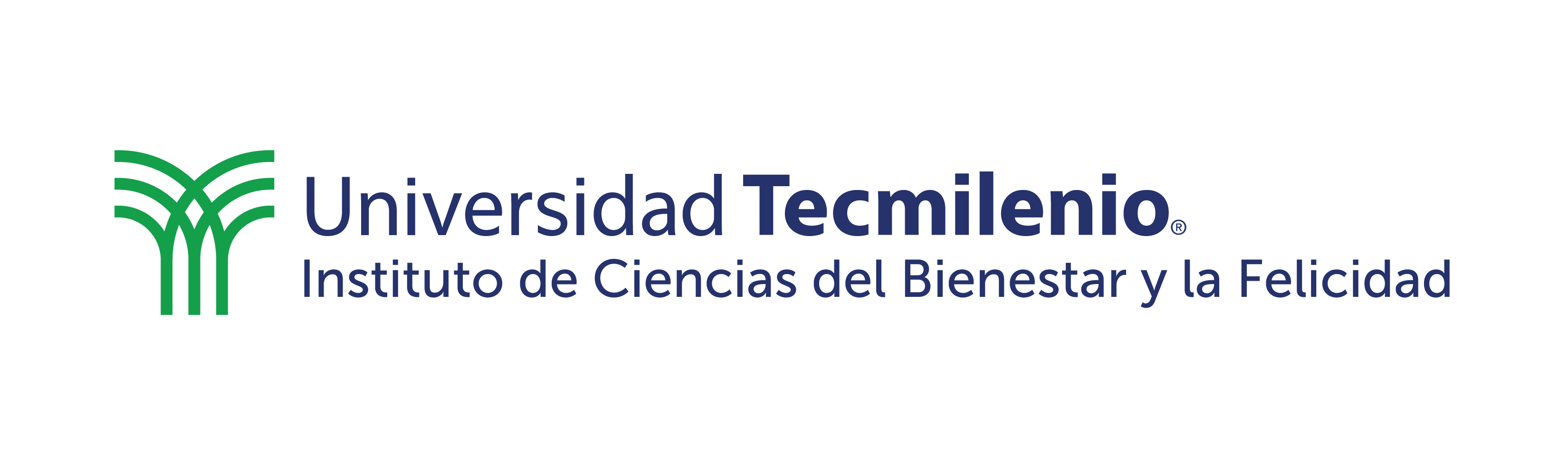 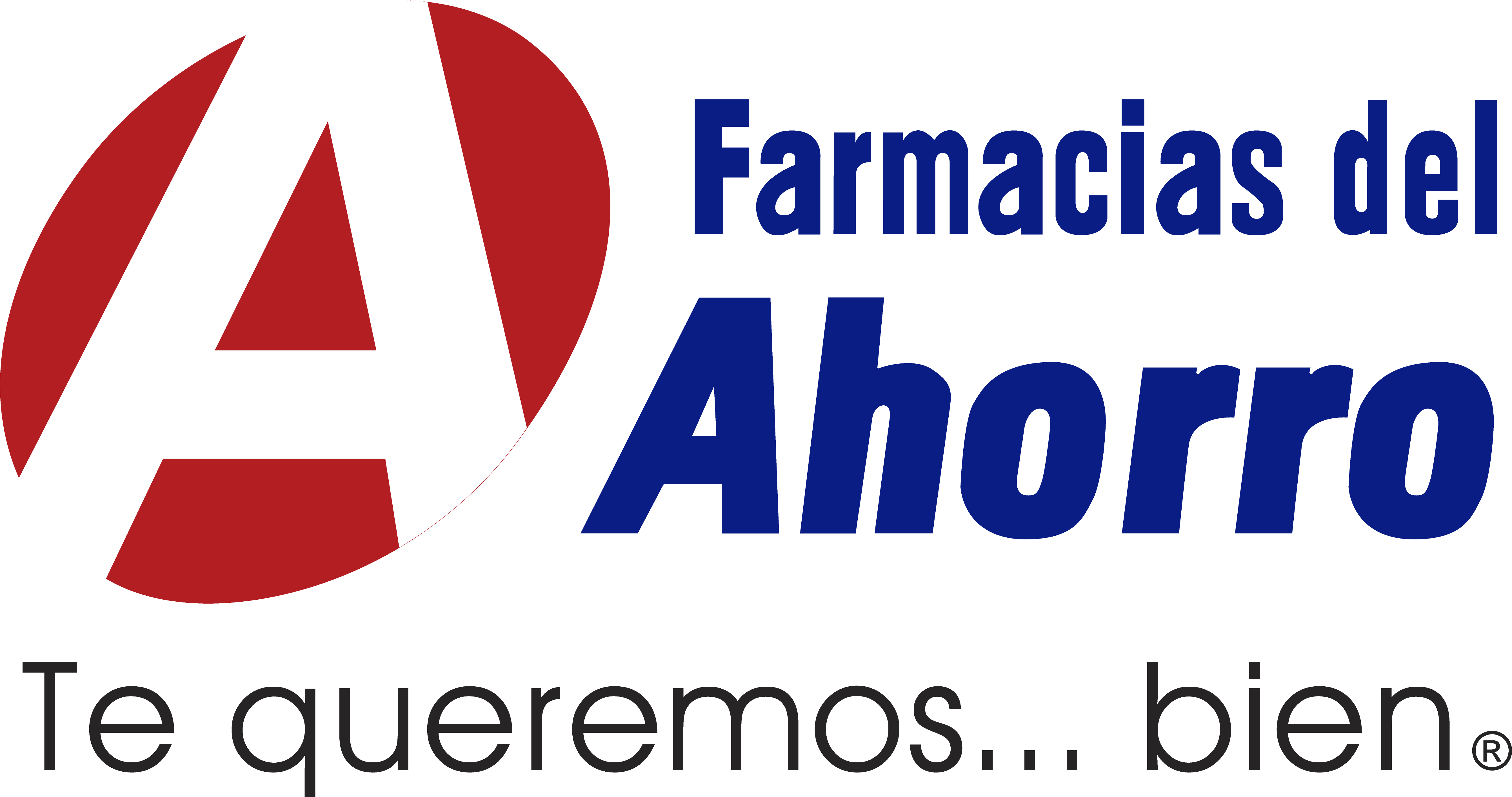 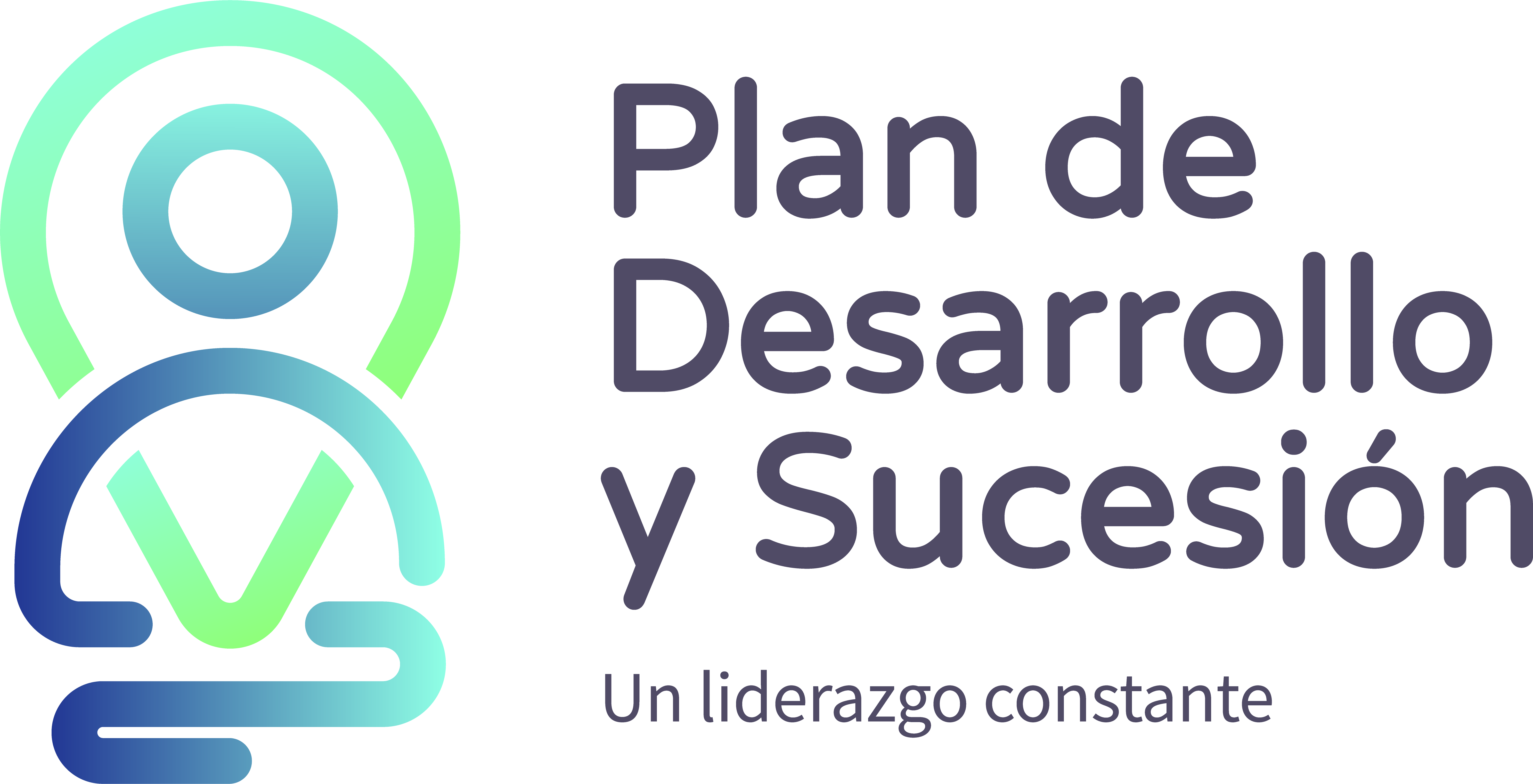 Reflexión grupal
1. ¿Qué beneficios me traerá ser un agente que constantemente permea la cultura organizacional?
v
2. ¿Qué impacto positivo tiene el contribuir para evitar tener colaboradores con síndrome de burnout?
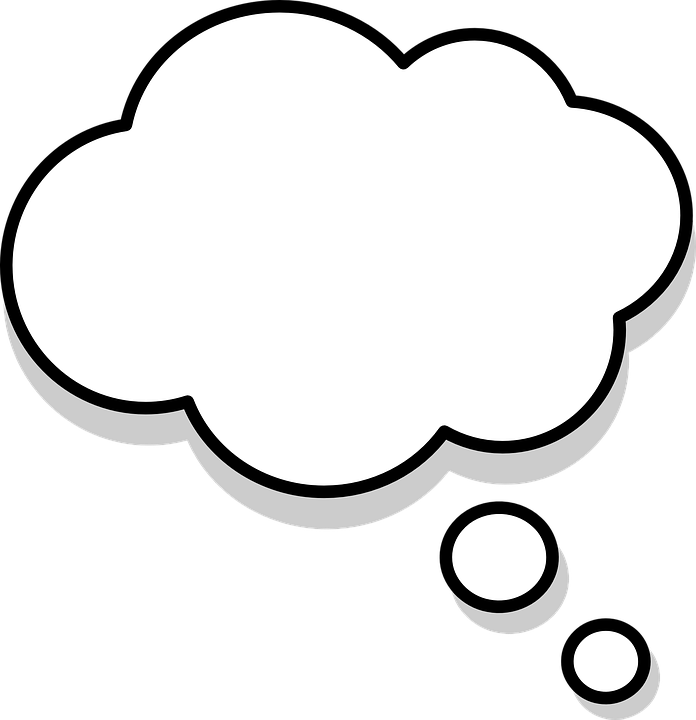 3. ¿Qué relación tienen la salud, la seguridad y el bienestar en el entorno laboral?
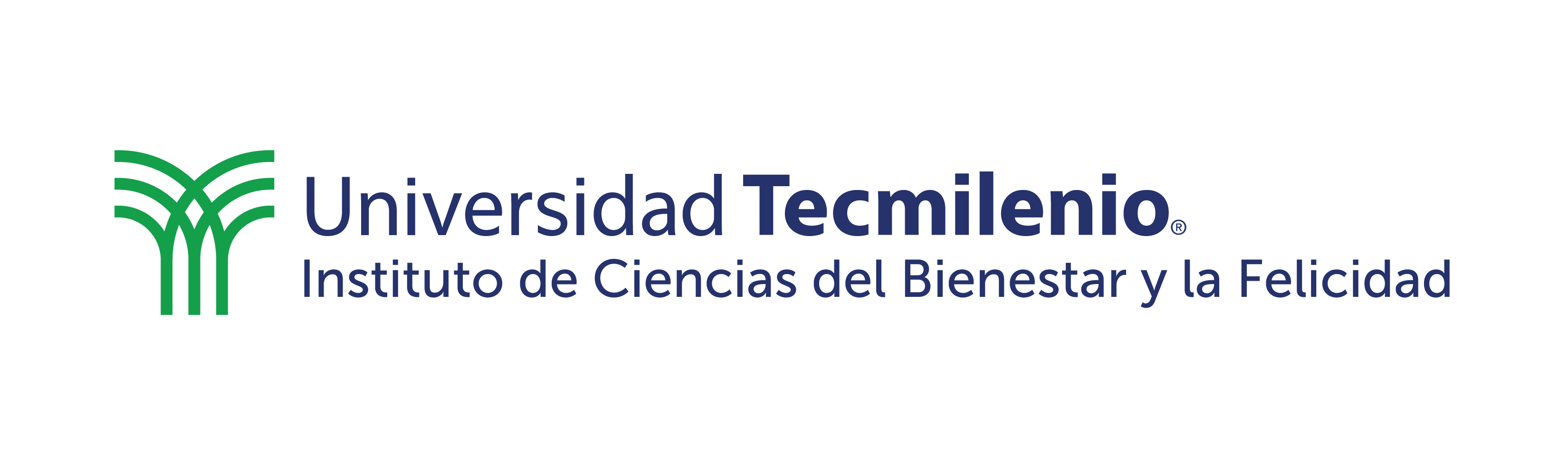 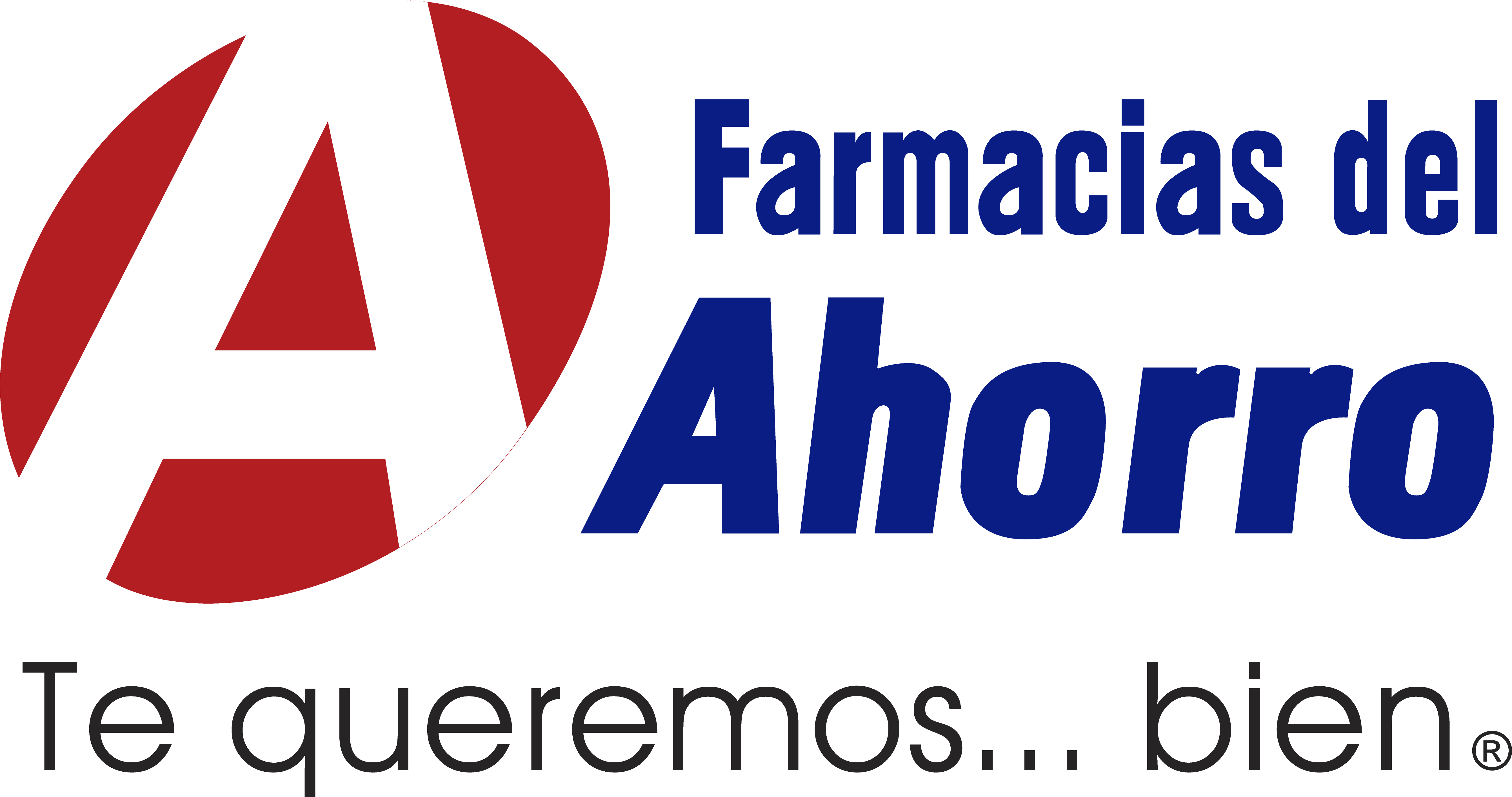 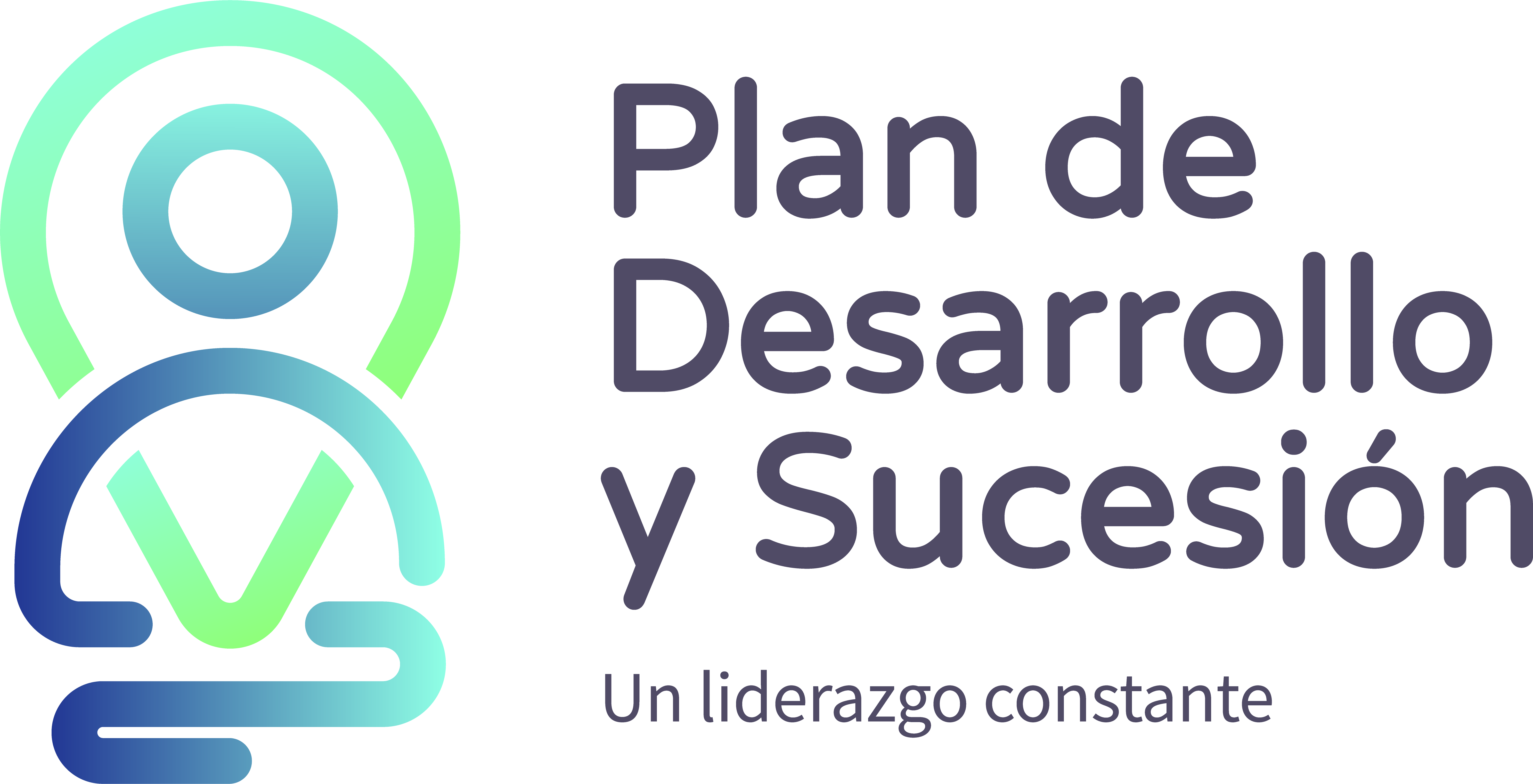 v
Participación plenaria
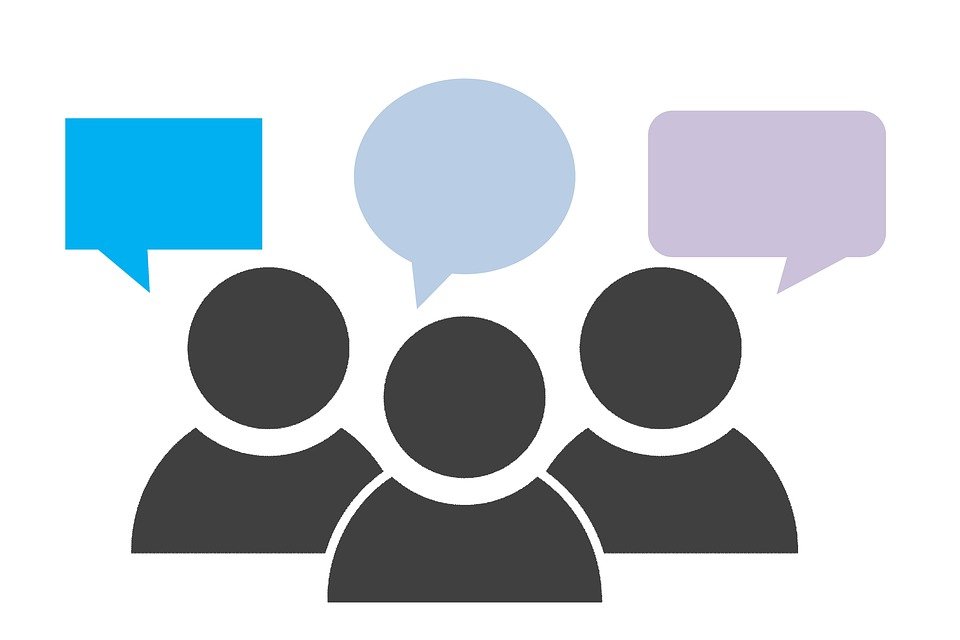 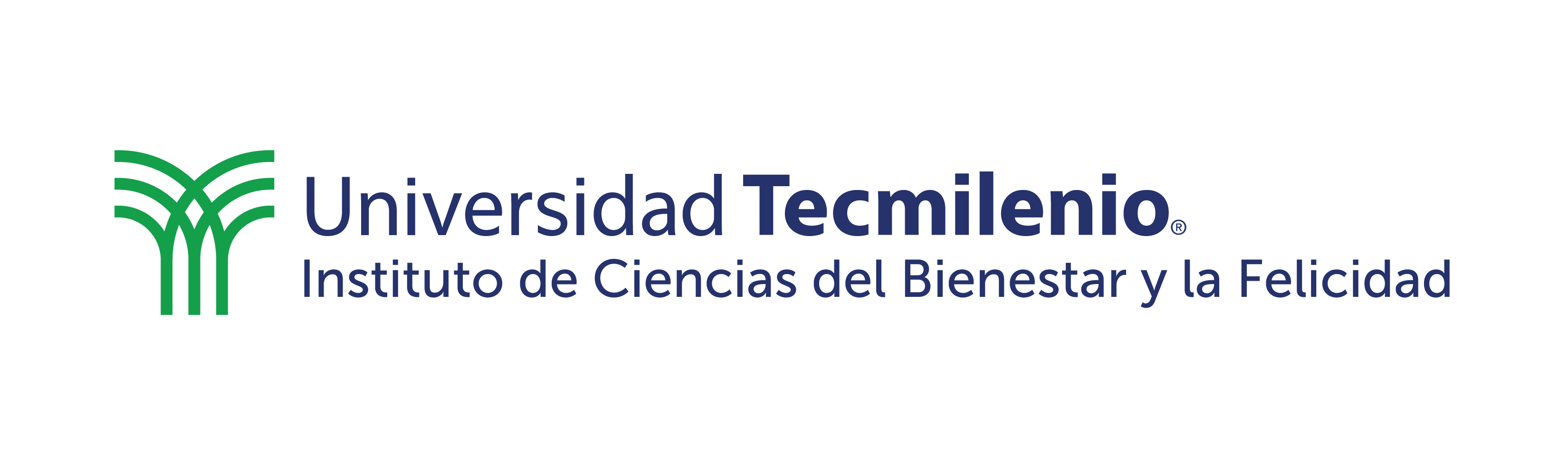 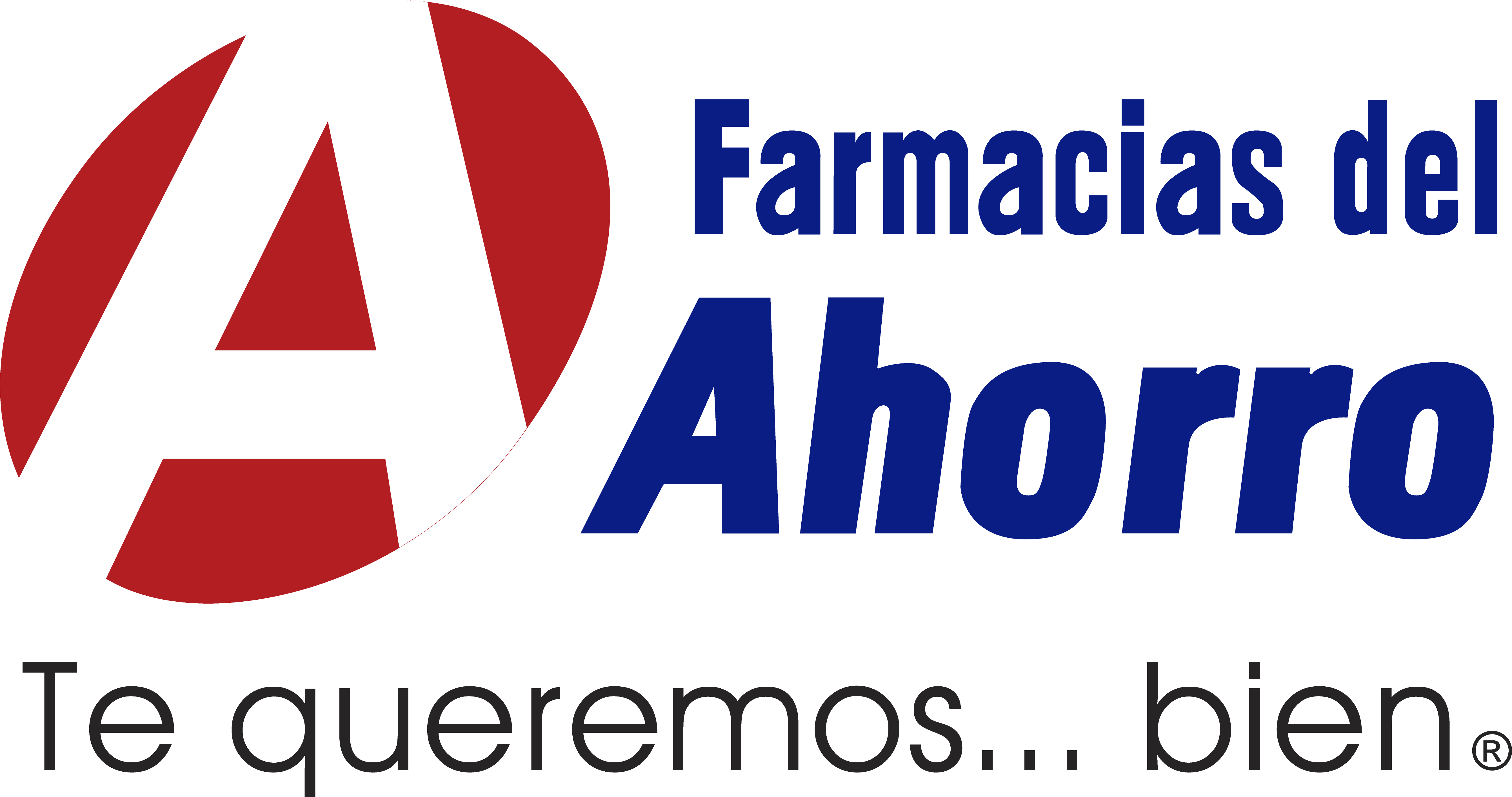 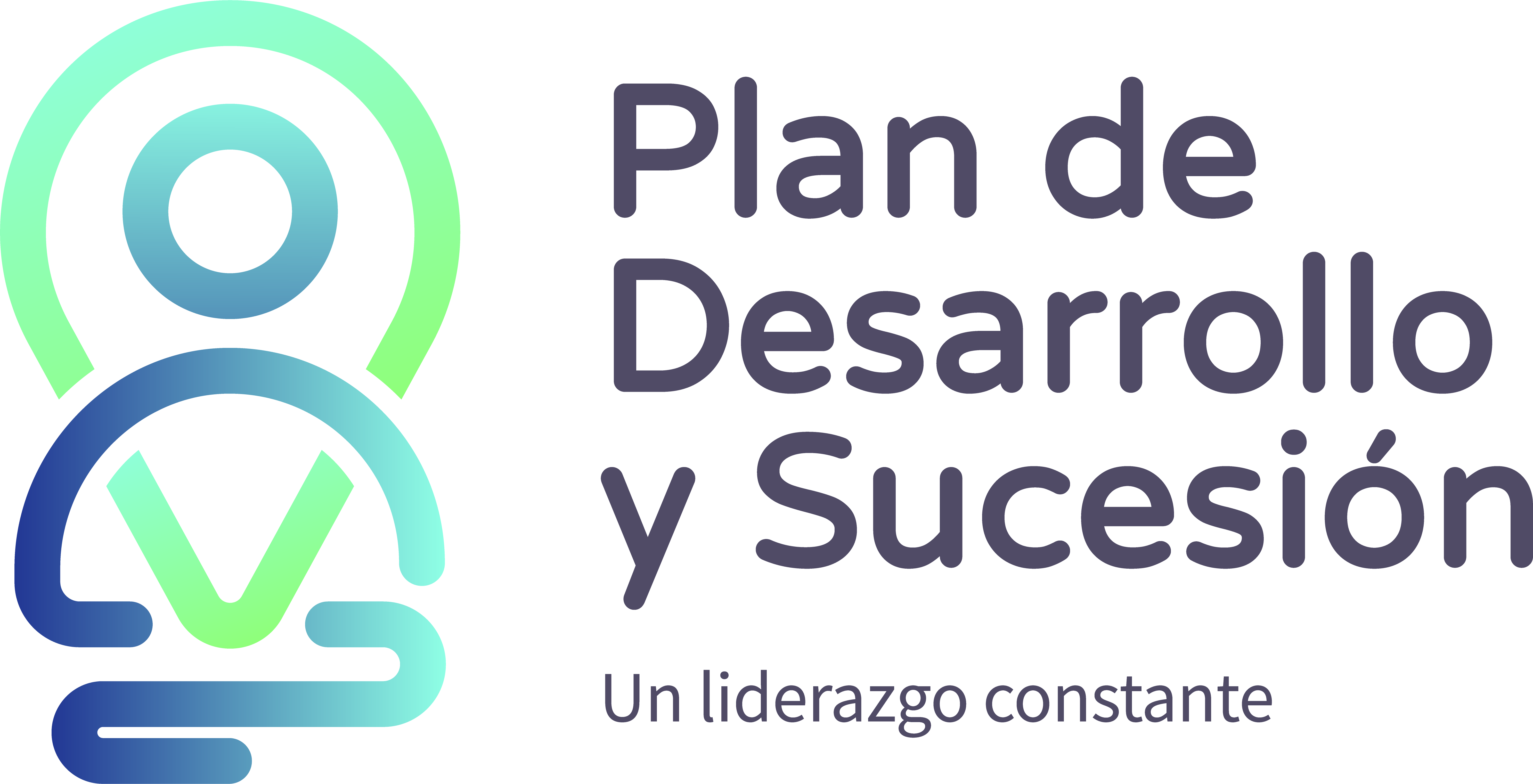 v
v
Quiz
Una vez que ingreses, introduce el PIN 07227453 que te proporcionará el instructor.
Escribe tu nombre y espera a que el instructor comience el juego.
Te invitamos a entrar a la página web Kahoot.it desde tu dispositivo móvil.
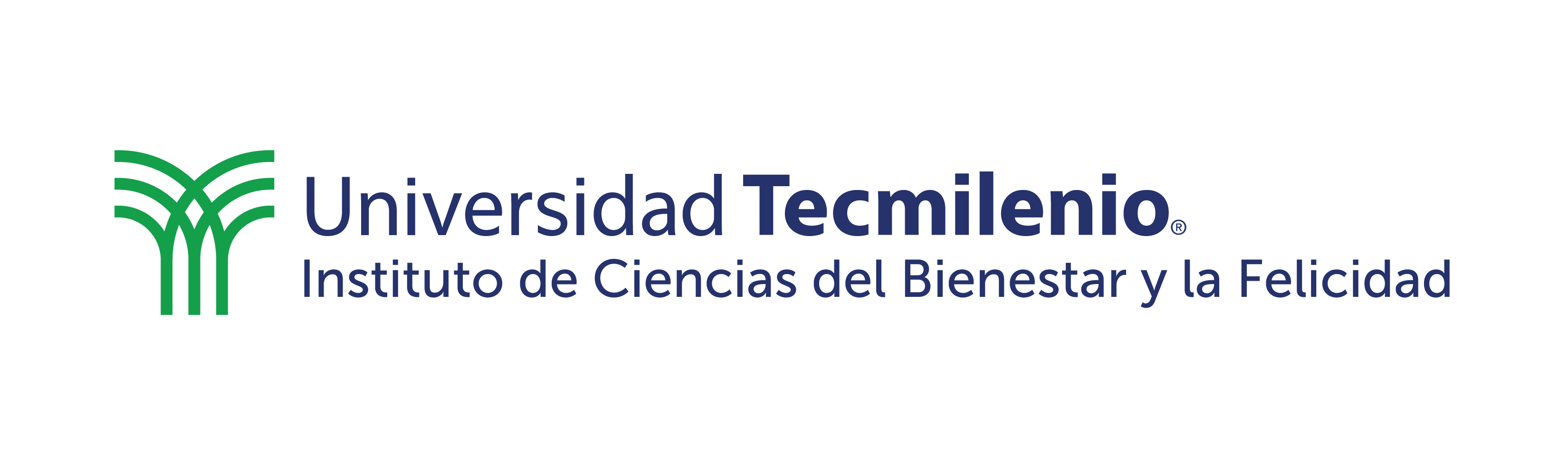 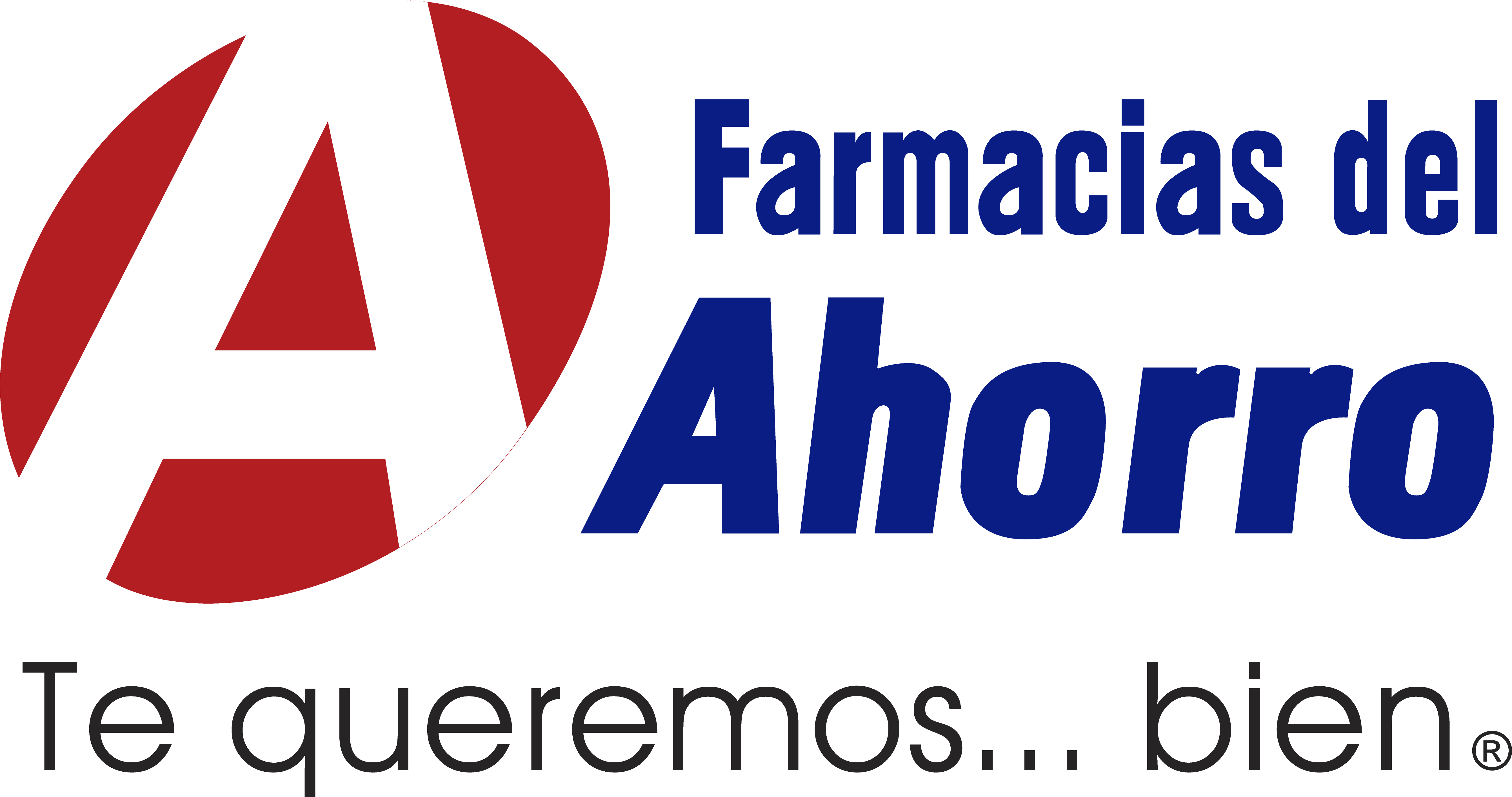 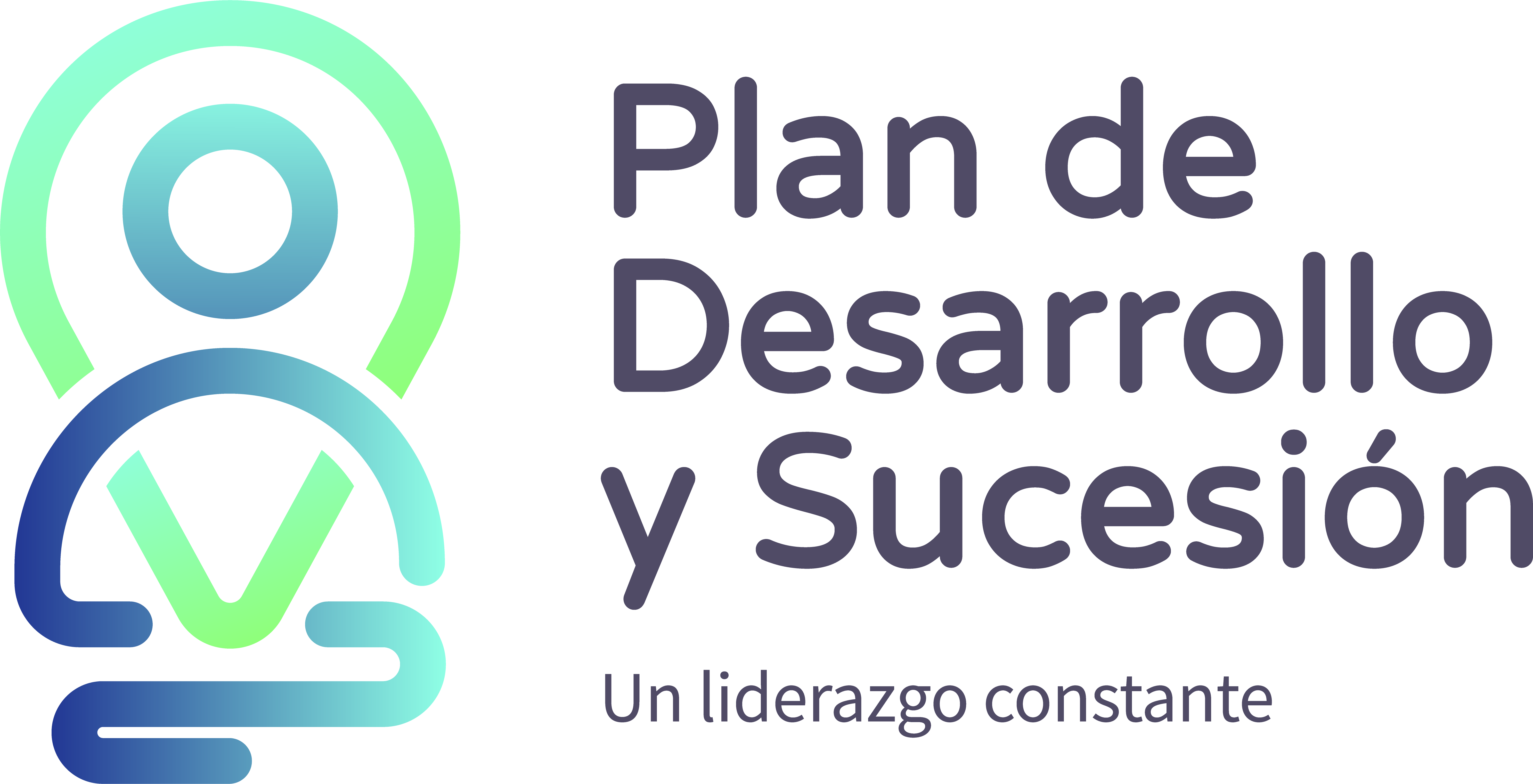 [Speaker Notes: https://kahoot.it/challenge/07227453?challenge-id=57493deb-1c72-4f52-8e4f-e650ca3b099f_1628268818332]
v
Tema 3. El rol y la función del líder en la función del cambio
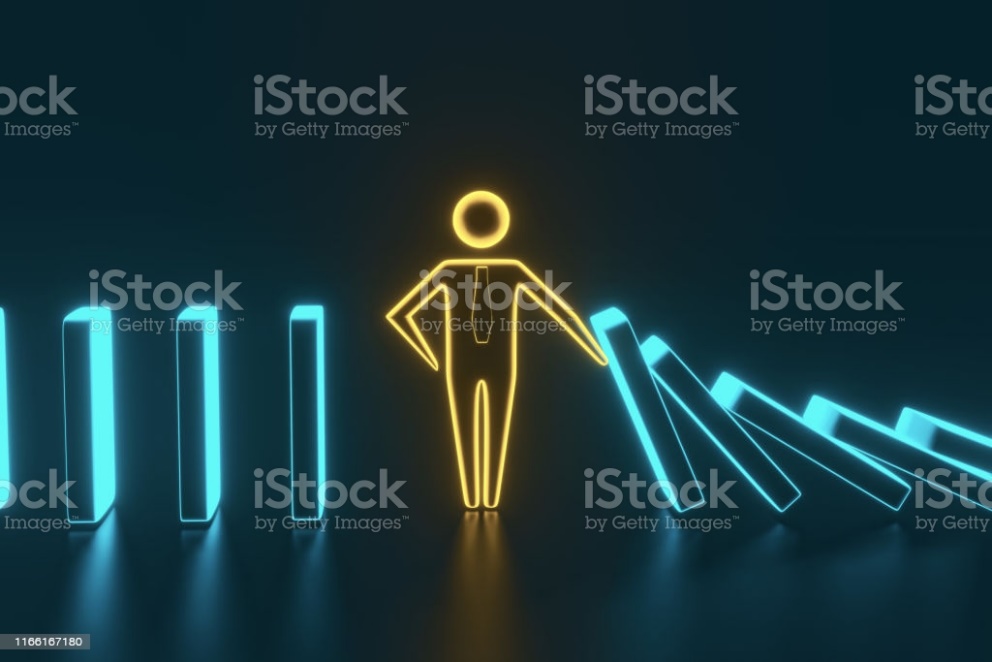 ID de la fotografía:1166167180
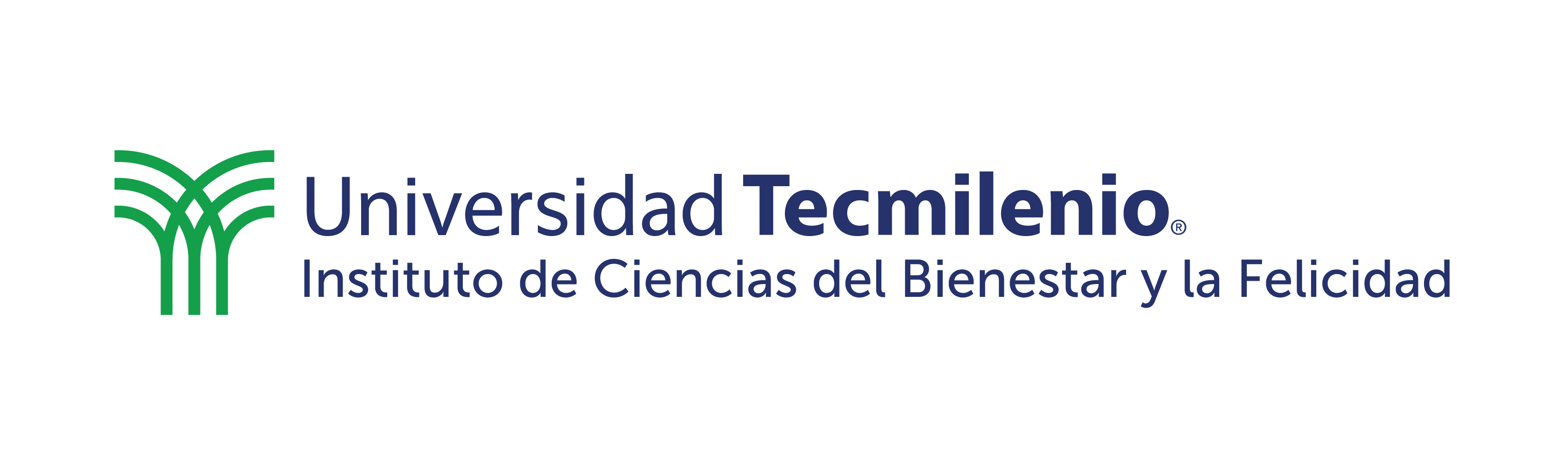 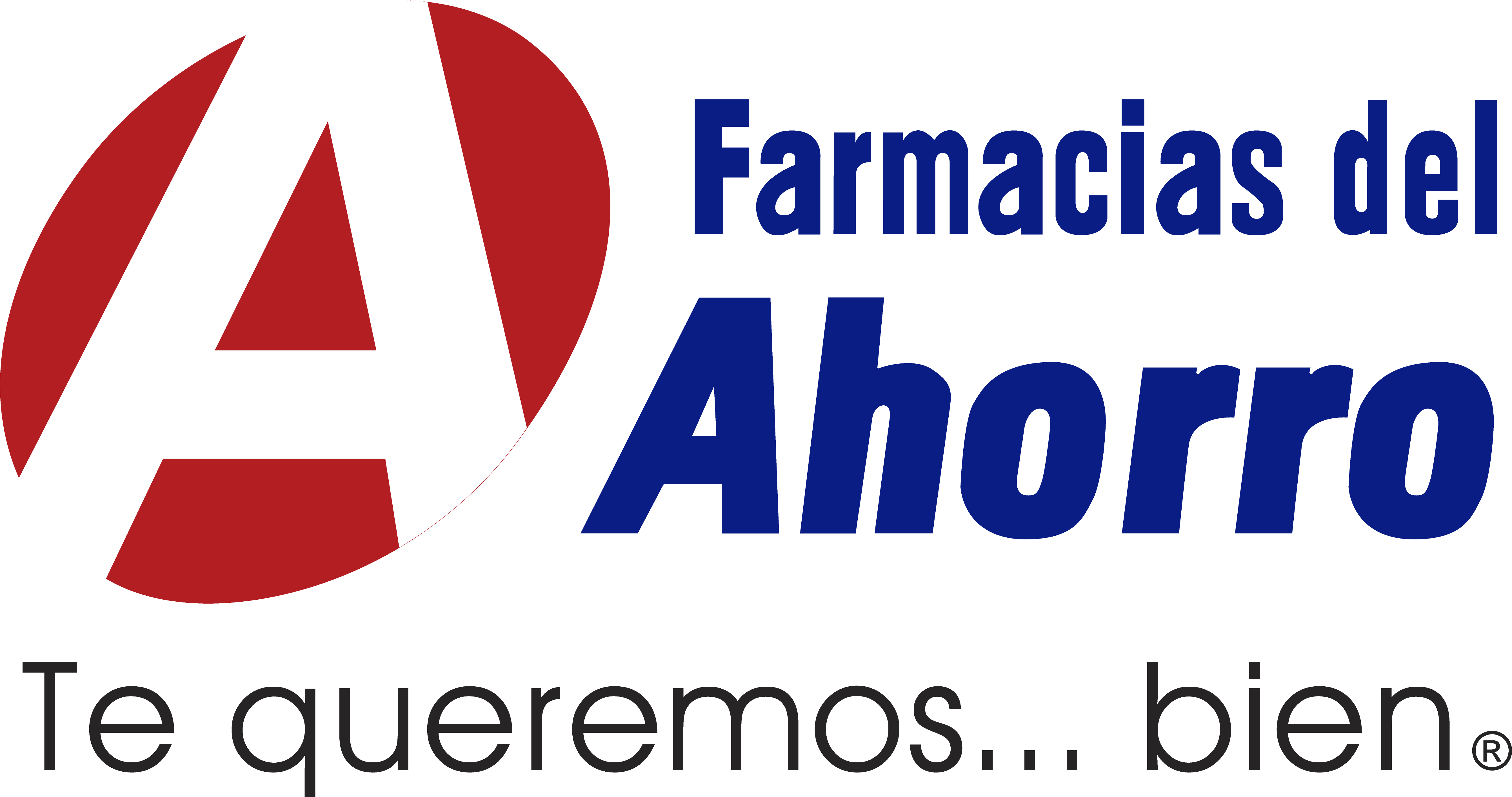 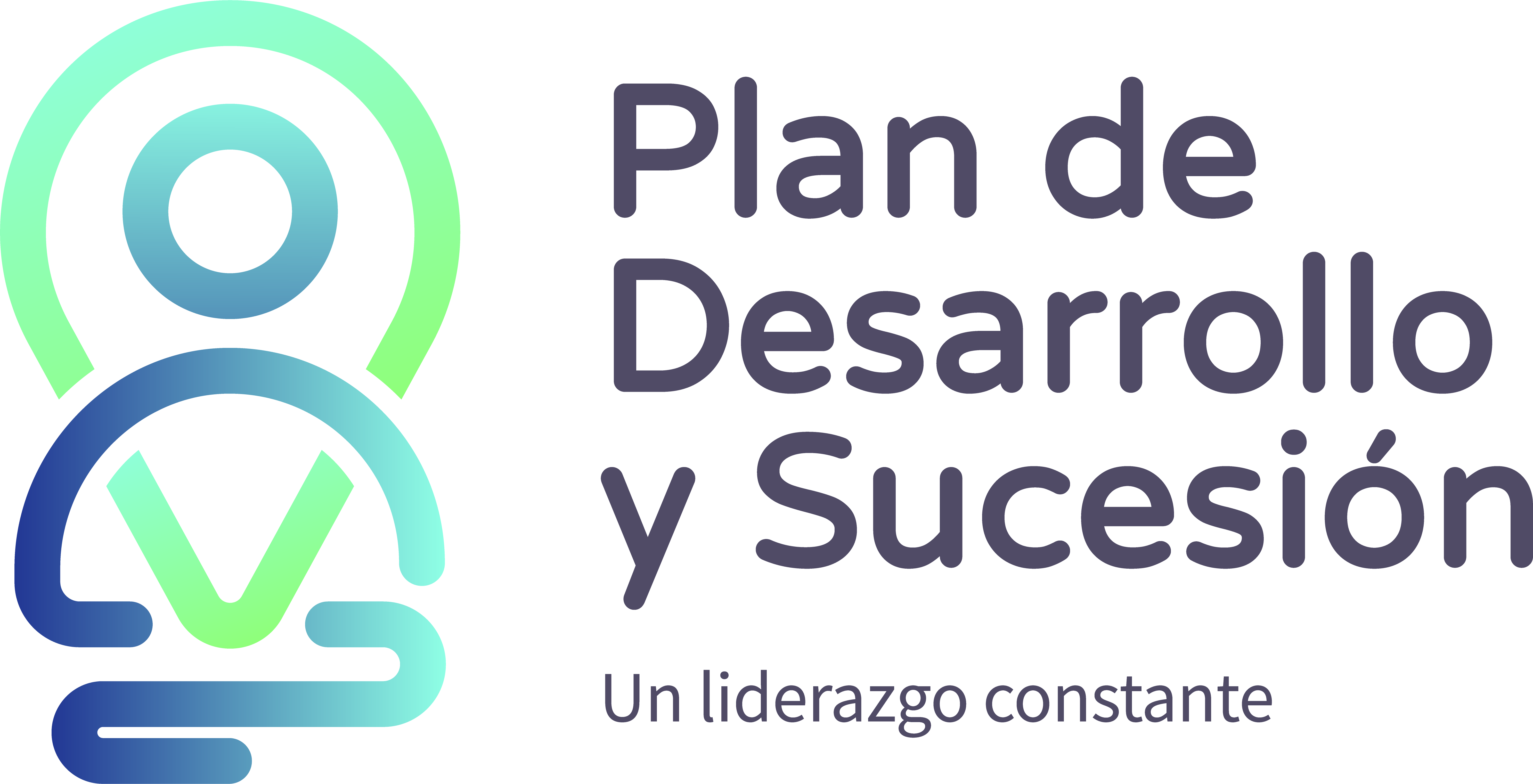 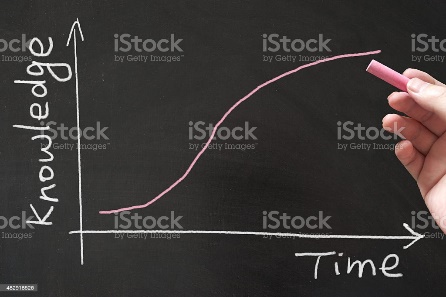 Actividad 3. Curva de aprendizaje
v
ID de la fotografía:482918526
Instrucciones:
Recuerda las etapas que se atraviesan en una curva de aprendizaje. Elige alguna de tus sucursales e identifica en qué punto se encuentra cada colaborador.
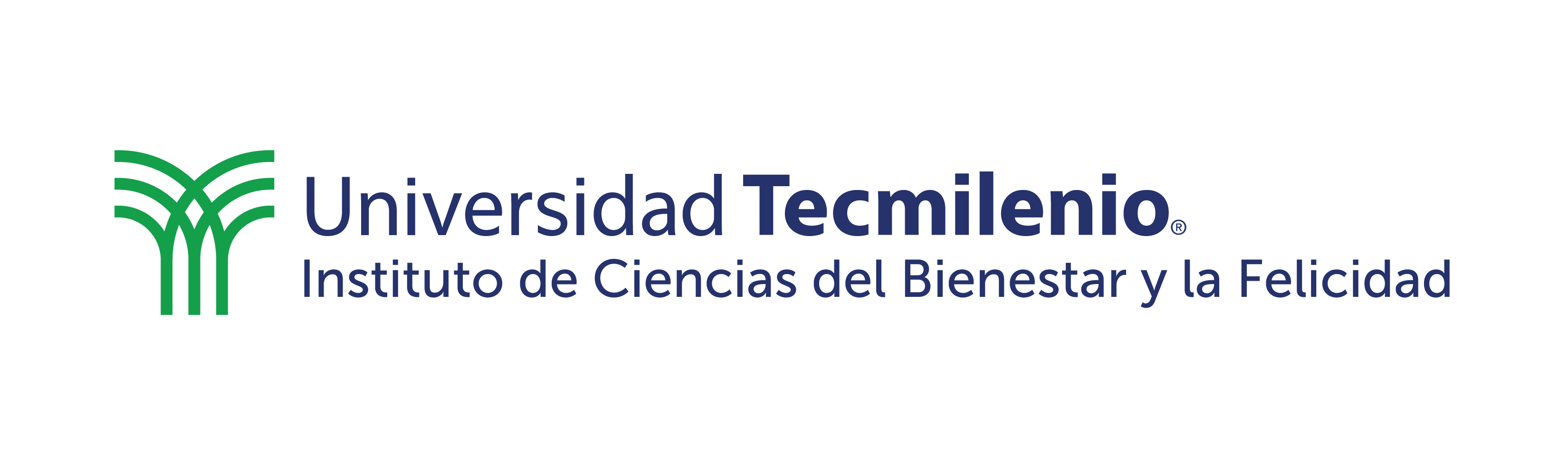 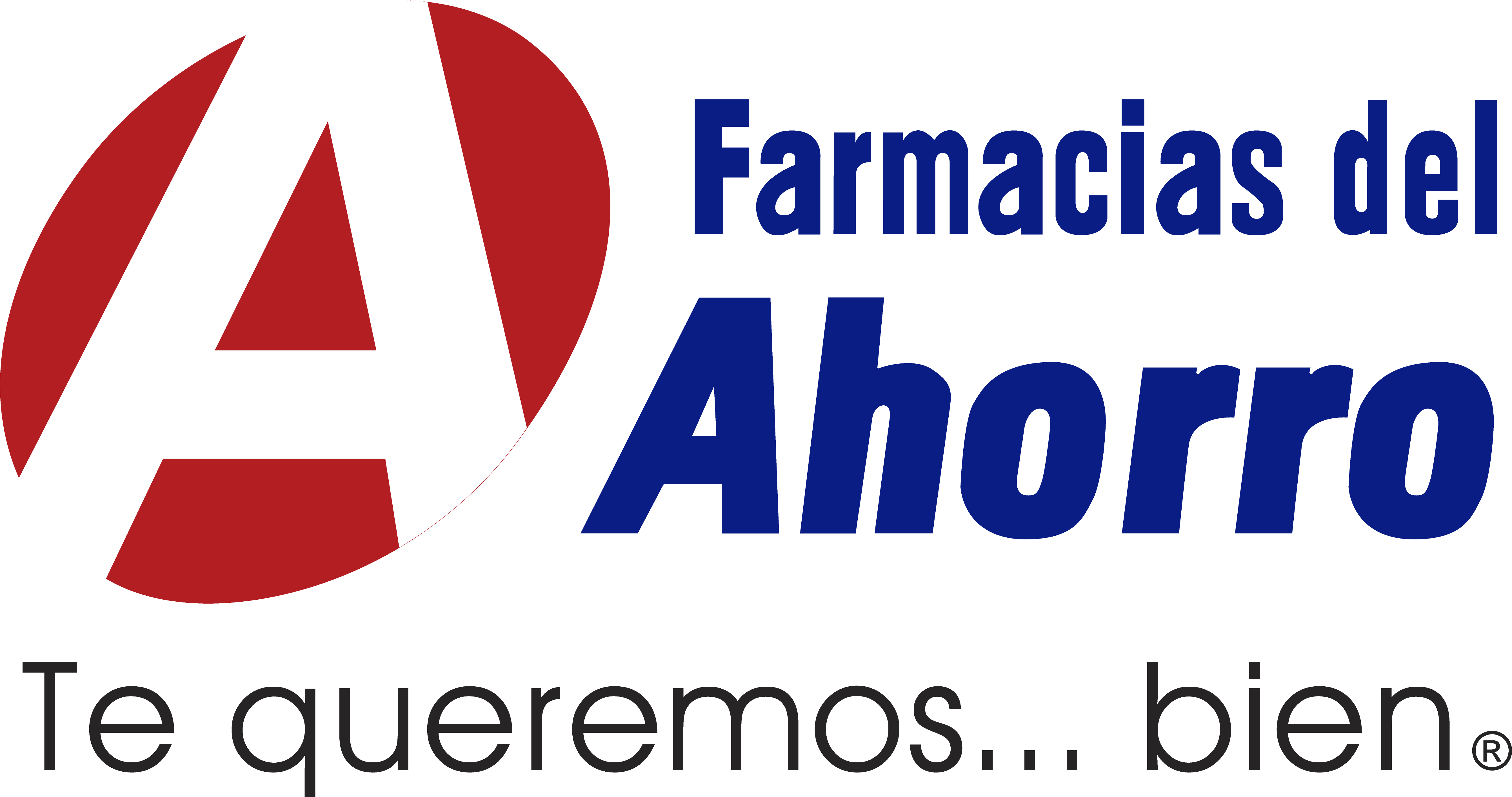 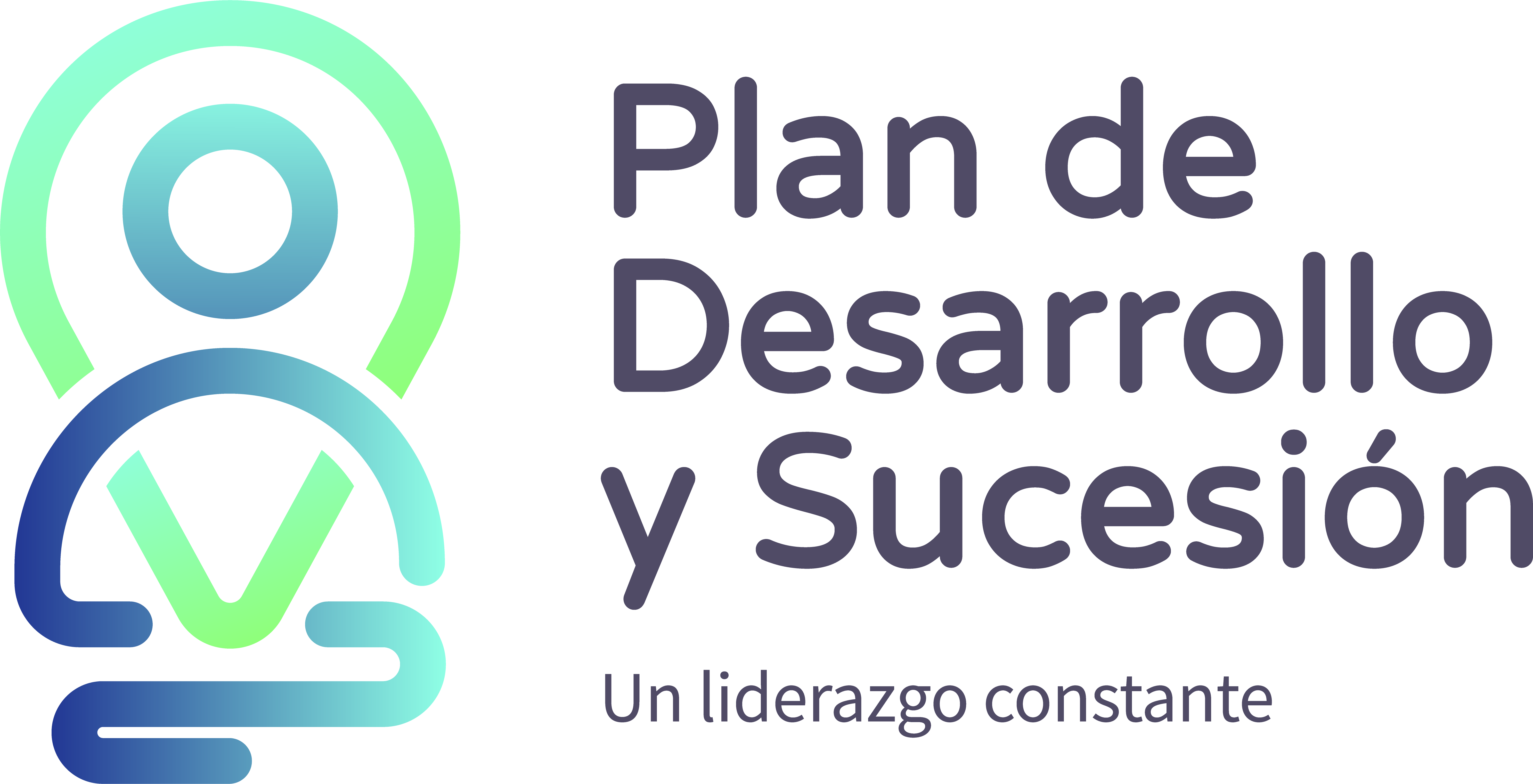 Agente de cambio
v
Tú como líder y agente de cambio, menciona qué acciones estás aplicando en cada aspecto y cómo lo realizas.
Gestionar el cambio que busca la organización.
Analizar los bloqueos.
Contribuir con su experiencia.
Reconoce el potencial del cambio.
Sobreponerse a hábitos poco productivos.
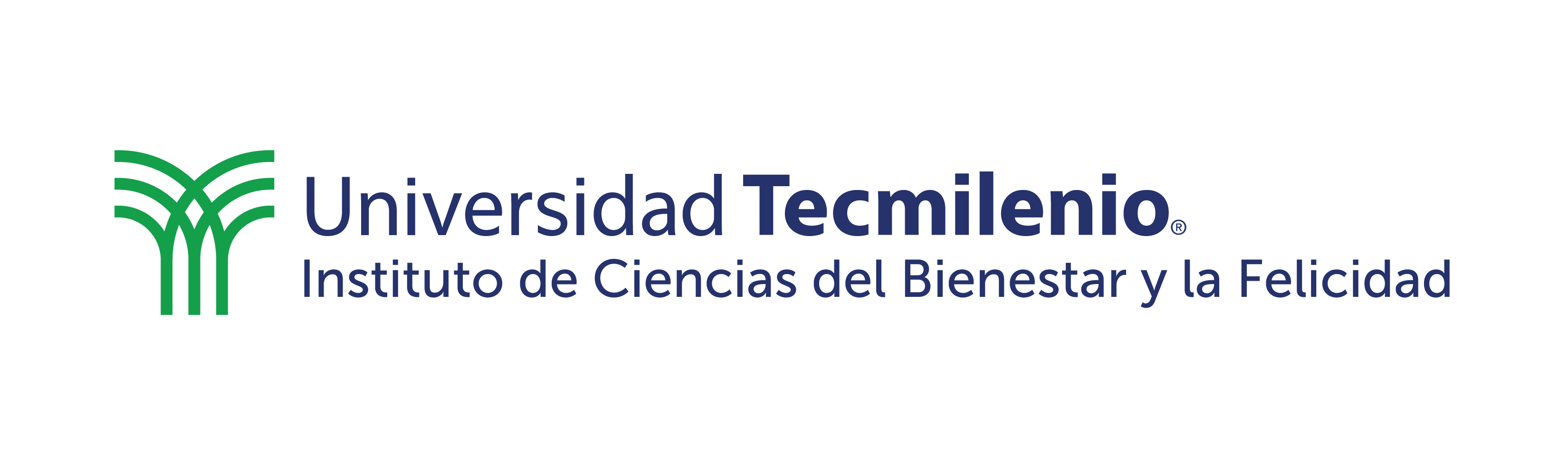 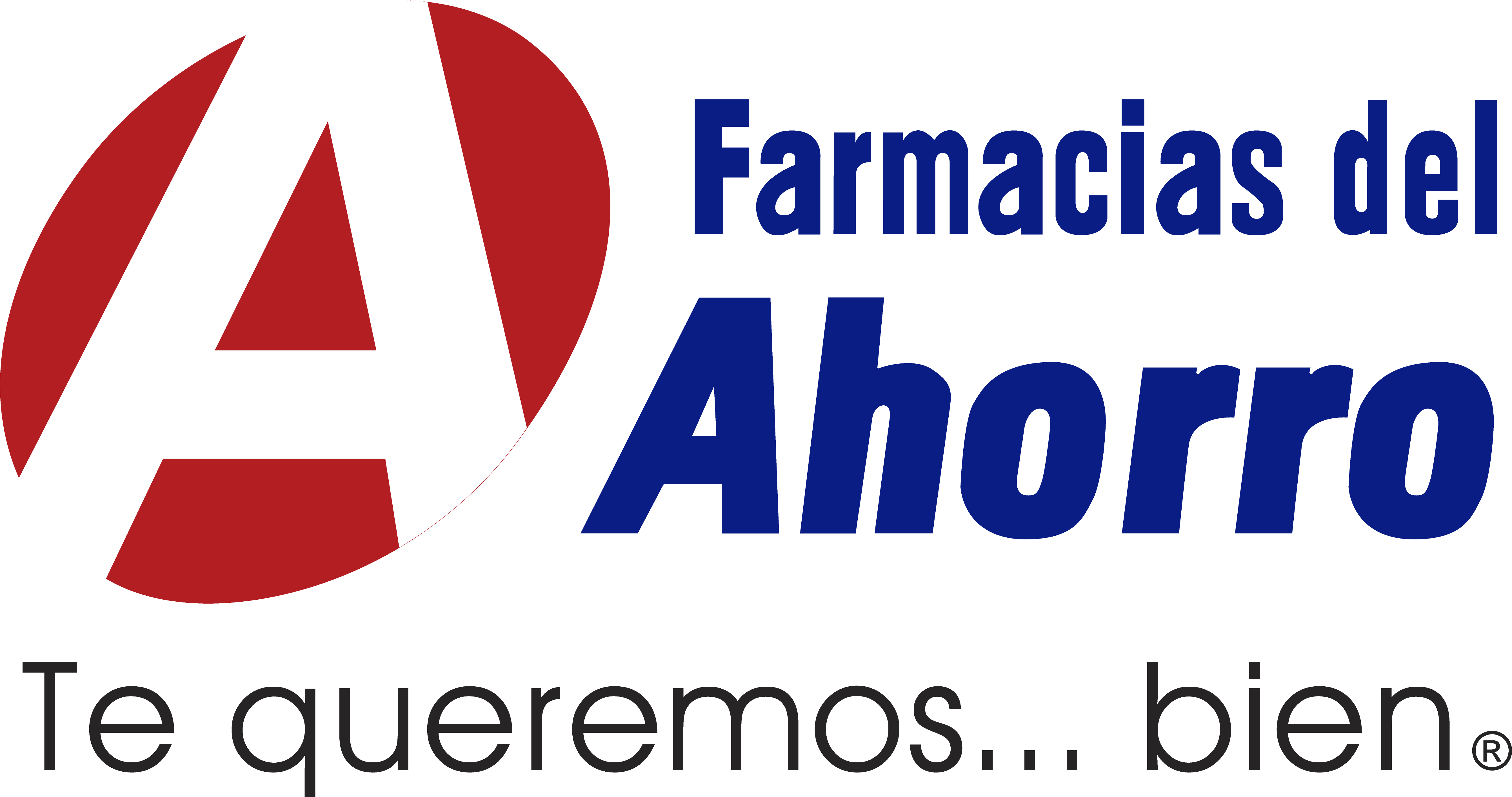 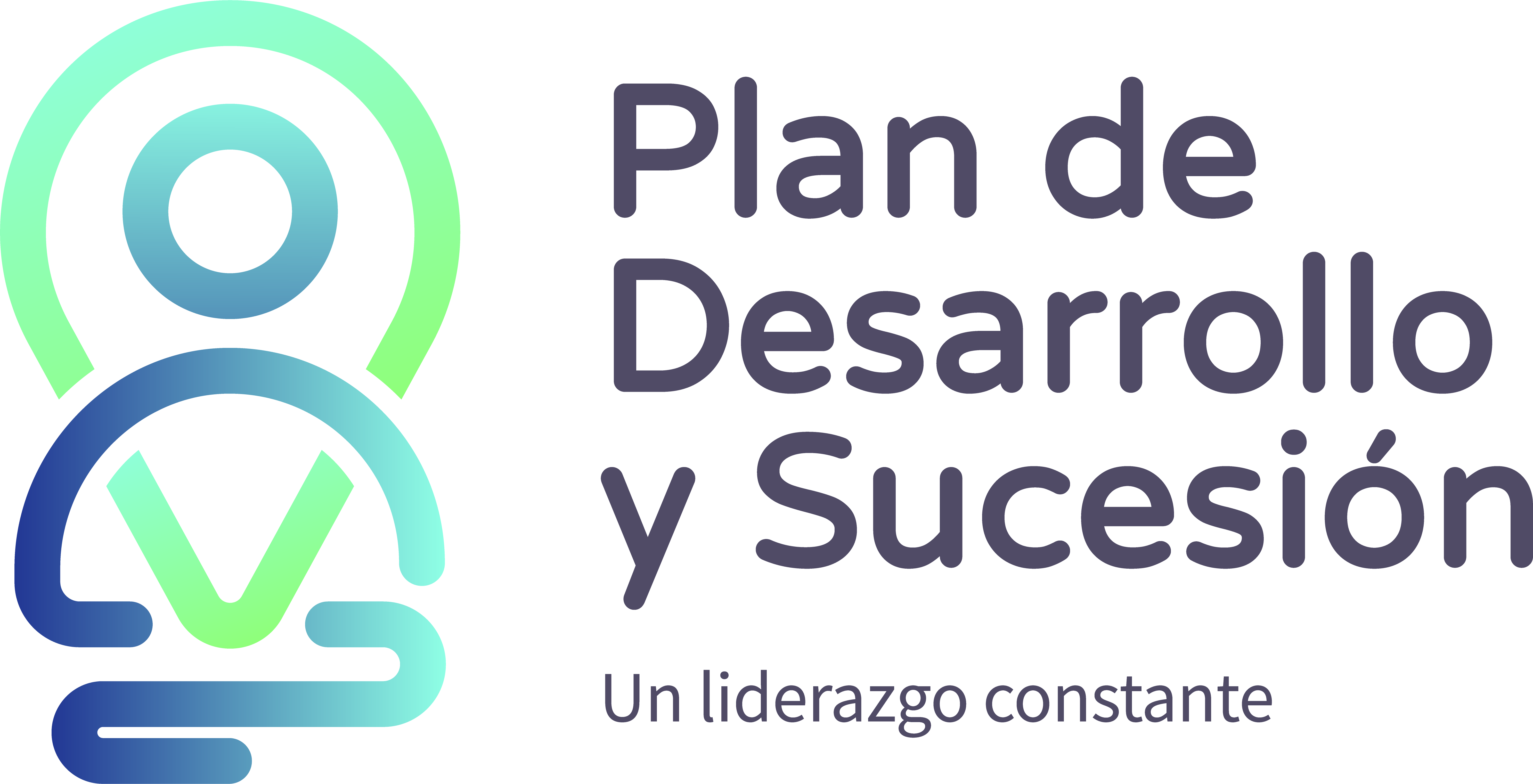 Salario emocional
v
El salario emocional es el vínculo entre el colaborador y la empresa, es decir, cuando se considera primero el ambiente positivo de trabajo en el que se encuentra, las oportunidades de continuar aprendiendo, seguir creciendo dentro de la organización y existe un equilibrio entre su vida profesional y laboral.
Menciona las cuatro principales acciones para ejercerla:
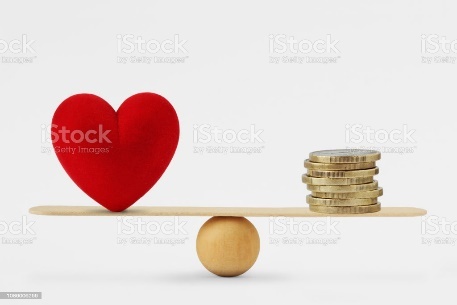 ID de la fotografía:1086006266
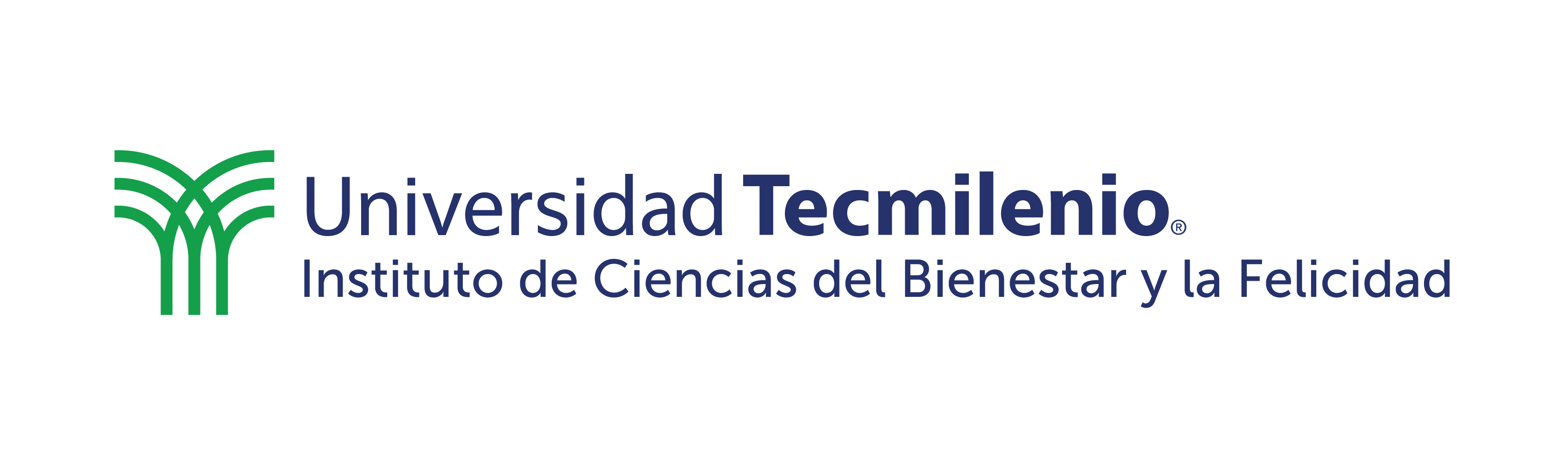 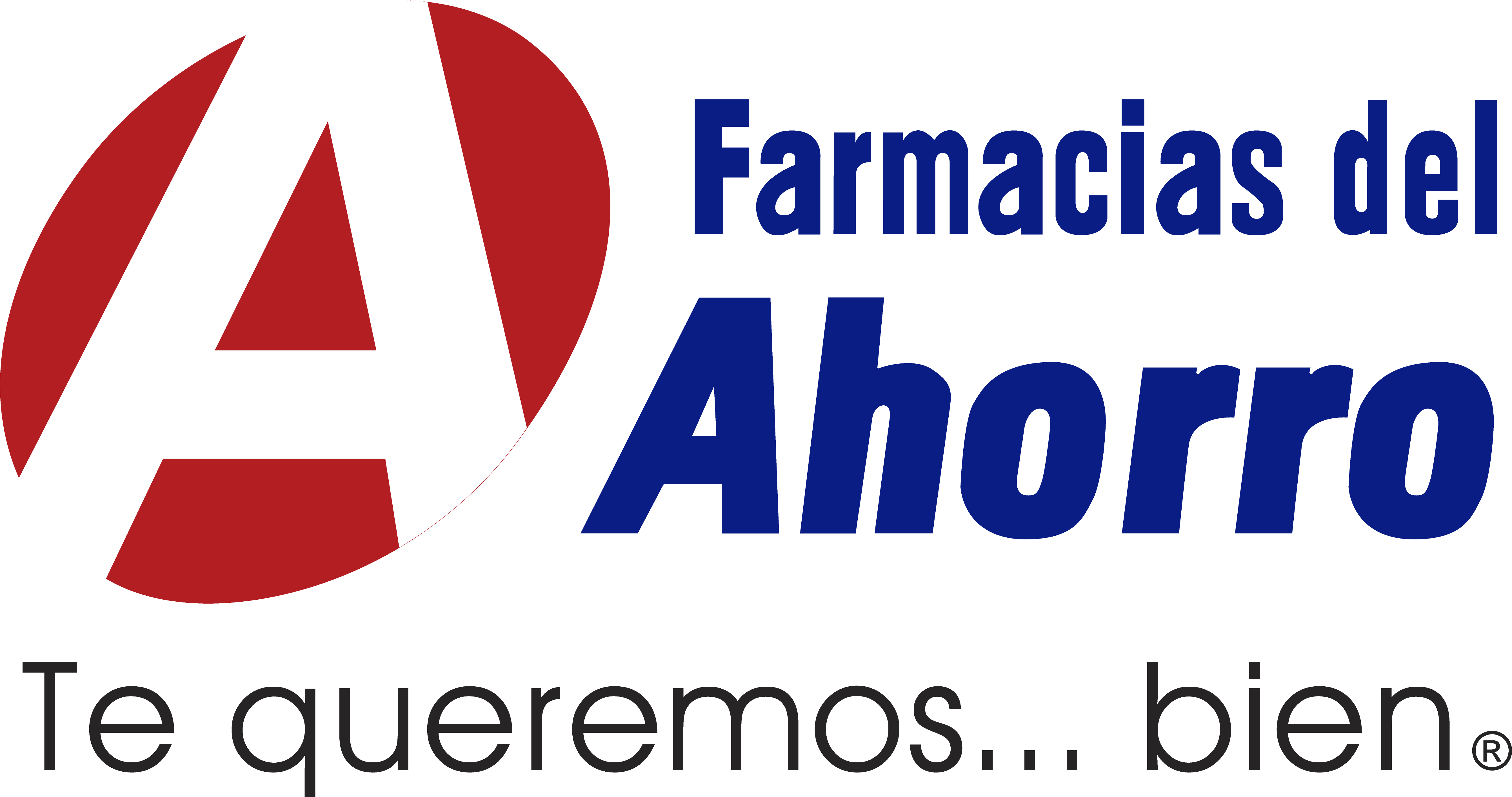 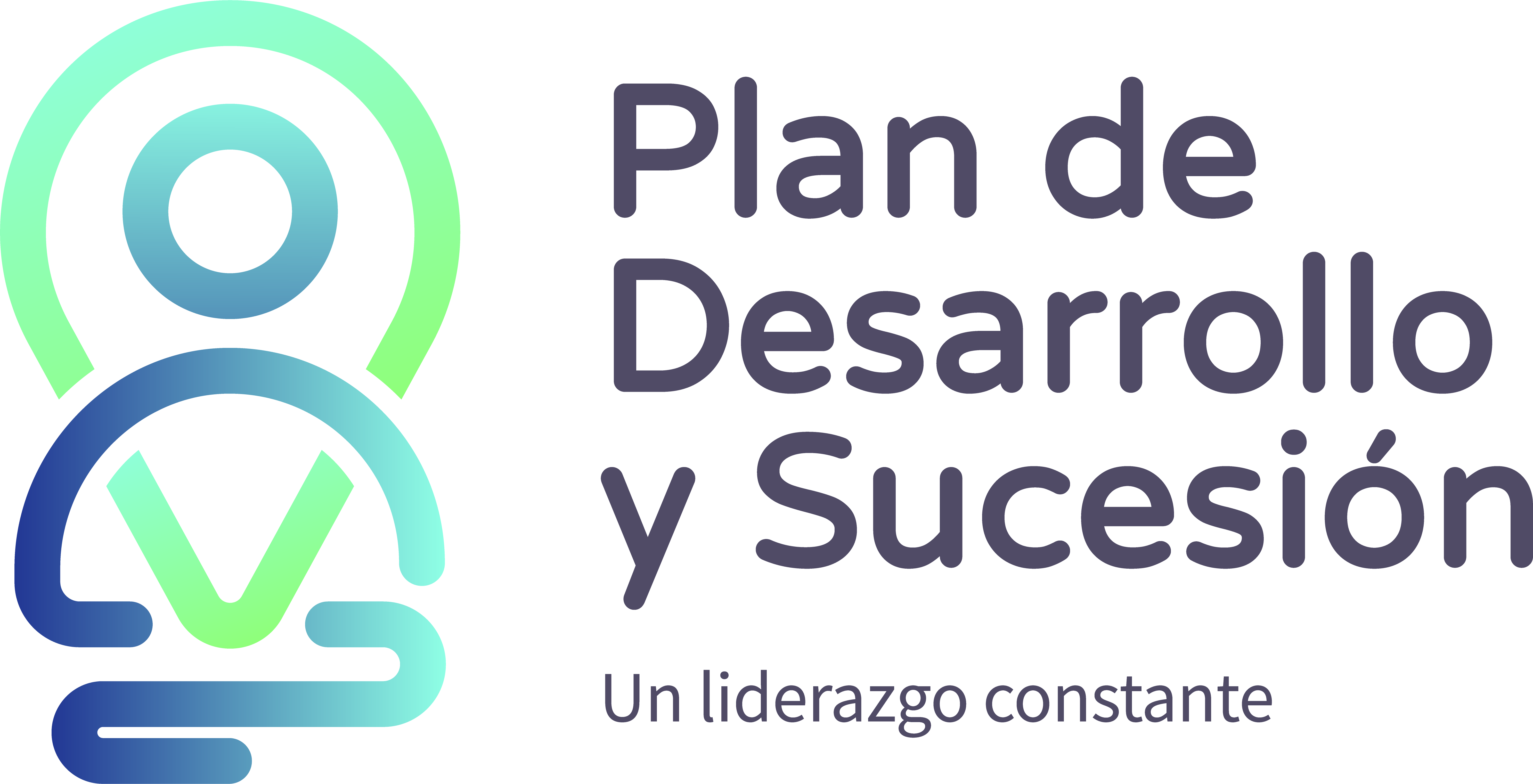 Reflexión grupal
1. ¿En qué te ha funcionado identificar el punto de la curva de aprendizaje en el que se encuentran tus colaboradores?
v
2. ¿Cuál es la relación de la NOM-035 con tu gestión como líder?
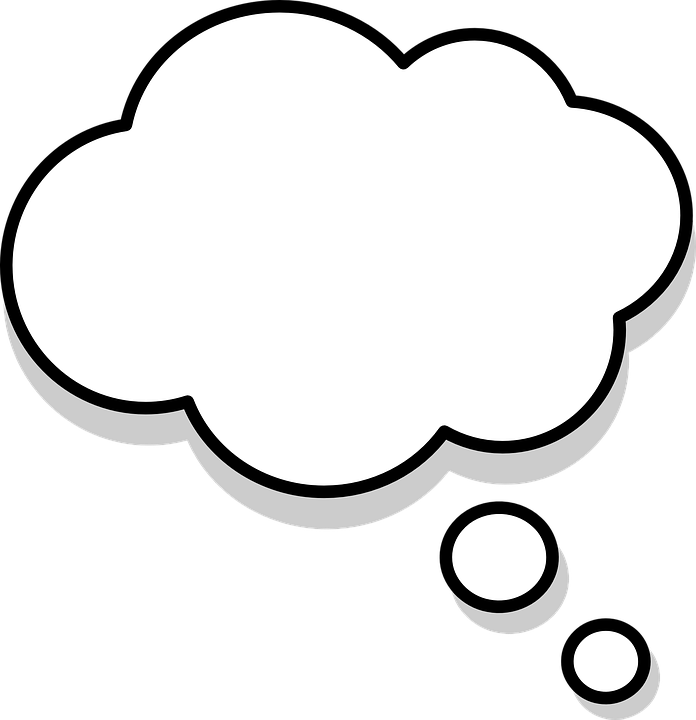 3. ¿Consideras que la recompensa intangible del salario emocional tiene implicaciones positivas?
4. ¿Cuál es tu recompensa al ser un agente de cambio?
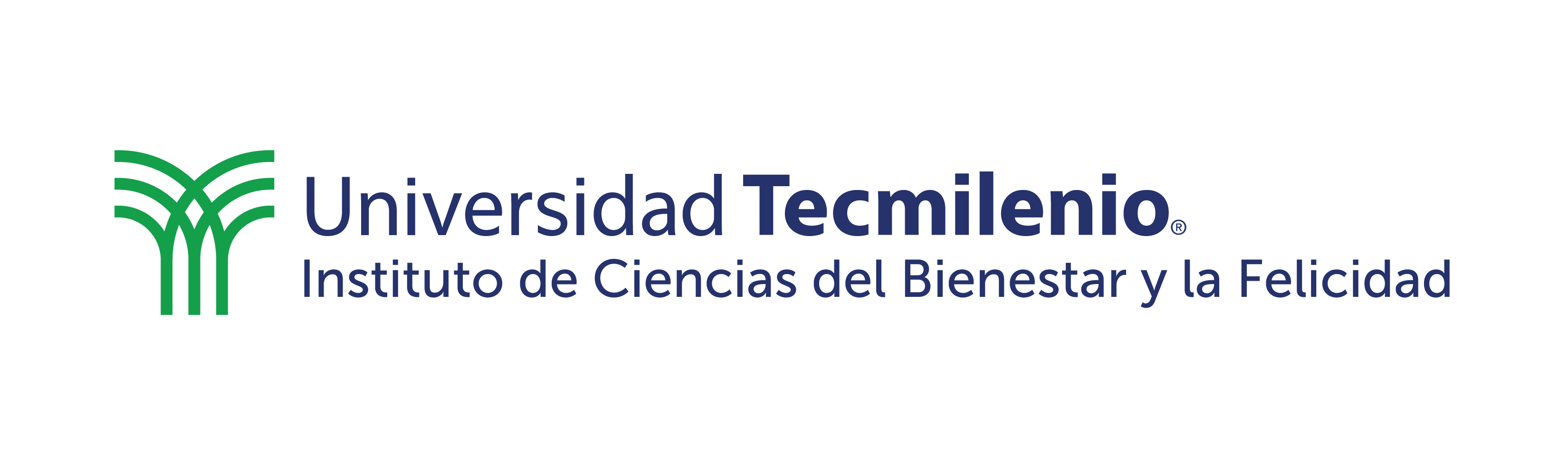 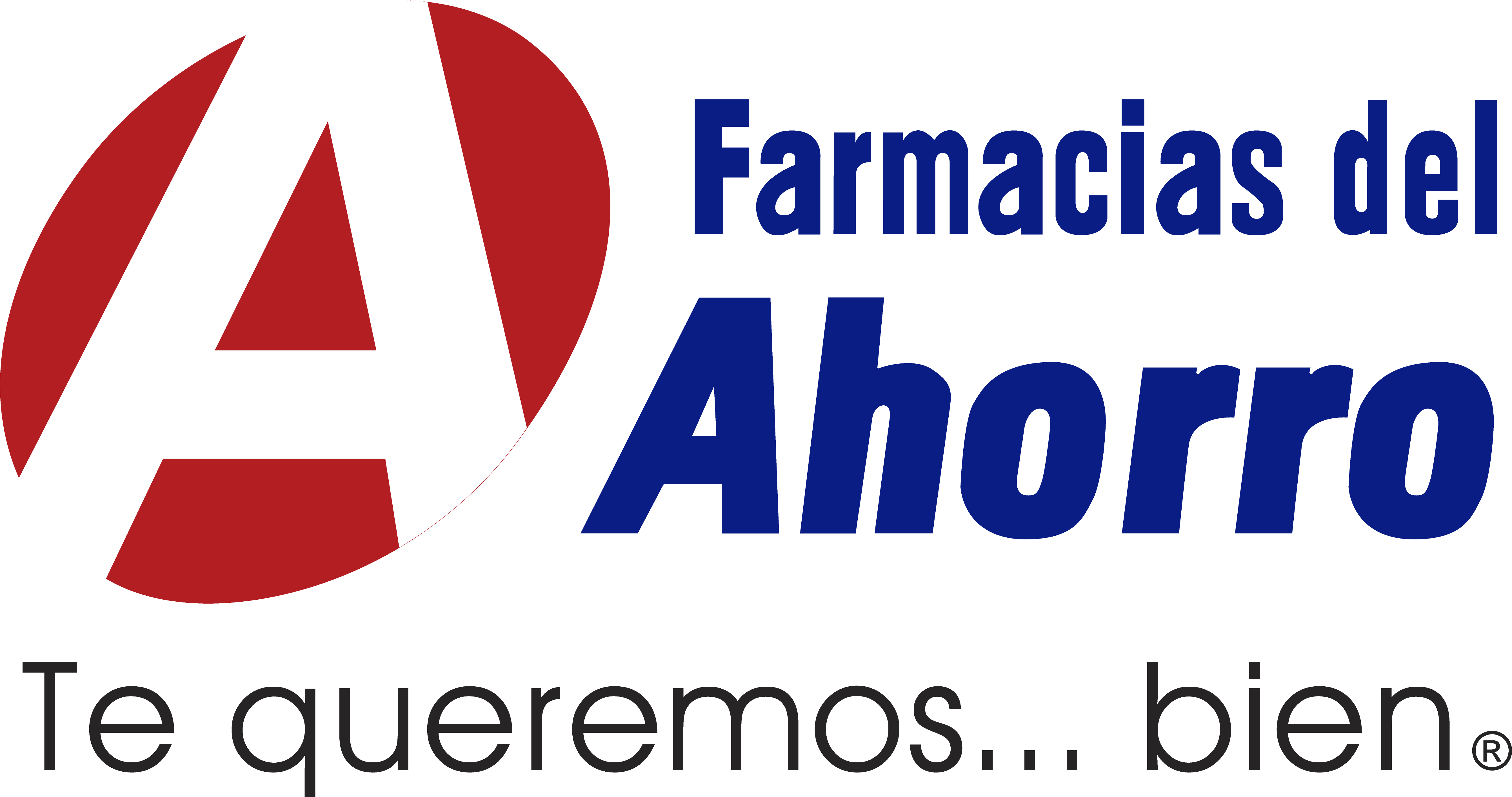 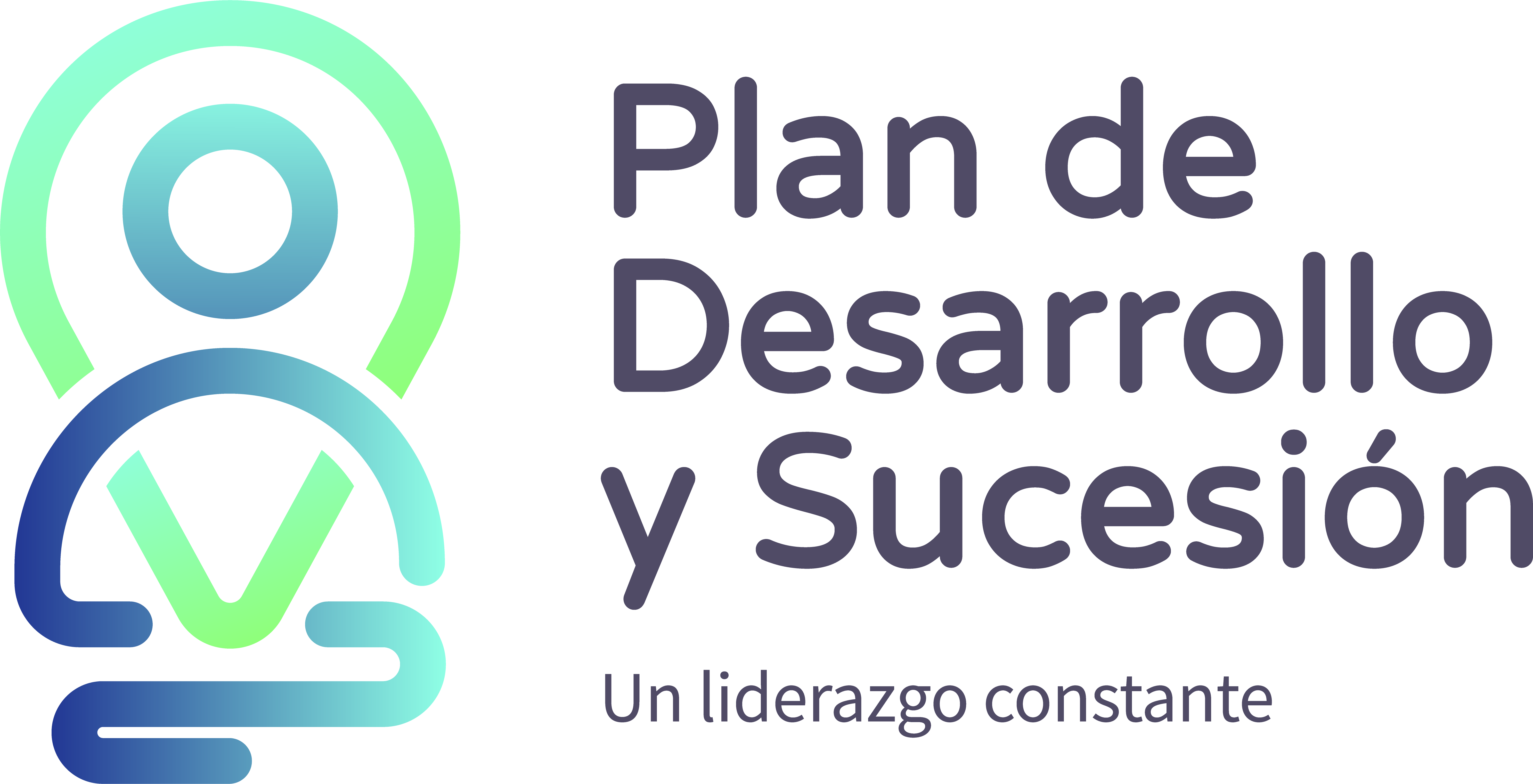 v
Participación plenaria
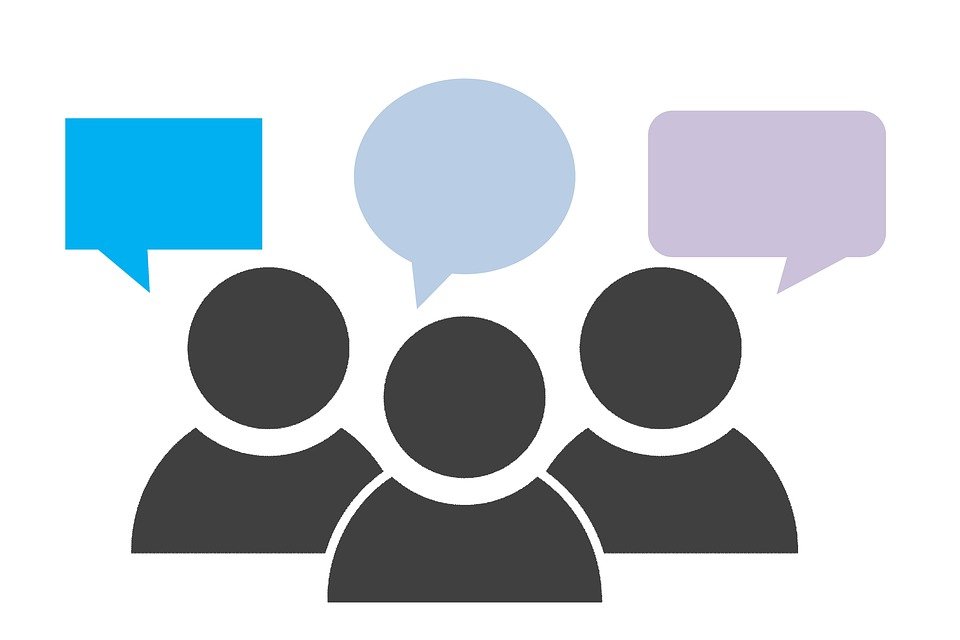 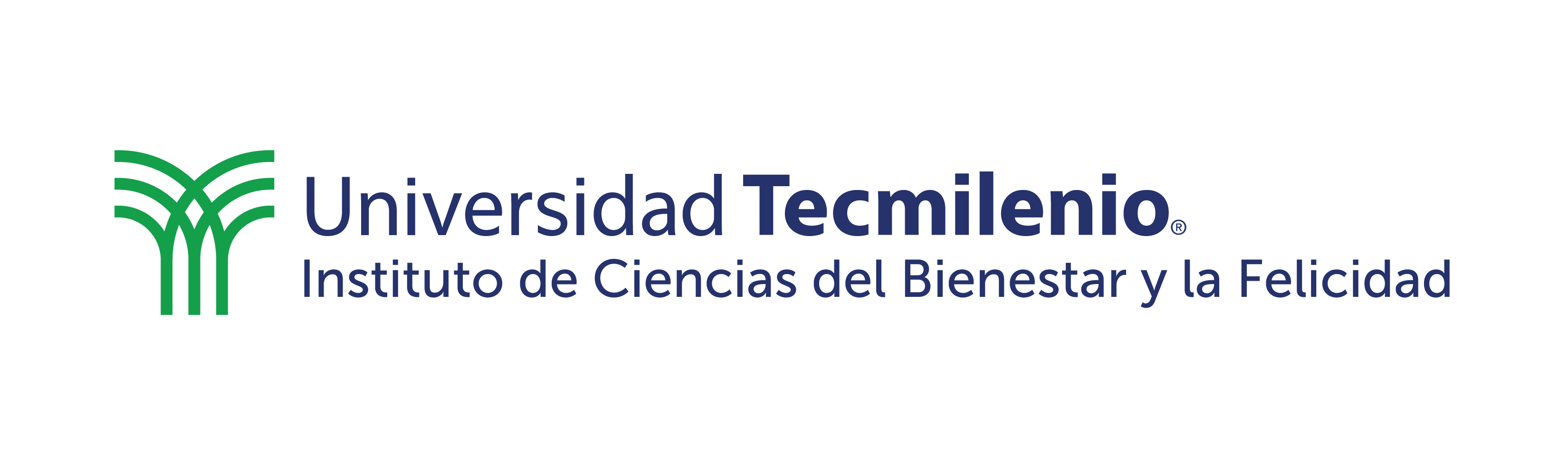 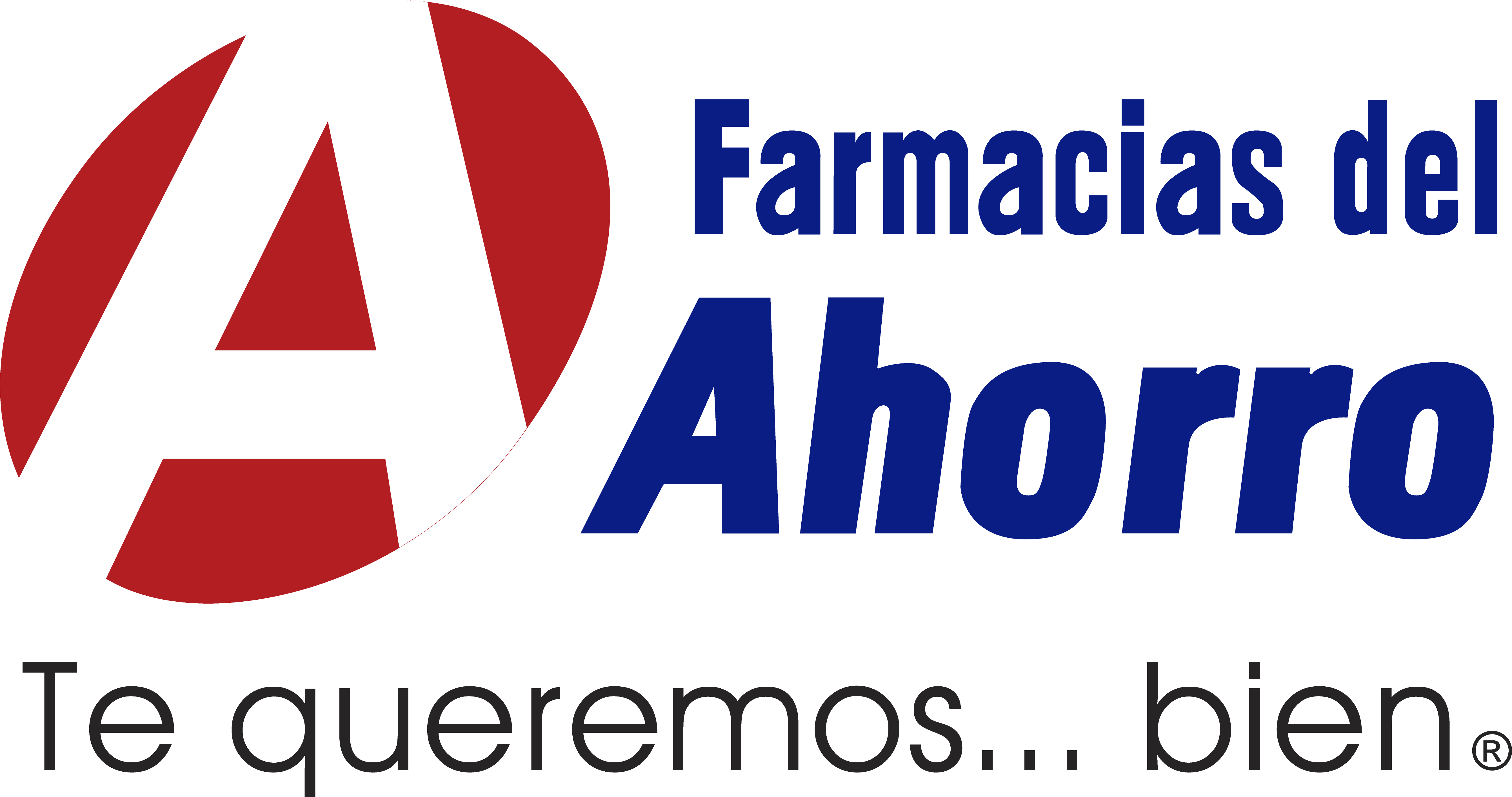 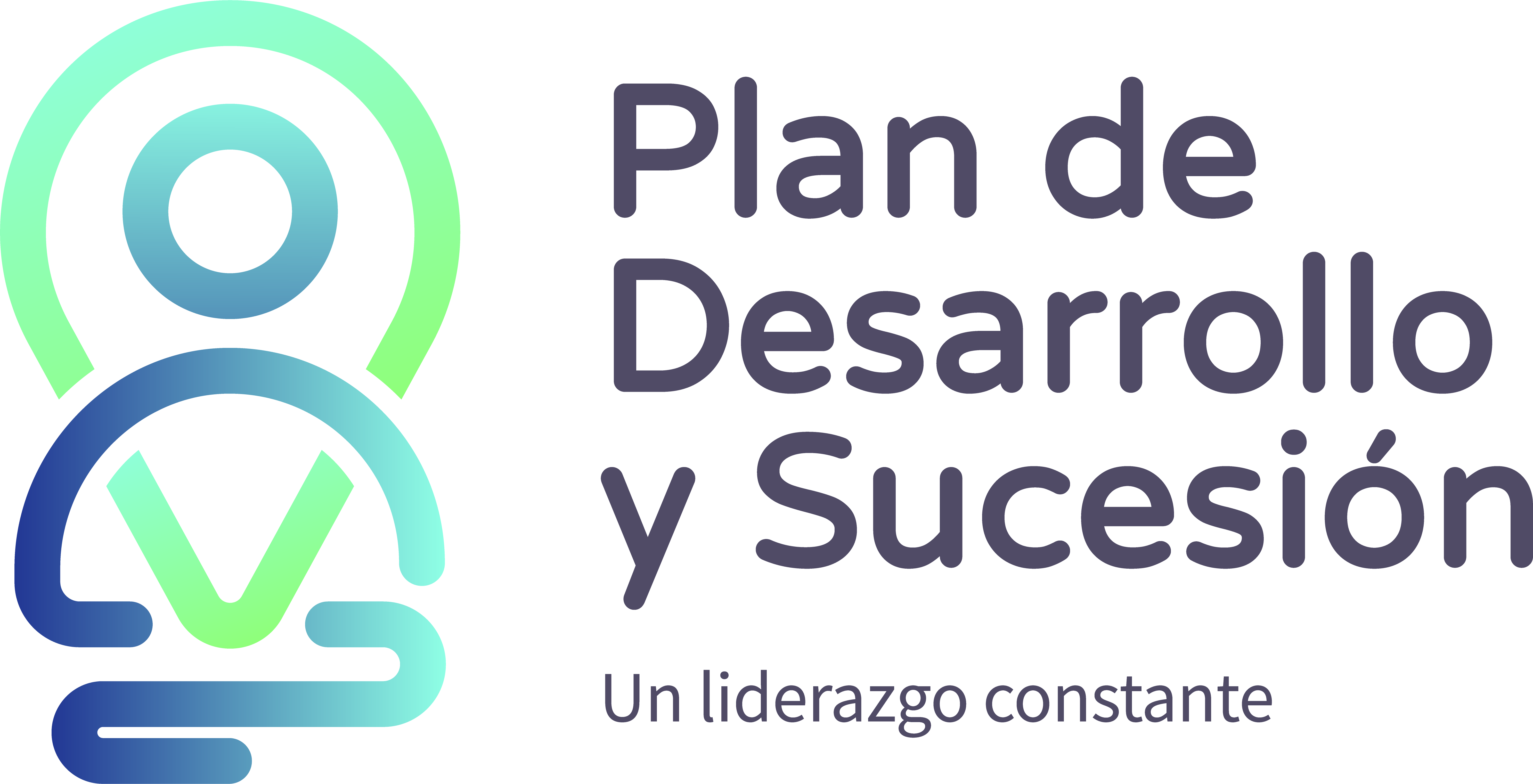 v
v
Quiz
Una vez que ingreses, introduce el PIN 09857701 que te proporcionará el instructor.
Escribe tu nombre y espera a que el instructor comience el juego.
Te invitamos a entrar a la página web Kahoot.it desde tu dispositivo móvil.
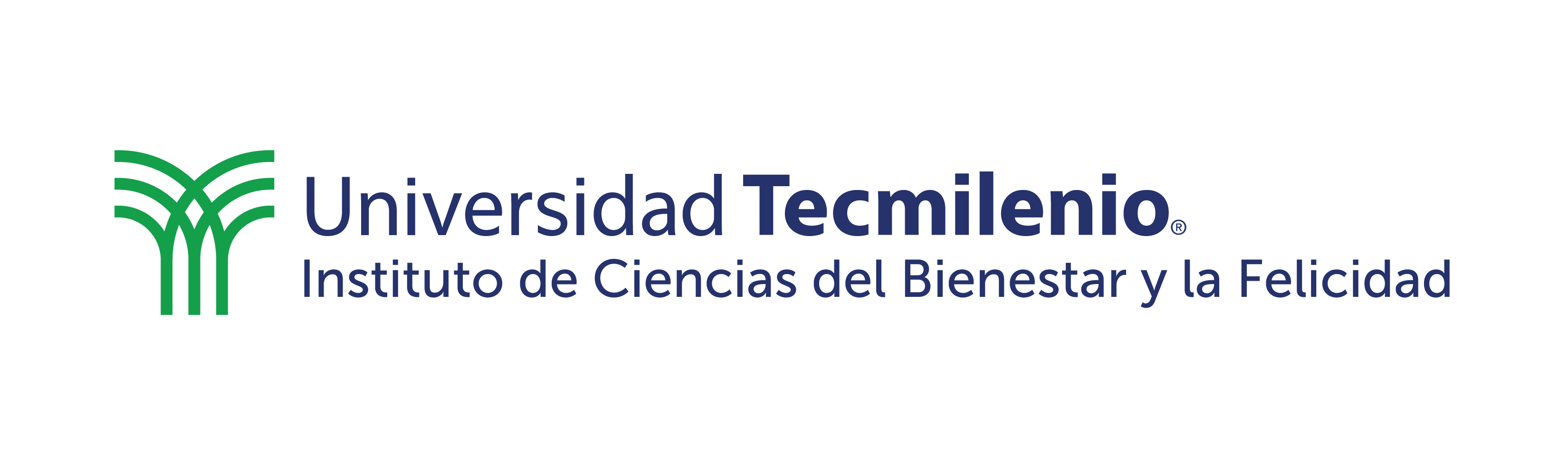 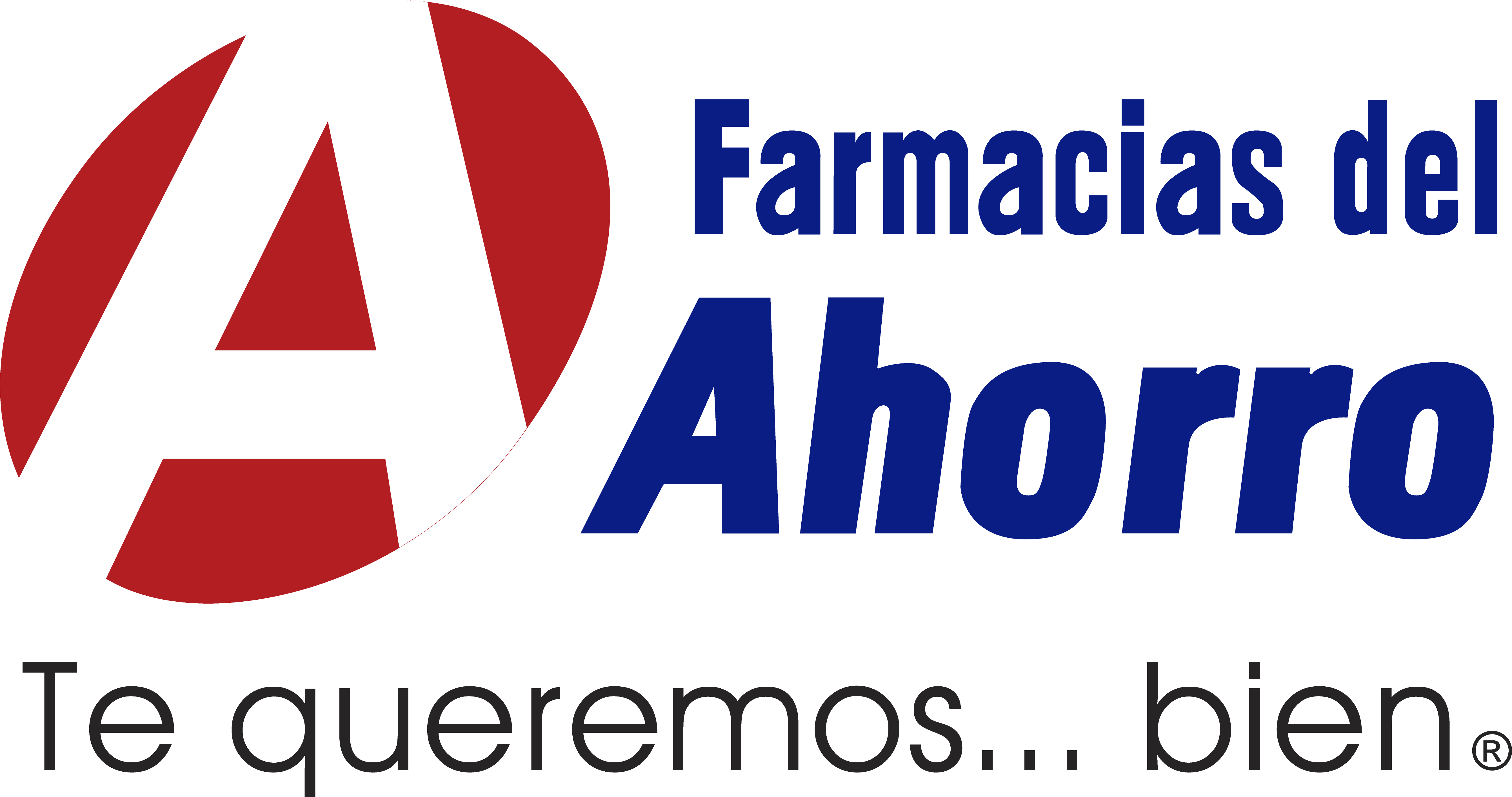 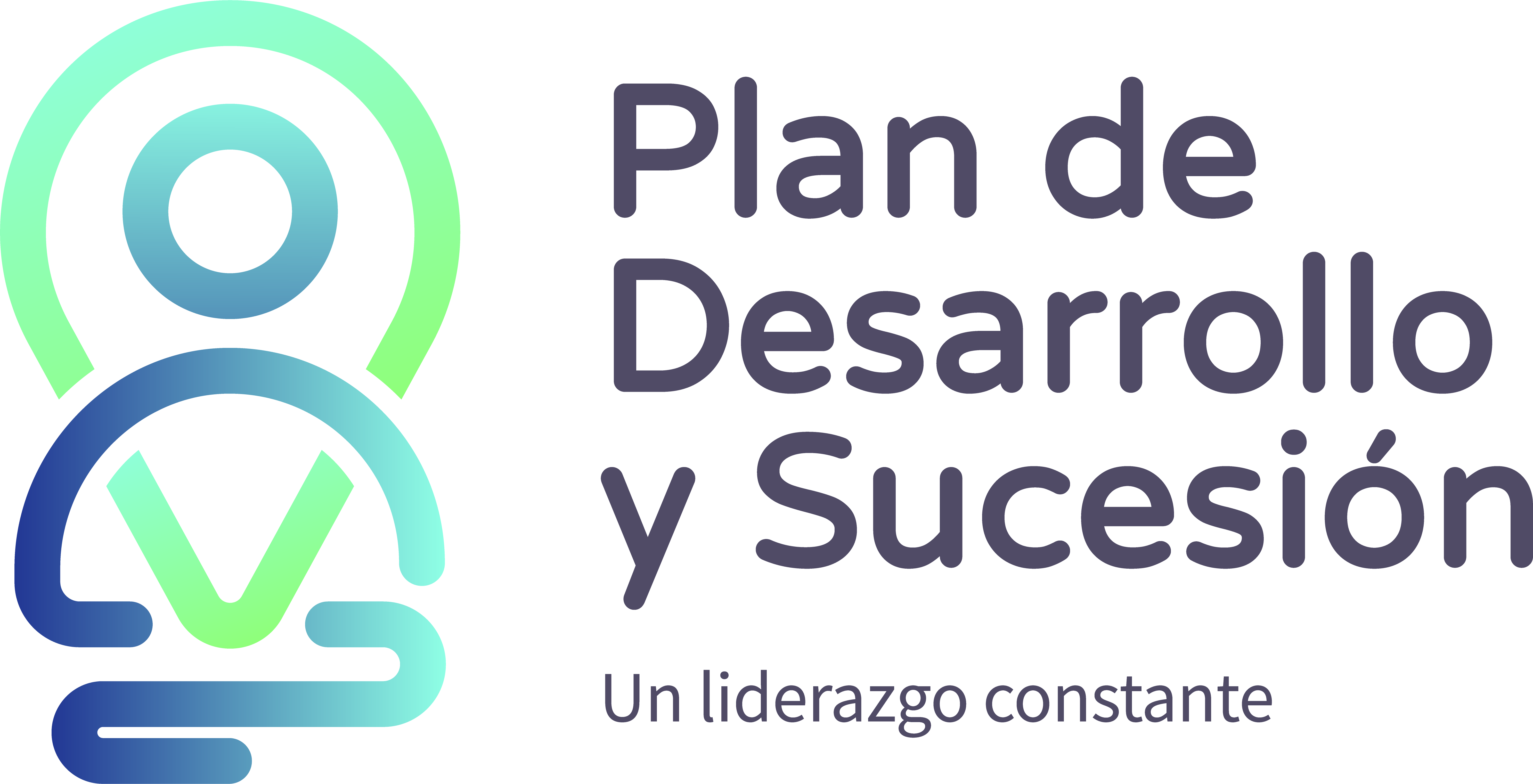 [Speaker Notes: https://kahoot.it/challenge/09857701?challenge-id=57493deb-1c72-4f52-8e4f-e650ca3b099f_1628268947780]
Imagina…
…que vas a compartir con tus colegas alguno de los casos de éxito que has tenido con la implementación de todas las herramientas que obtuviste a lo largo de este módulo.

Con ello lograrás que tus buenas prácticas se implementen en el resto de la organización.

¿Cuál sería y por qué?
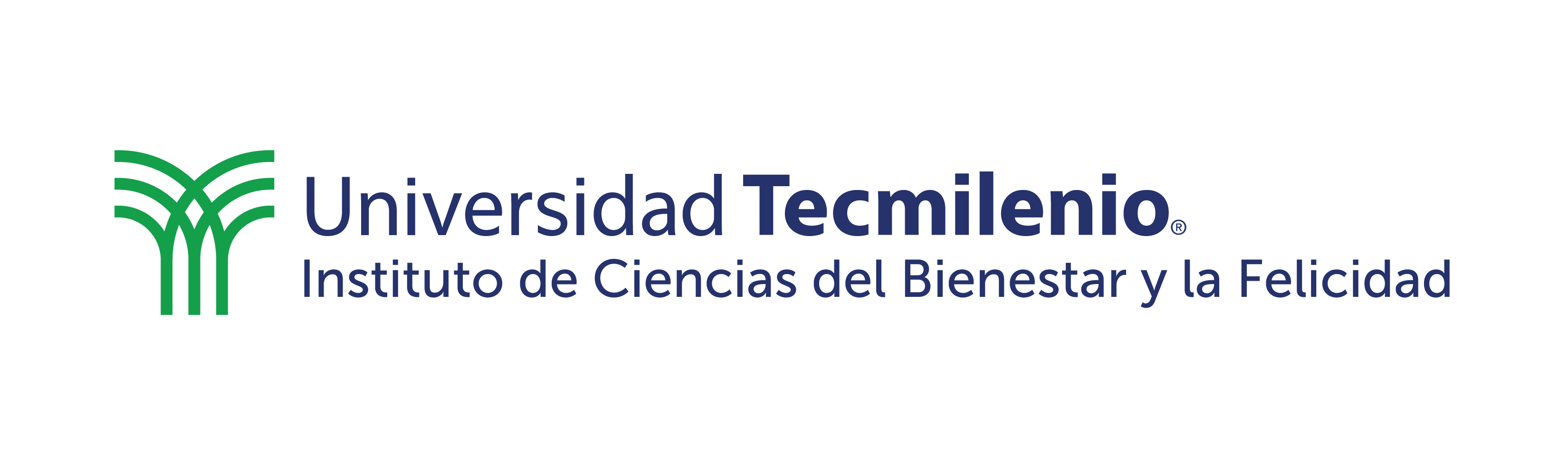 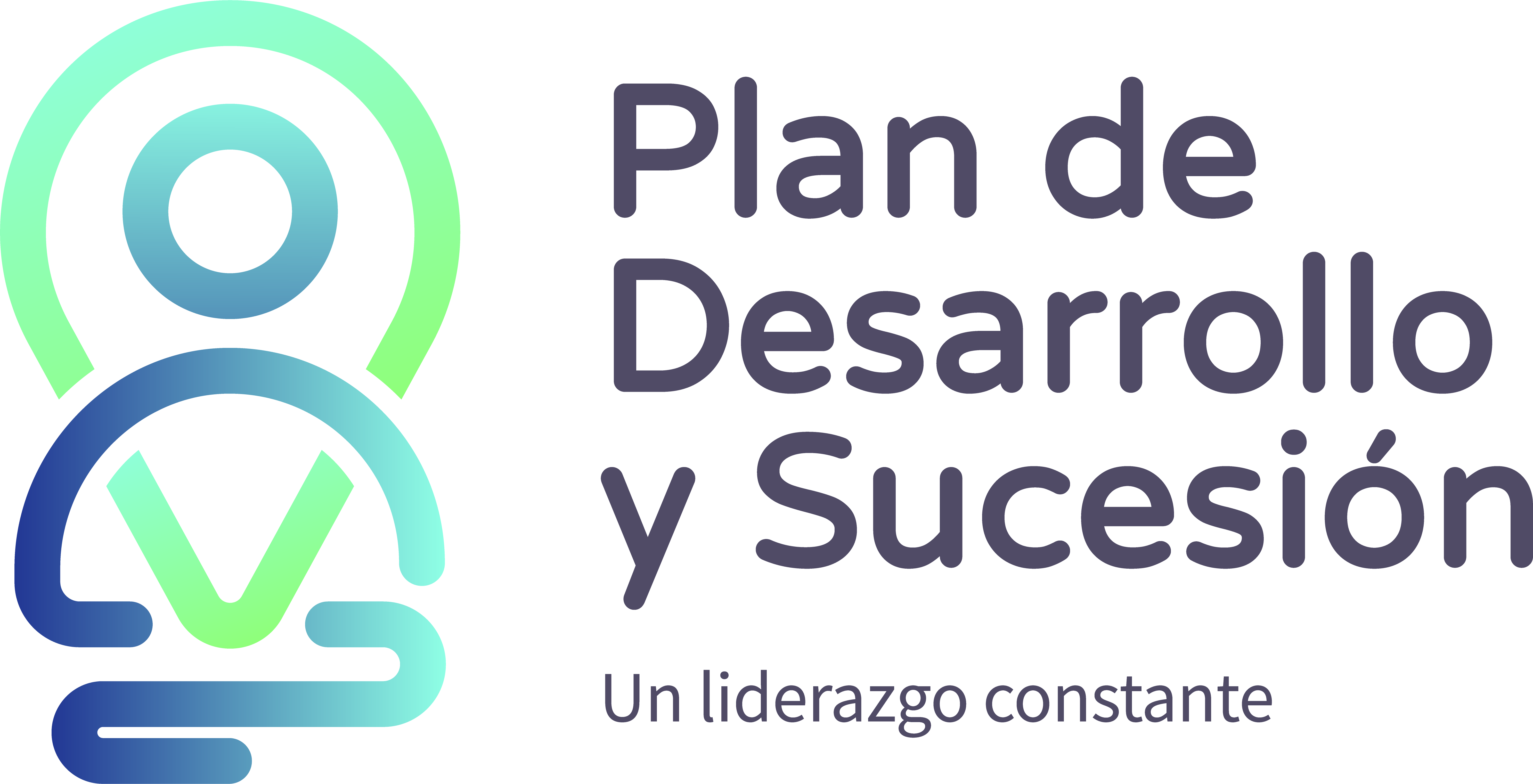 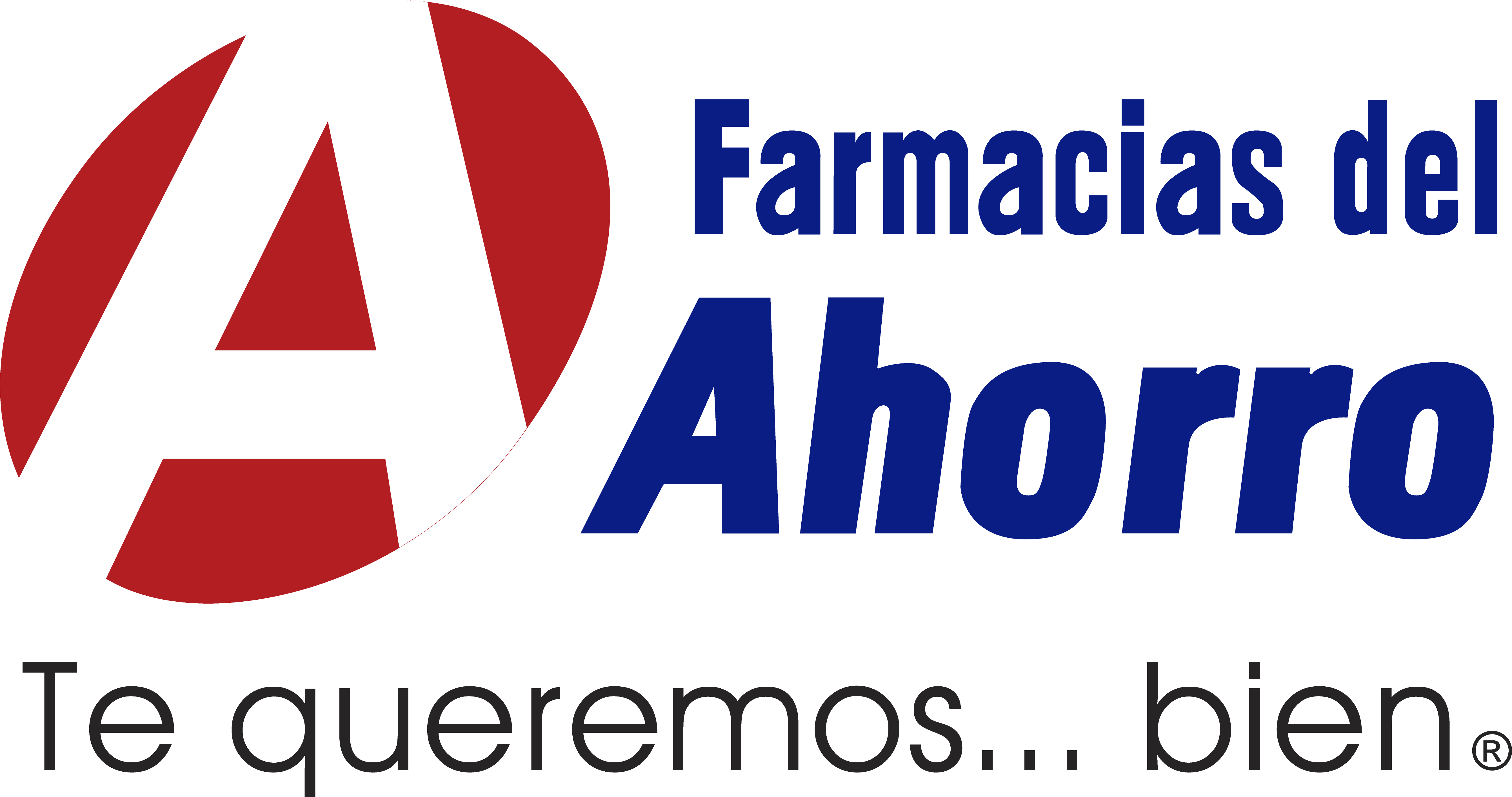